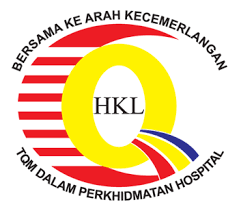 Prostate Radiotherapy
Sandya Subramaniam
Why is Prostate RT Important?
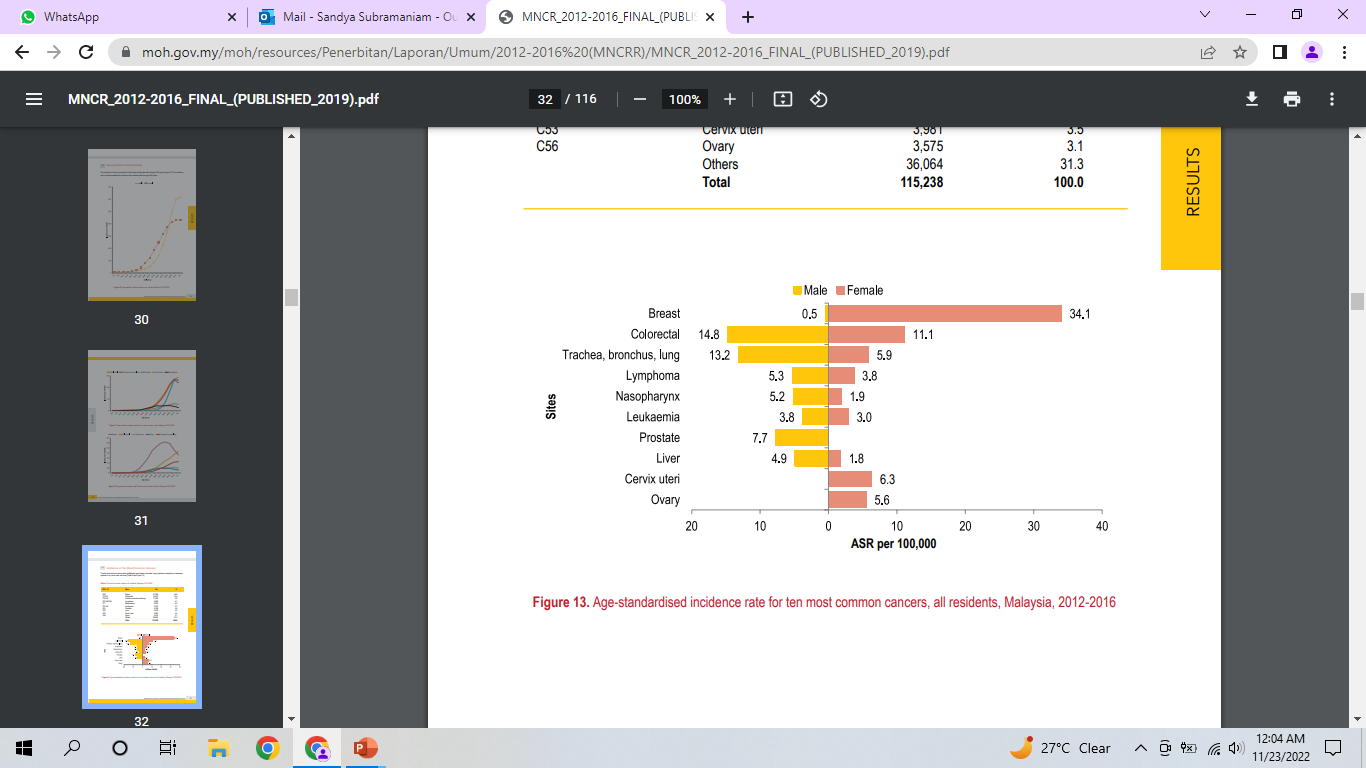 National Cancer Registry Malaysia 2012-2016
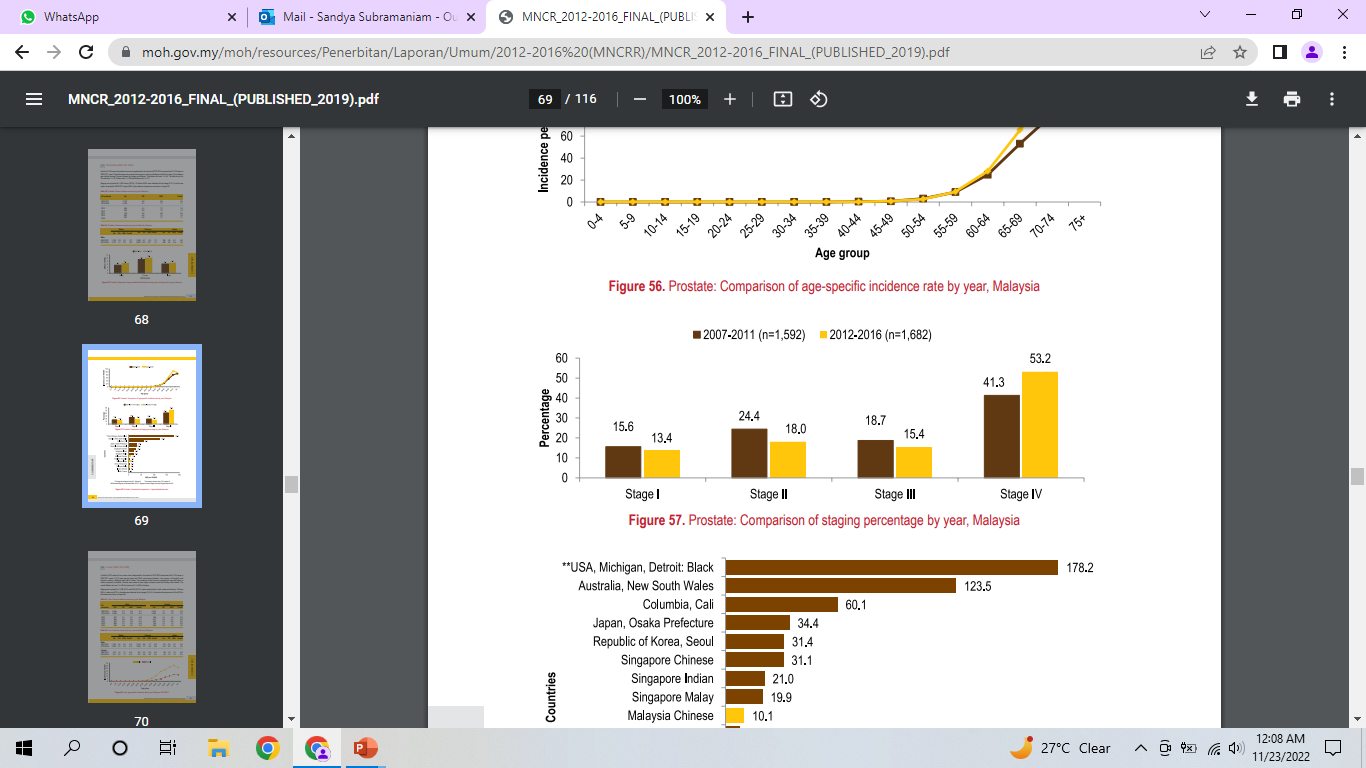 National Cancer Registry Malaysia 2012-2016
Importance of excellence in RT delivery
About 1000 cases per year, approximately half will receive Prostate RT
Only 30-40% will progress to metastatic disease
Insidious onset and progression
Most men with Prostate cancer will live long, fruitful lives and die from reasons other than prostate cancer

Therefore, they can and will experience LATE radiation side effects
Anatomy
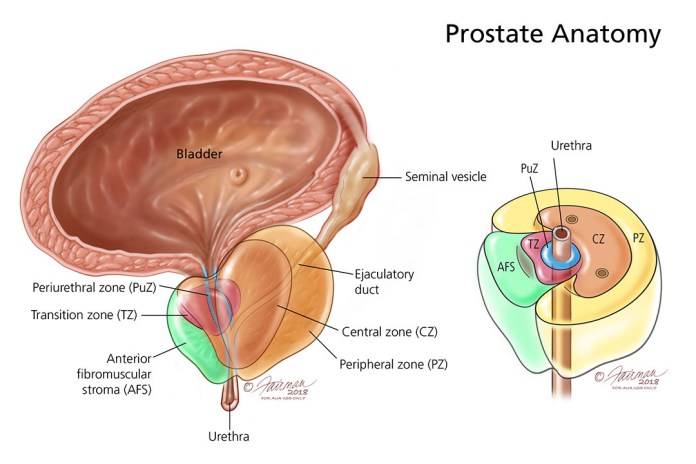 Aetiology
Family history/Hereditary Prostate cancer
Earlier disease onset

DNA Damage repair gene mutation eg BRCA1/2, ATM
Lynch Syndrome
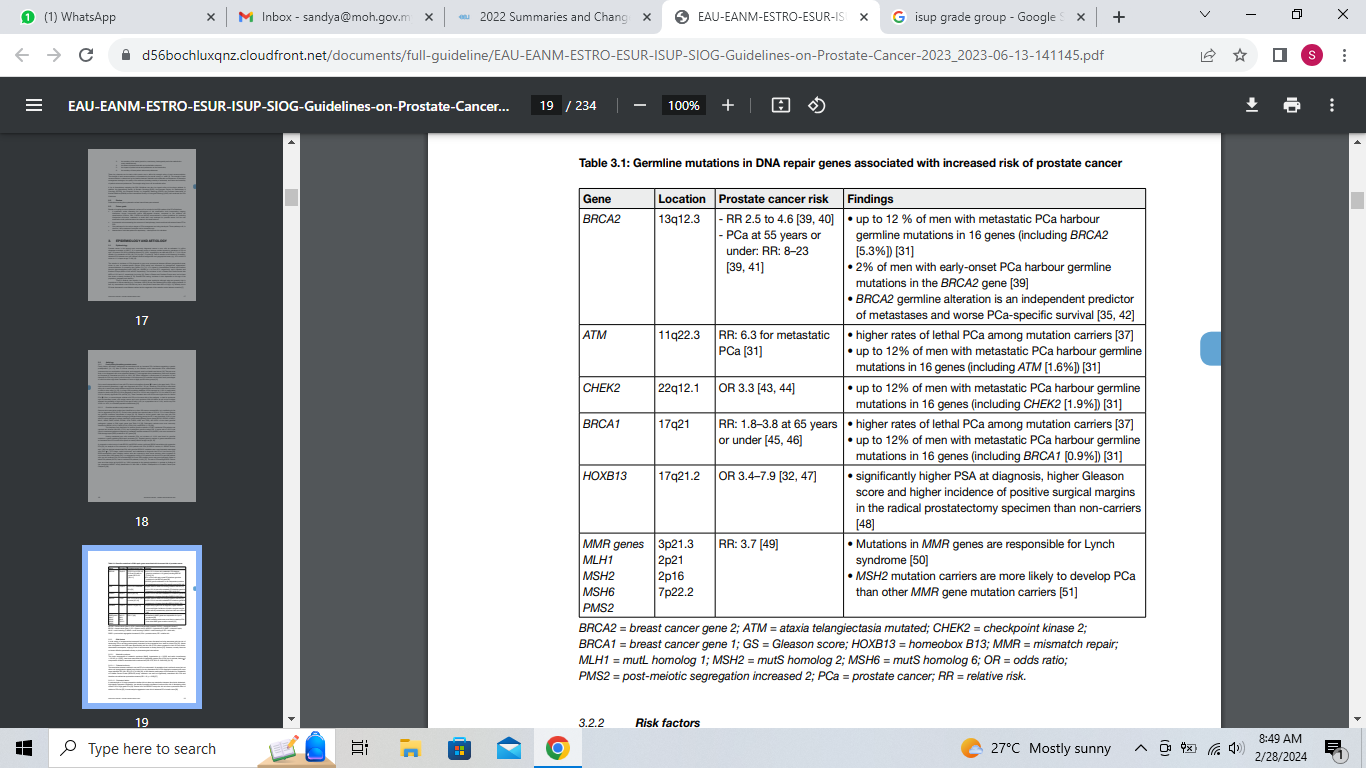 Associated Risk Factors
Metabolic Syndrome
Dietary factors
Hormonally active medication eg testosterone
Infection/Chronic Inflammation
History of radiotherapy
Presentation
LUTS
Dysuria
Frequency
Nocturia
Incontinence
Decreased urinary stream
Hematuria

Bone pain
Constitutional symptoms
How do we proceed?
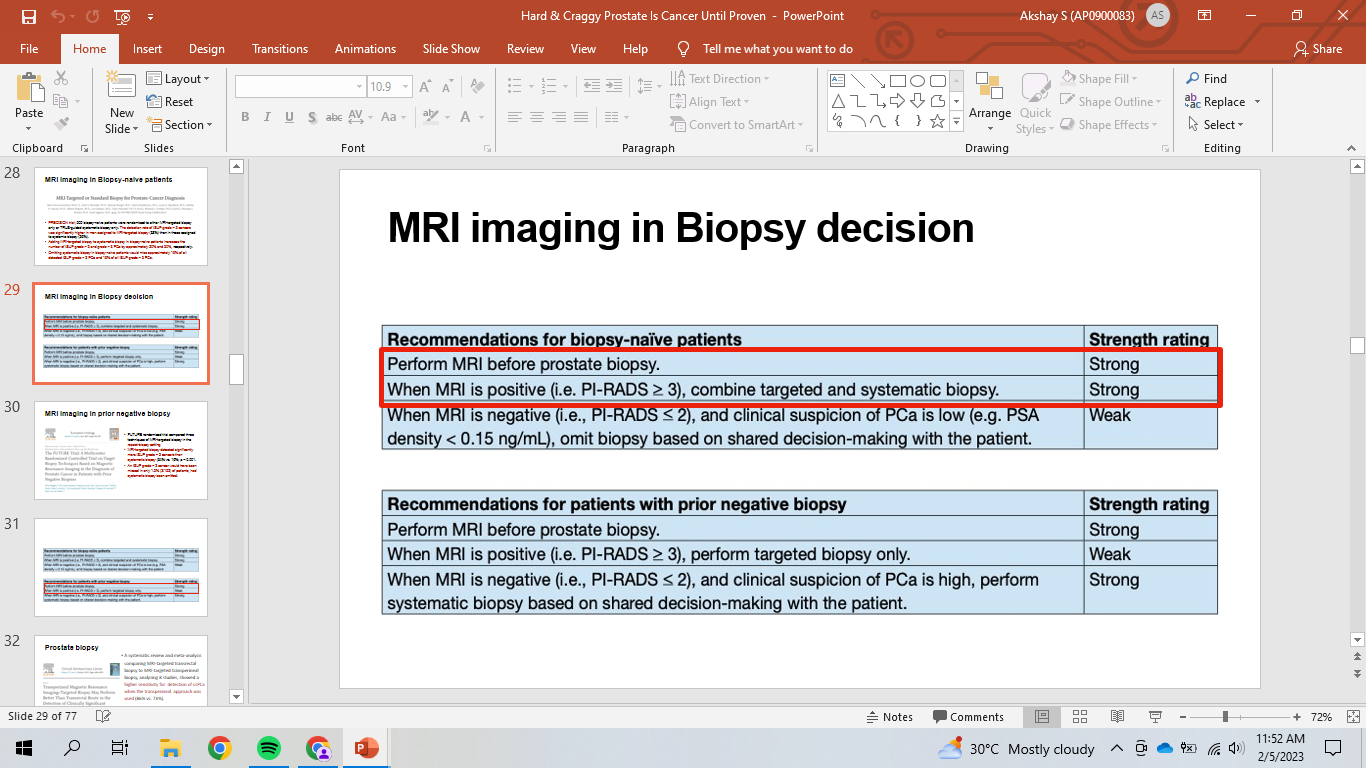 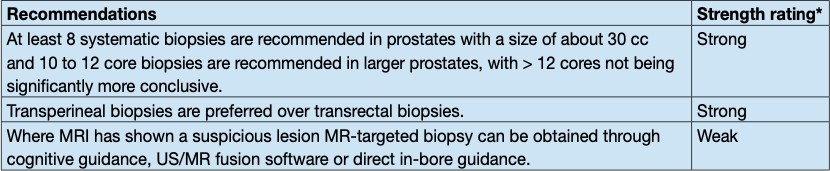 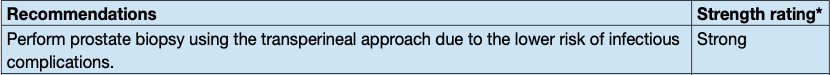 MPMRI
Multiparametric MRI
Diagnosis
Localisation
Risk Stratification
Staging
Imaging Technique
T2w + ≥2 functional techniques
T1 – limited use (to identify post biopsy haemorrhage)
Bowel artefacts reduced with anti peristaltic or endorectal coil
Usually contrast enhanced
Functional Techniques
T2w
Diffusion weighted (DWI)
Perfusion – Dynamic contrast enhanced (DCE)
Spectroscopy (MRIS)
T2w
Provides high spatial anatomy
Defines zones, SV, neurovascular bundles
Dominant sequence to detect transitional zone tumours
DWI
Functioning imaging that measures the motion of water molecules in tissue enabling calculation of Apparent Diffusion Coefficient (ADC)
Can help identify tumour from benign abnormalities (fibrosis, prostatitis, scar tissue, haemorrhage, post radiation changes)
Dominant sequence to detect peripheral zone tumours
DCE
Fast based T1w sequences pre, during and post Gadolinium
Assesses tumour angiogenesis – early and high amplitude enhancement followed by washout
Usually used as an adjunct to T2w/DWI 
Dominant sequence to detect recurrence following therapy
PIRADS
Prostate Imaging Reporting and Data System
Reporting scheme for mpMRI in the evaluation of suspected prostate cancer
Each lesion can be scored 1-5 on DWI and on T2W, as well as by the absence or presence of dynamic contrast enhancement. 
For the transition zone, the PI-RADS assessment is primarily determined by the T2W score and sometimes modified by the DWI score. 
For the peripheral zone, the PI-RADS assessment is primarily determined by the DWI score and sometimes modified by the presence of dynamic contrast enhancement.
Each lesion is assigned a score from 1 to 5 indicating the likelihood of clinically significant cancer:
PI-RADS 1: very low (clinically significant cancer is highly unlikely to be present)
PI-RADS 2: low (clinically significant cancer is unlikely to be present)
PI-RADS 3: intermediate (the presence of clinically significant cancer is equivocal)
PI-RADS 4: high (clinically significant cancer is likely to be present)
PI-RADS 5: very high (clinically significant cancer is highly likely to be present)
PI-RADS X: component of exam technically inadequate or not performed
MRI Anatomy of Prostate Gland
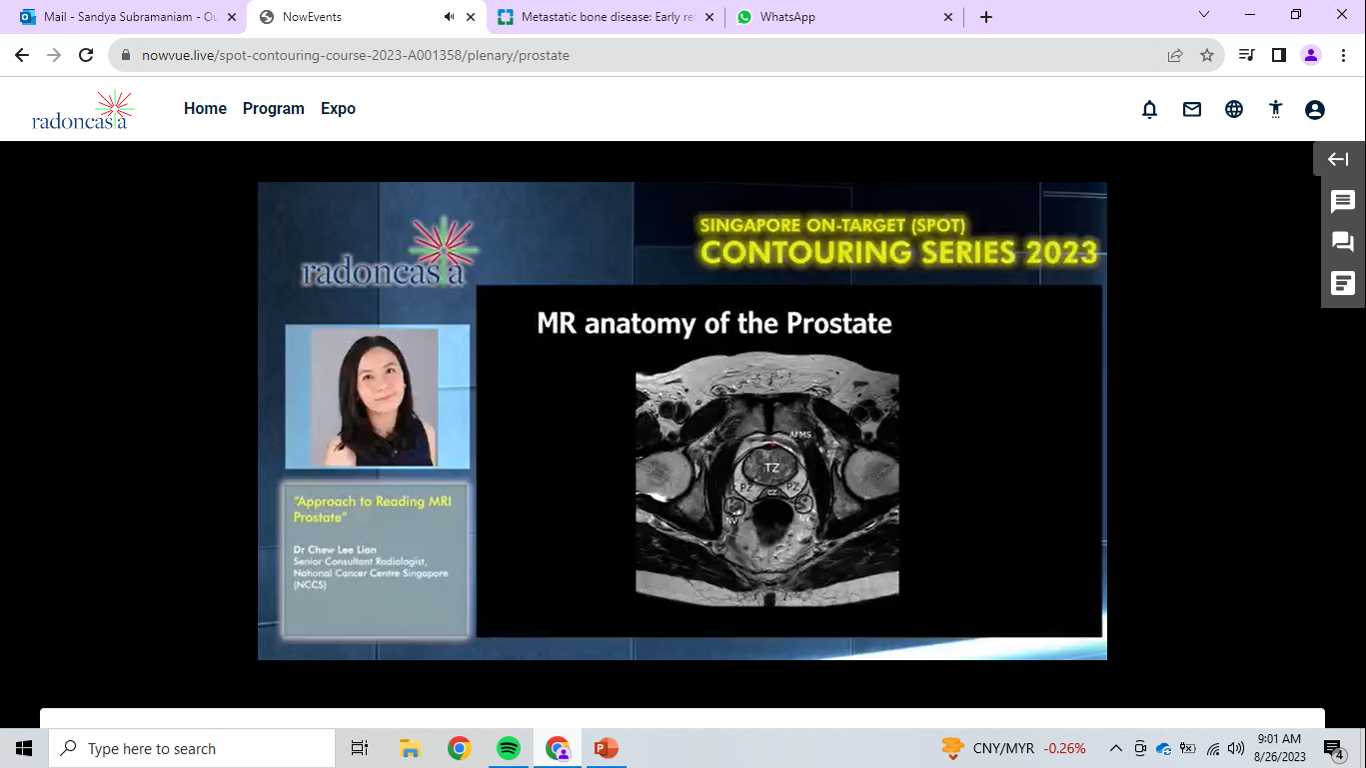 Peripheral Zone
Thin layer of homogenous high T2 signal intensity
Transitional Zone
Heterogenous intermediate signal intensities
Central Zone
Surrounds ejaculatory ducts, low T2 signal intensity
Anterior Fibromuscular Stroma
Contiguous with detrusor muscle fibres and external urethral sphincter, low T2 signal intensity
Seminal Vesicles
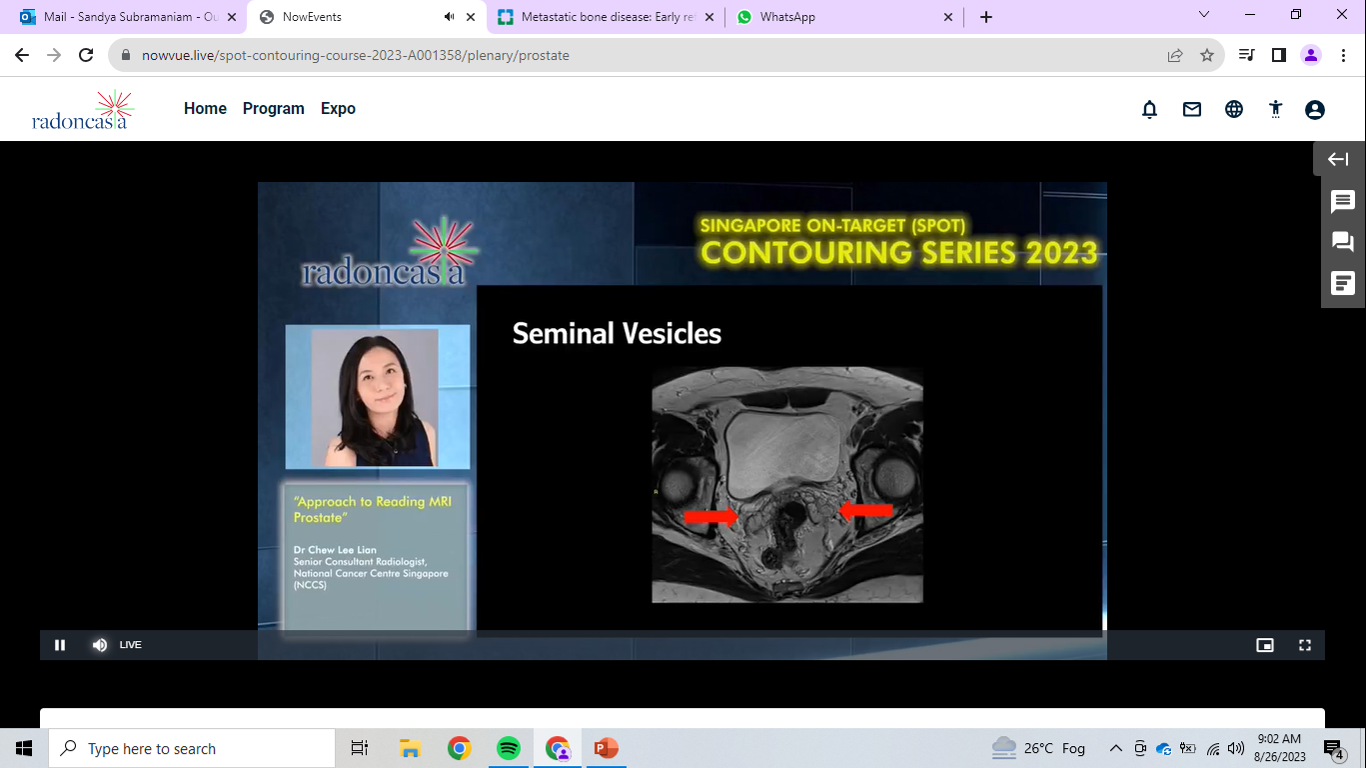 Urethra
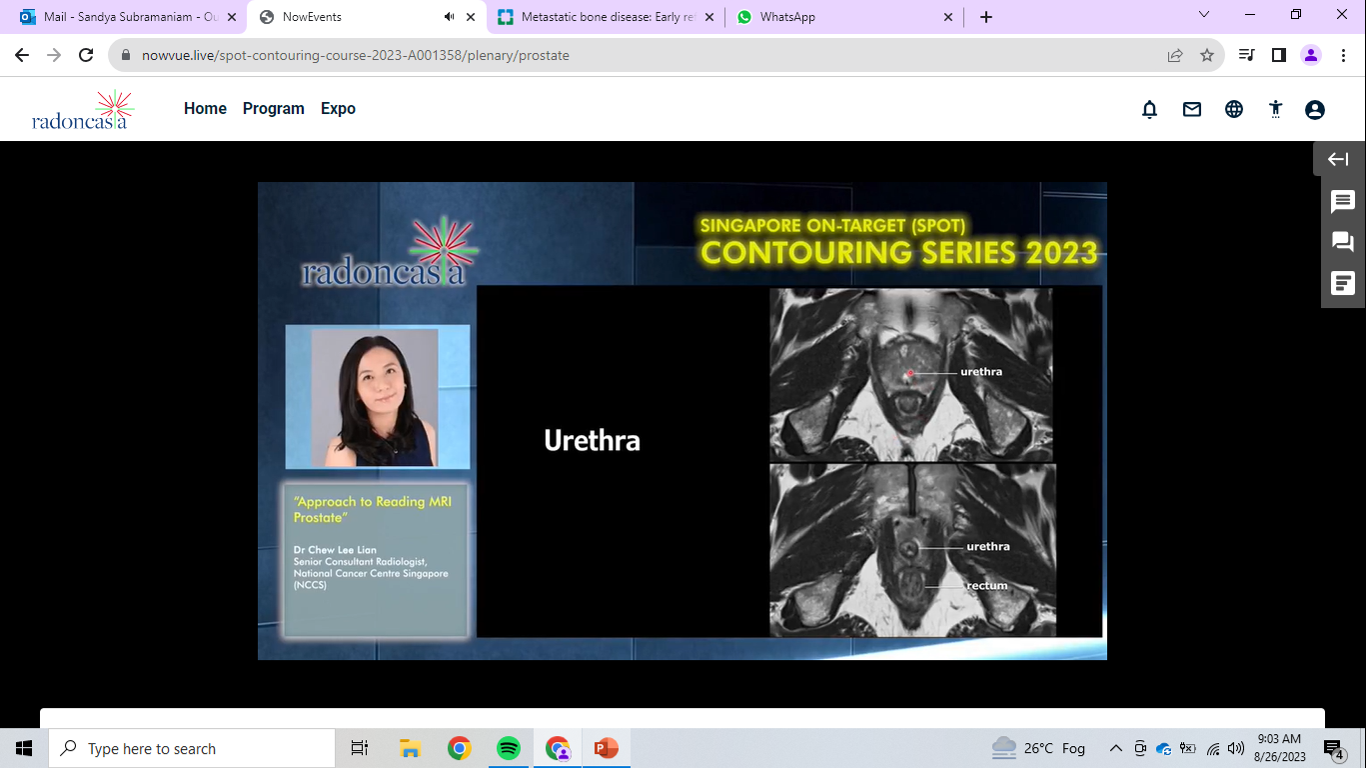 Penile Bulb
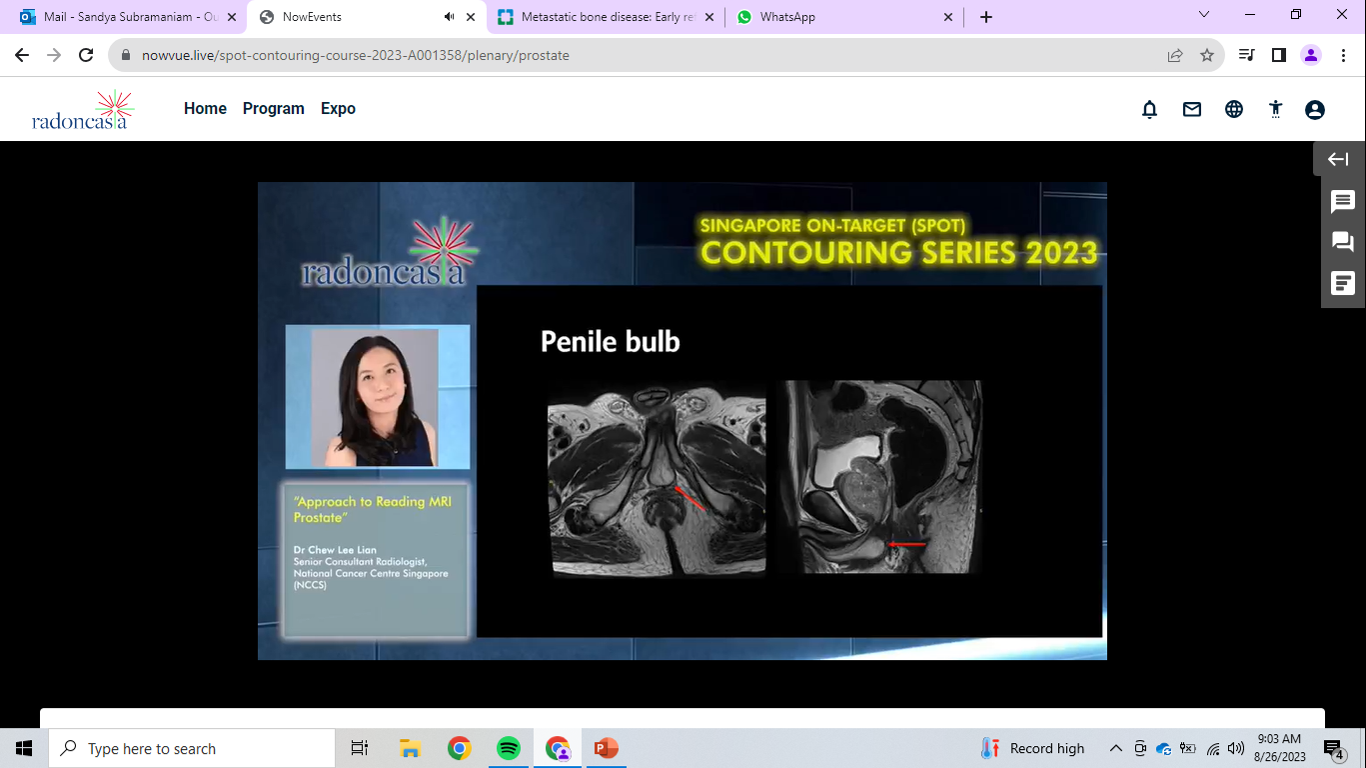 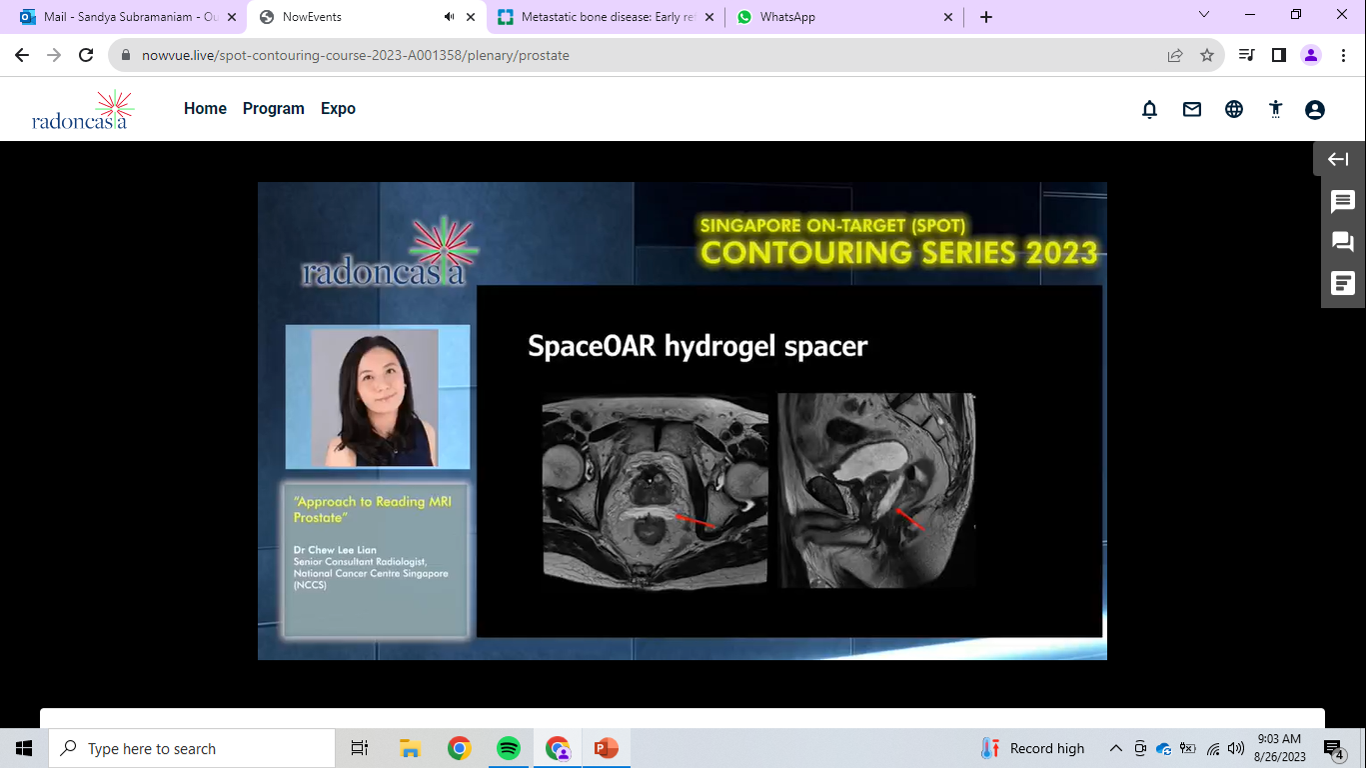 Peripheral Zone
70-75% of tumours
Best evaluated by DWI, in conjunction with T2w and DCE
DWI – hyperintense
ADC – hypotintense
DCE – early and intense enhancement
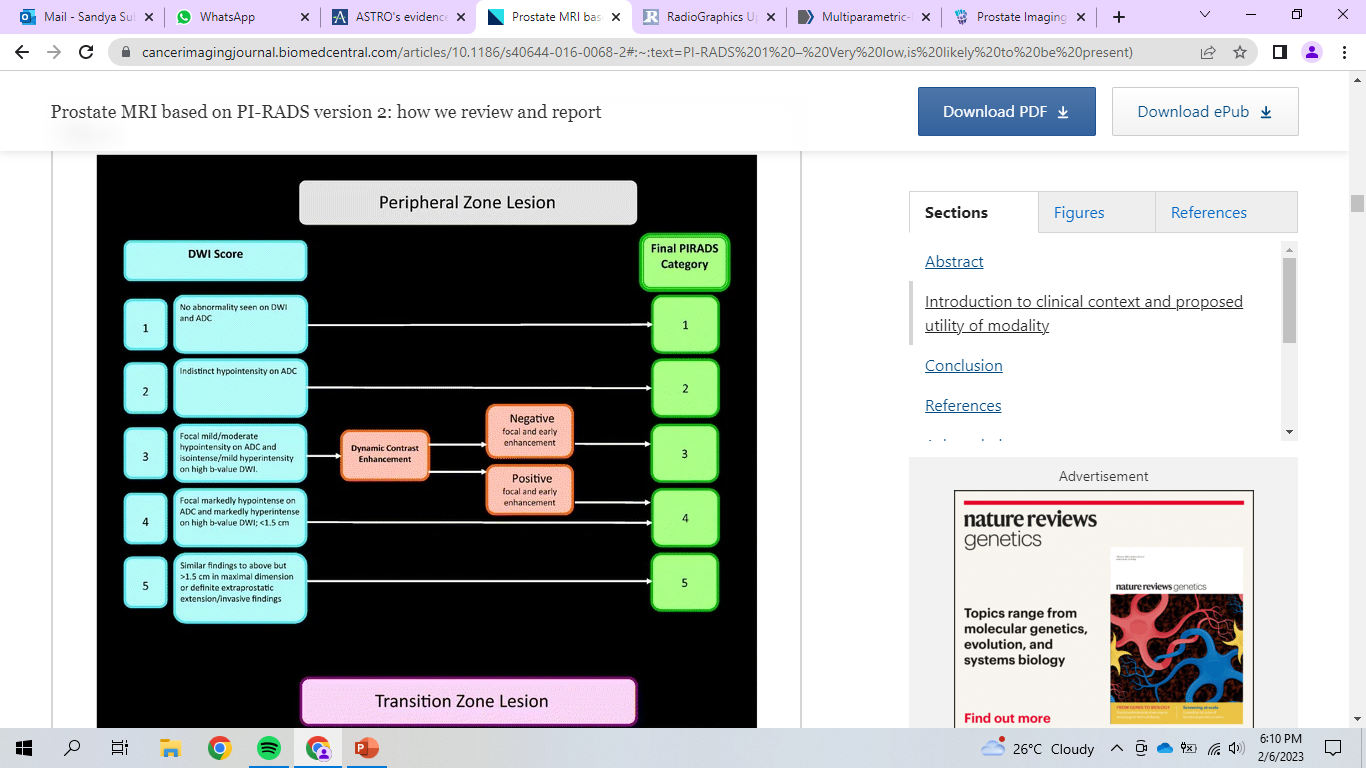 Transitional Zone
Primarily evaluated by T2w, with DCE and DWI confirmation
T2w – hypointense
DWI – hyperintense
ADC – hypointense
DCE – early and intense enhancement
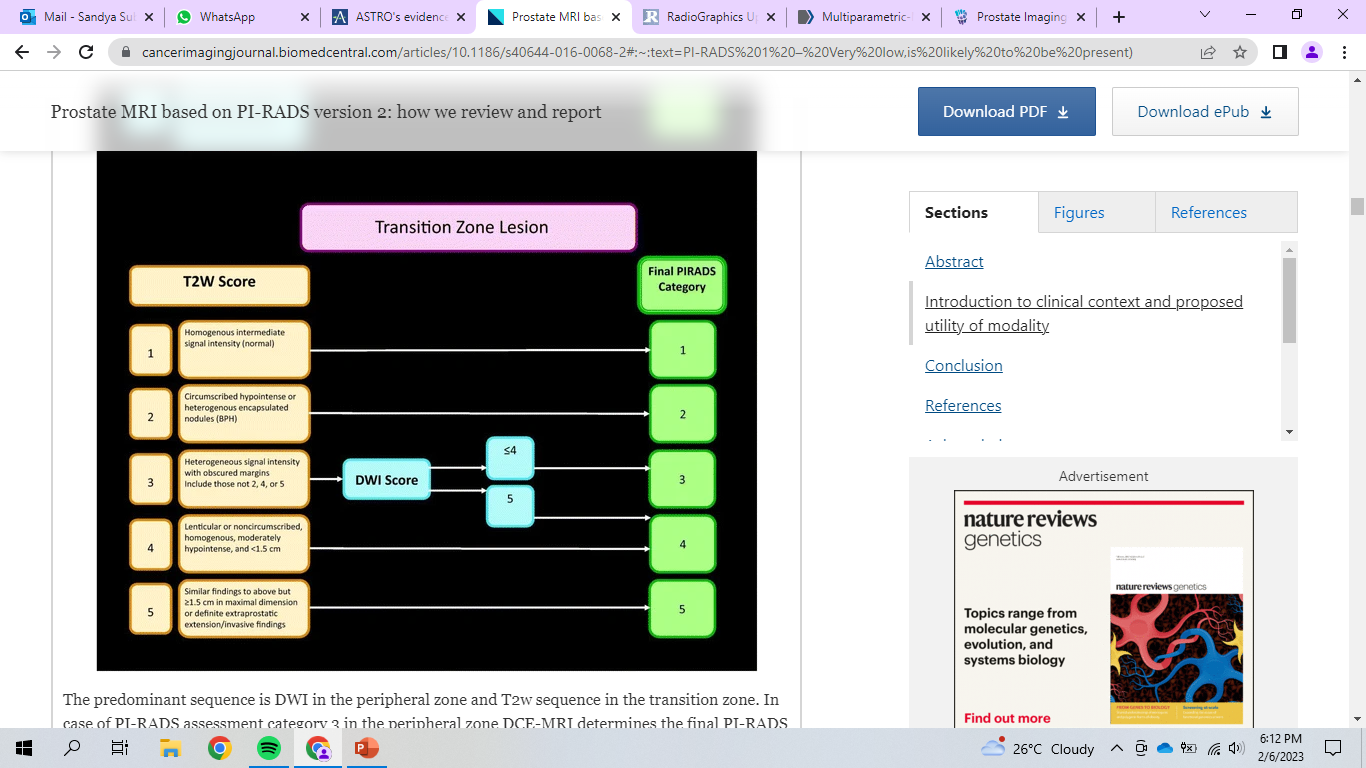 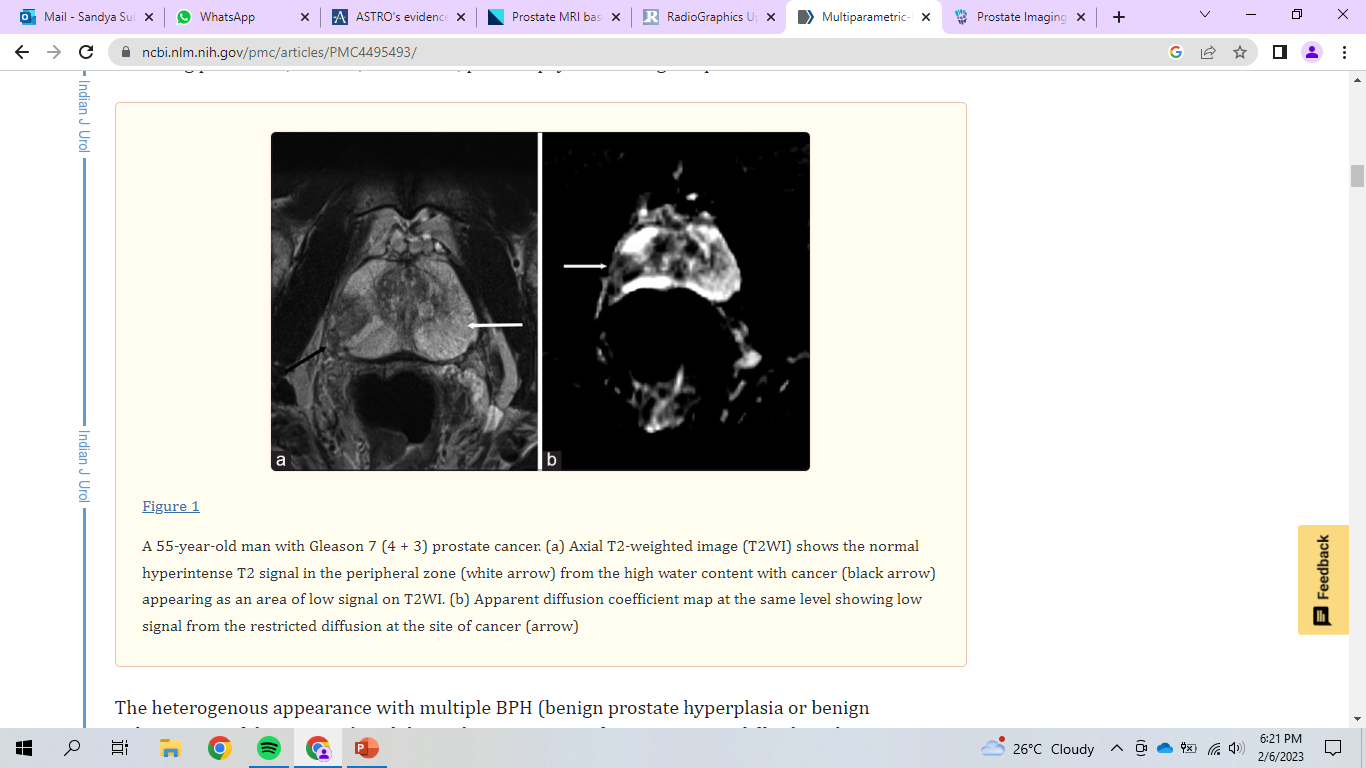 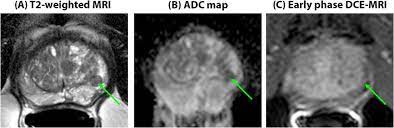 Extraprostatic extension
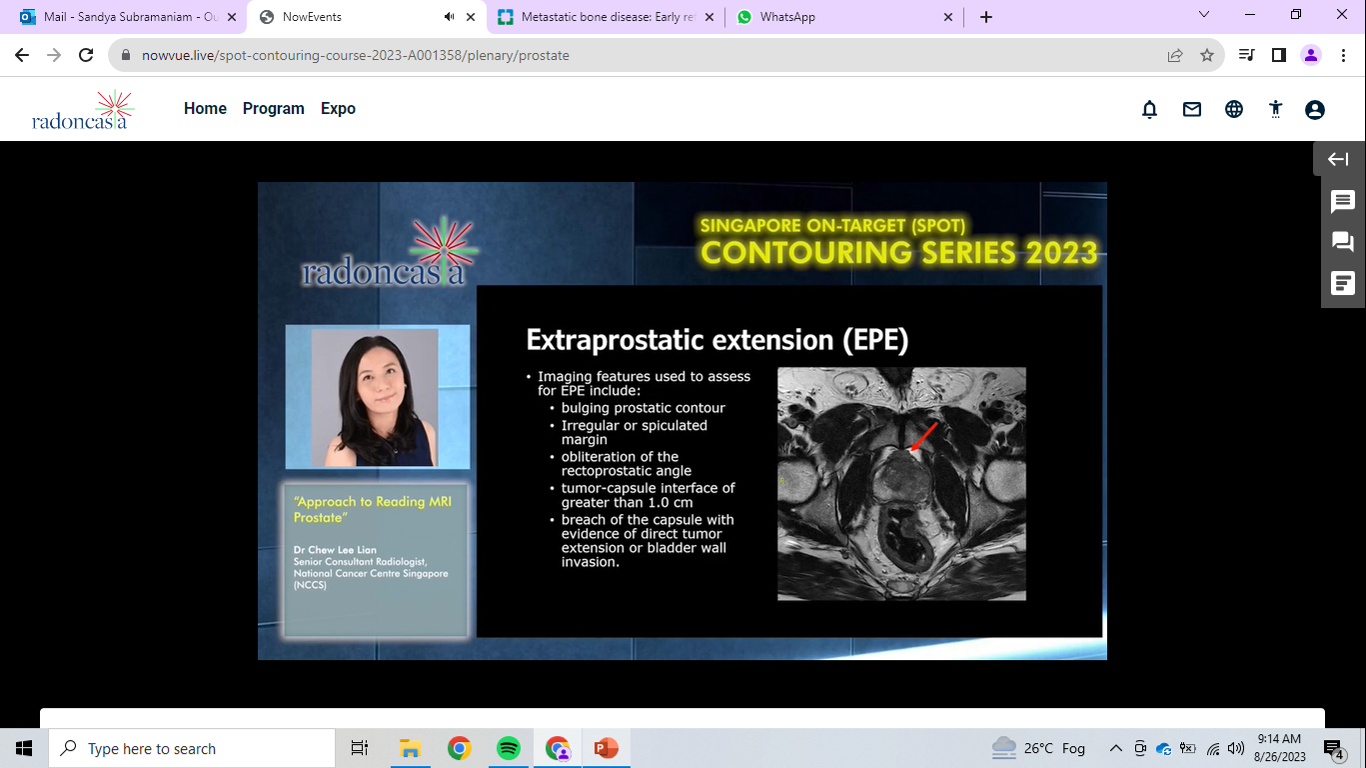 Bulging prostatic contour
Irregular/spiculated margin
Obliteration of retroprostatic angle
Tumour-capsule interface >1cm
Breach of capsule with direct tumour extension or bladder wall invasion
Neurovascular bundle Invasion
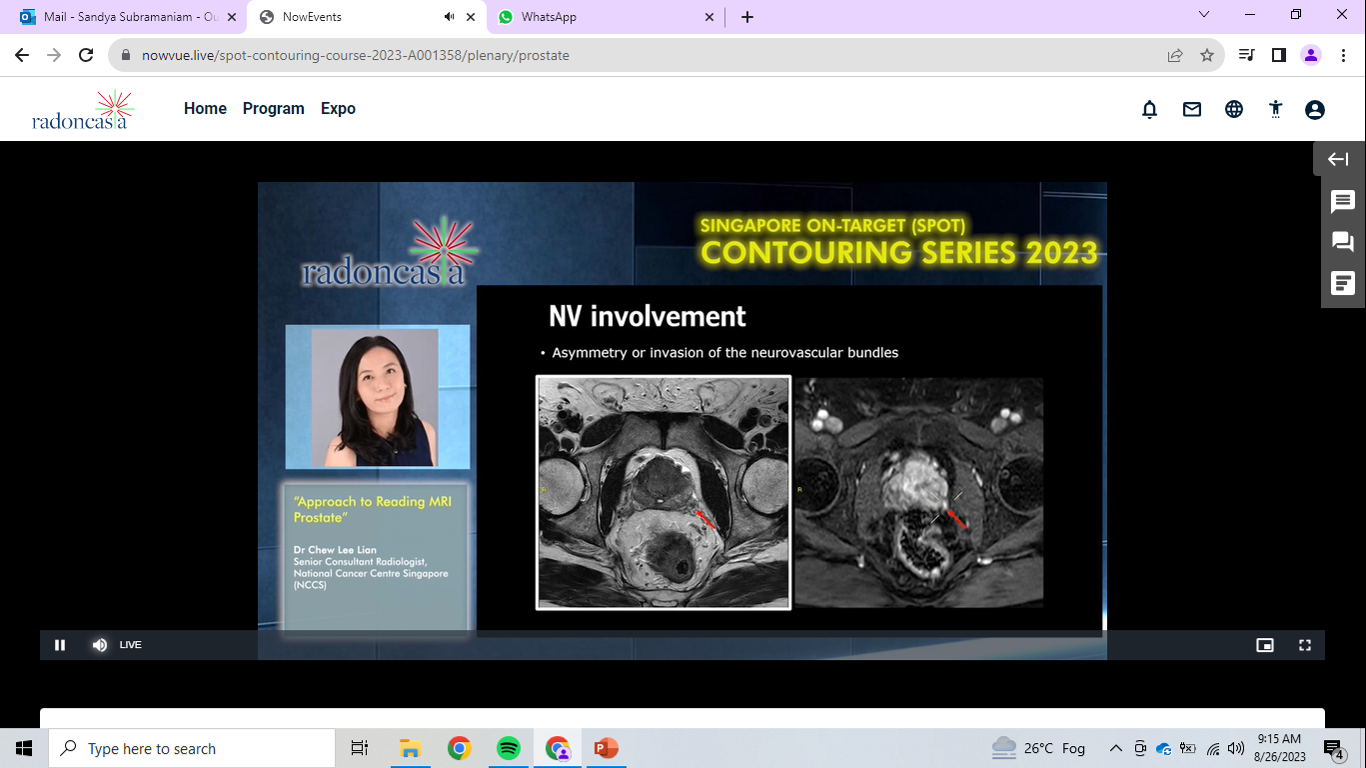 Seminal Vesicle Involvement
Low T2 signal intensity
Restricted diffusion
Abnormal contrast enhancement
Obliteration of angle between base of prostate and SV
Direct tumour extension from prostate to SV
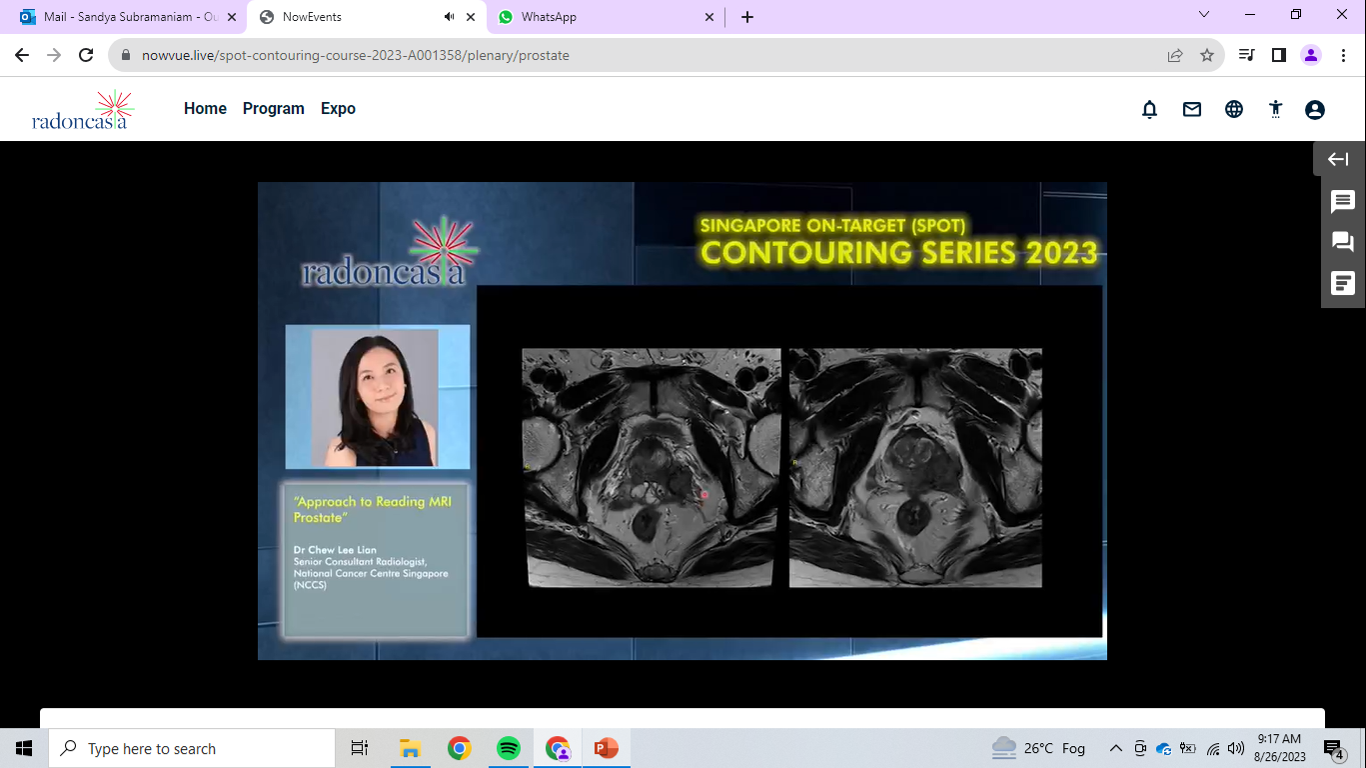 Staging & Classification
Gleason Score – Grade/Differentiation
The Gleason score is determined by adding the two most common grades. For example, the most common grade of the cells in a tissue sample may be grade 3 cells, followed by grade 4 cells. The Gleason score for this sample would be 7 (3+4)
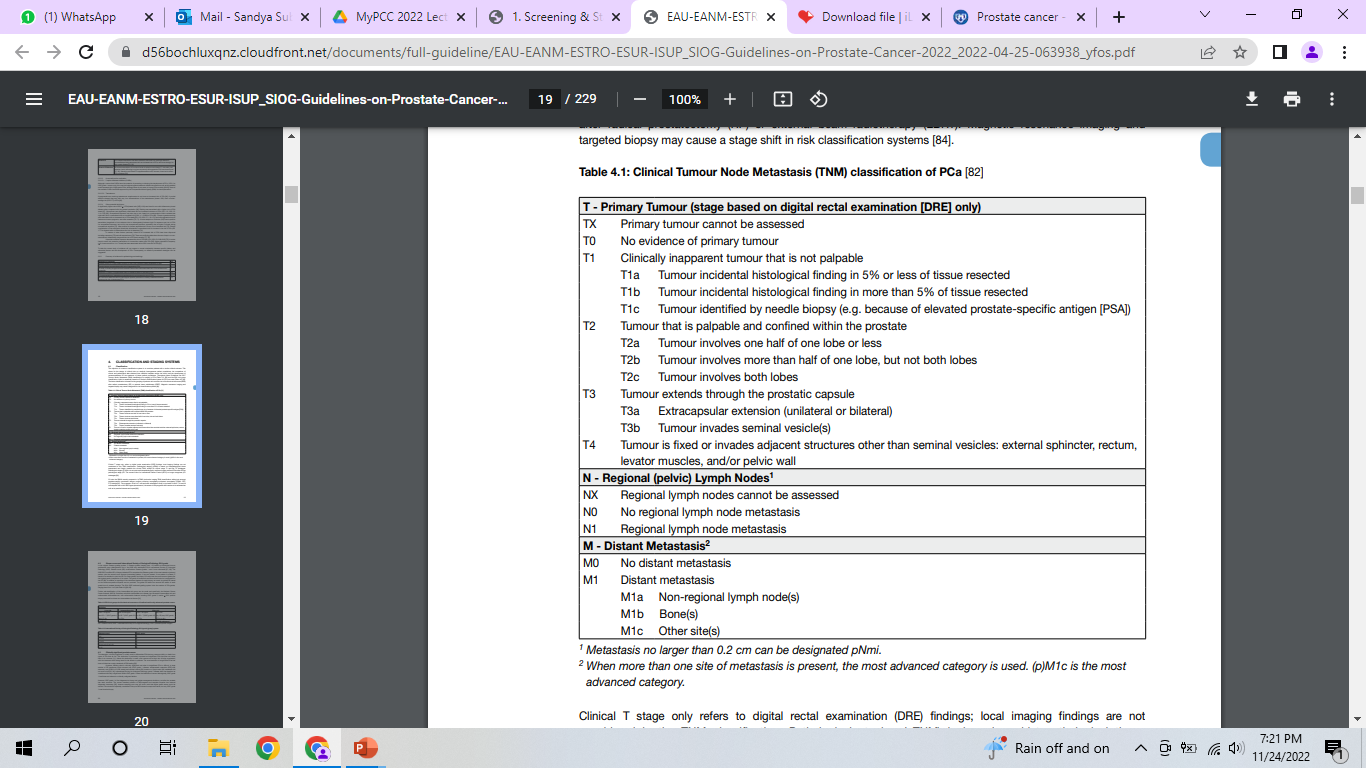 ISUP Grade Group
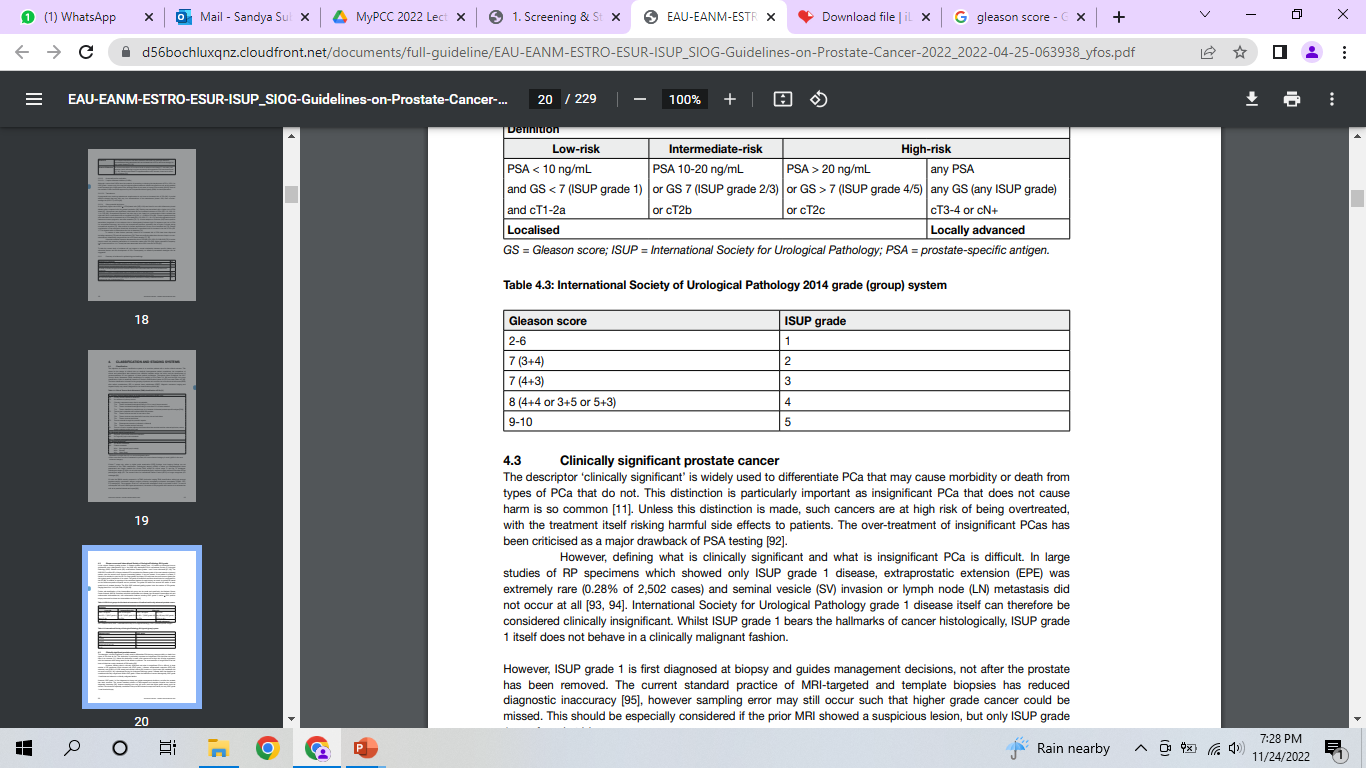 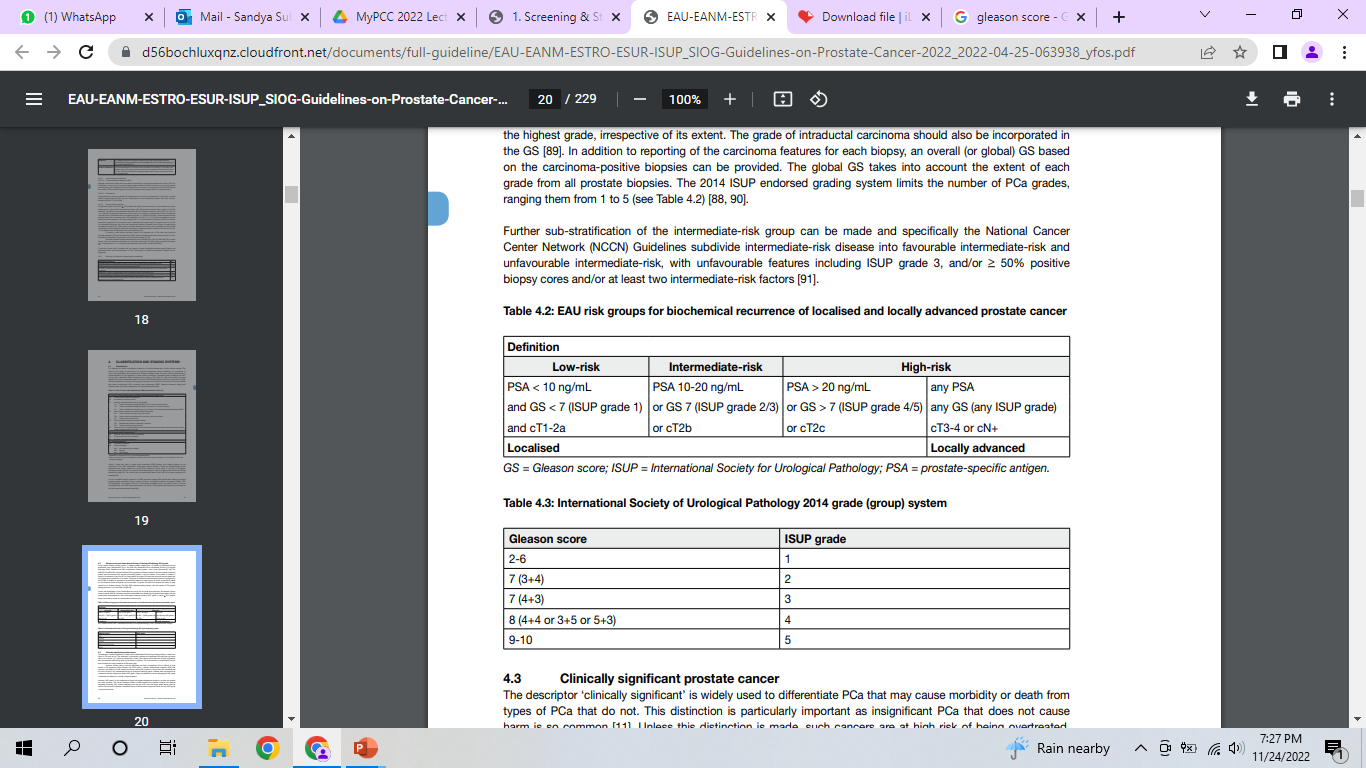 Staging
PSMA PET
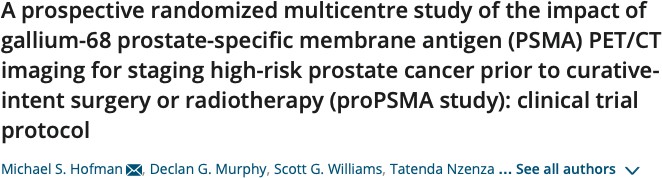 proPSMA trial; 302 patients were randomly assigned to conventional imaging with CT and  bone scintigraphy or 68Ga-PSMA-11 PET/CT.
Accuracy of 68Ga-PSMA PET/CT was 27% higher than that of CT and bone scintigraphy
Conventional imaging had a lower sensitivity (38% vs 85%) and specificity (91%vs. 98%) than  PSMA PET/CT.
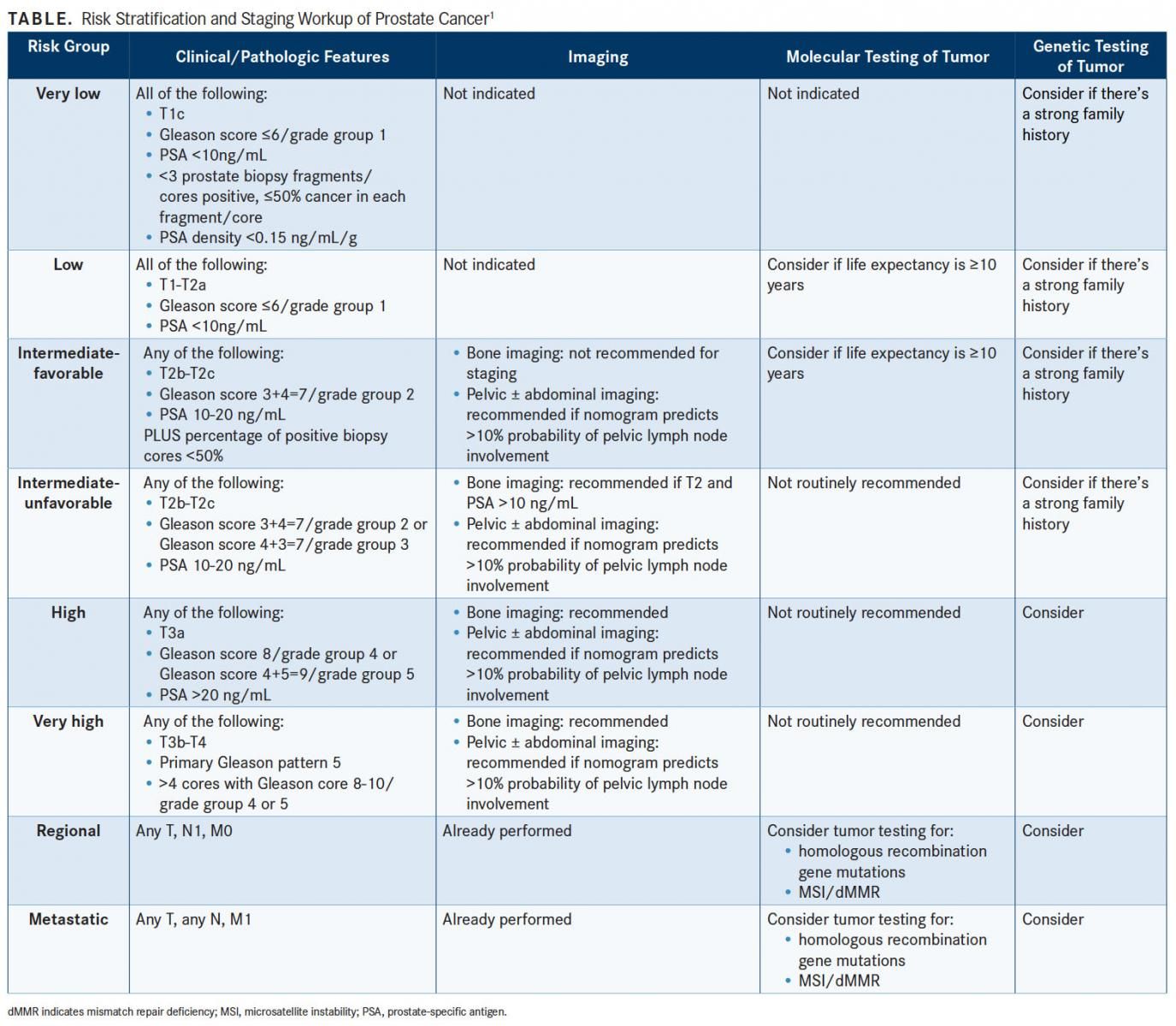 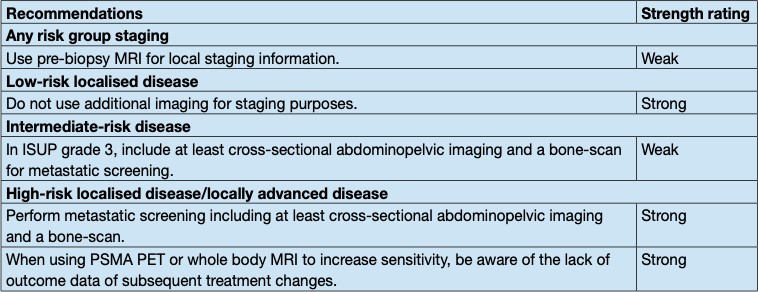 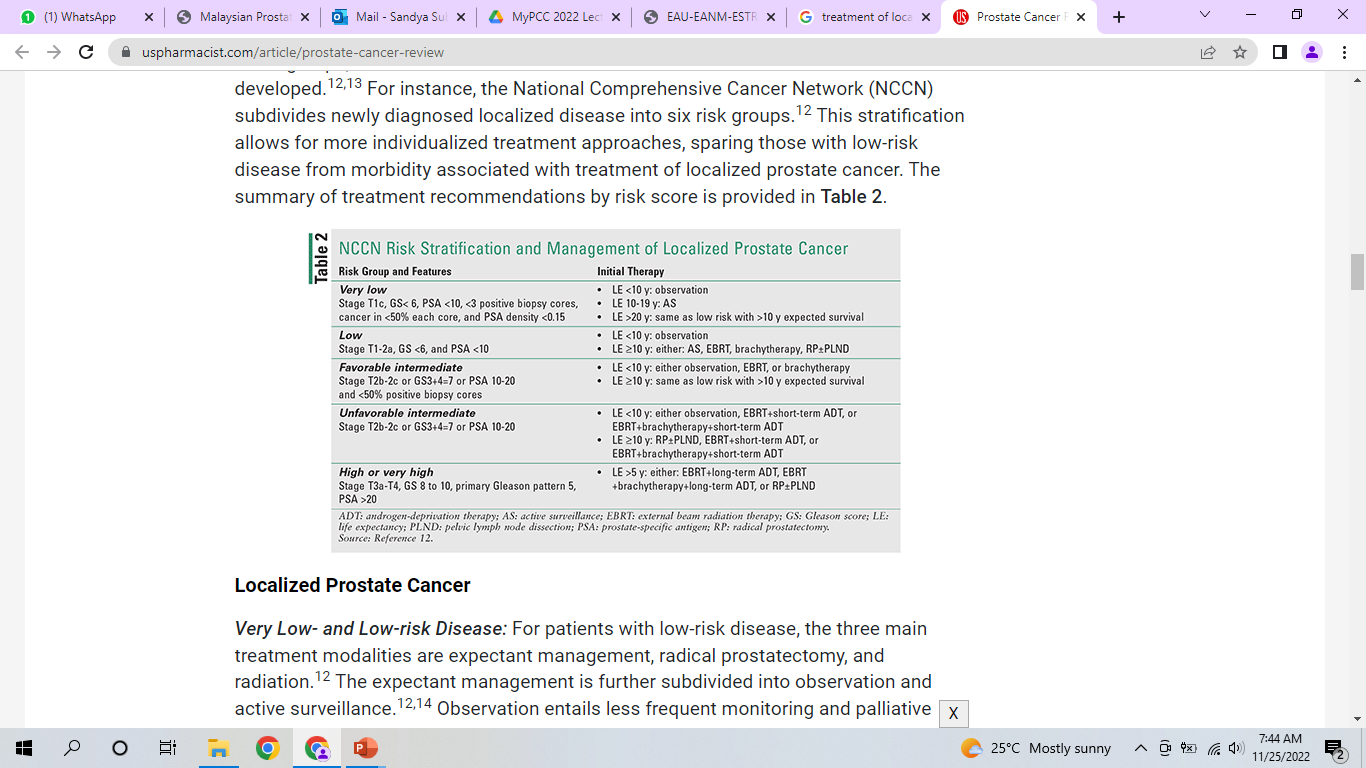 Low Risk
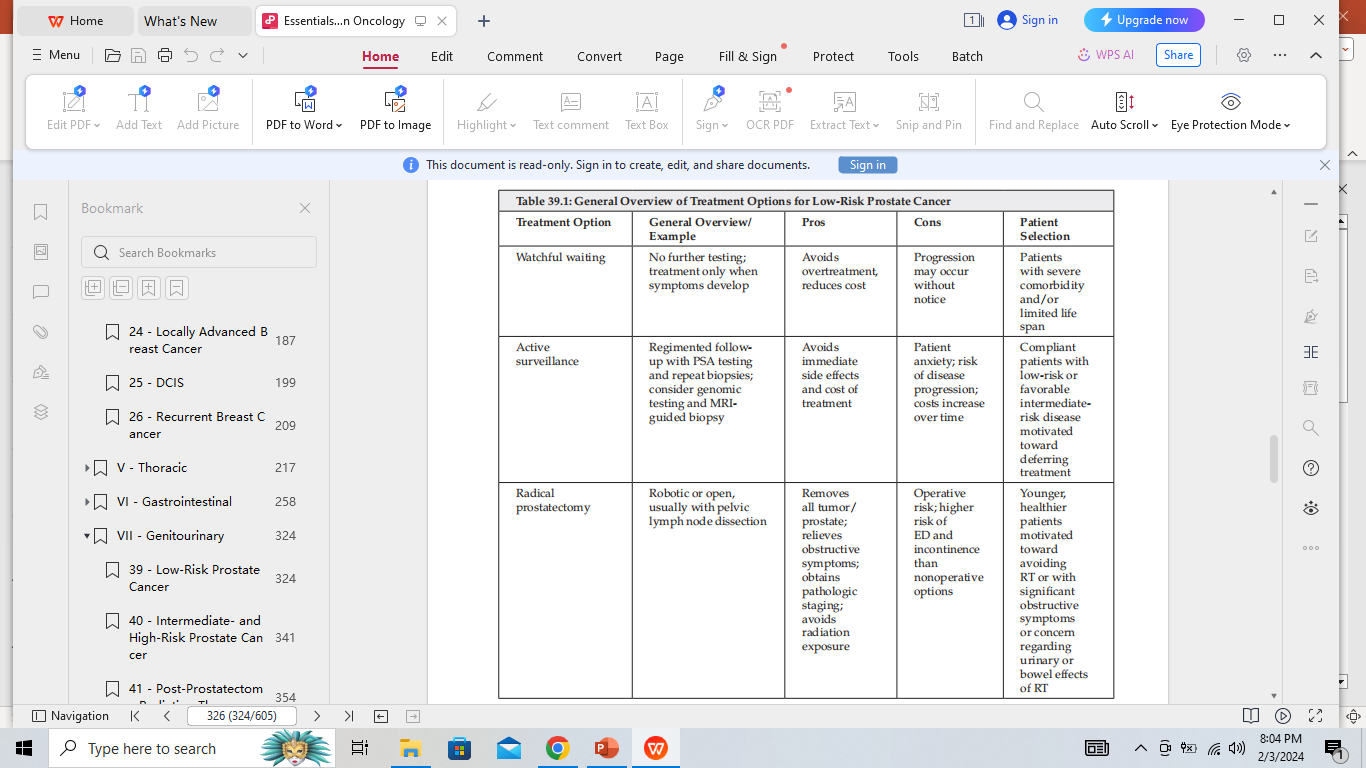 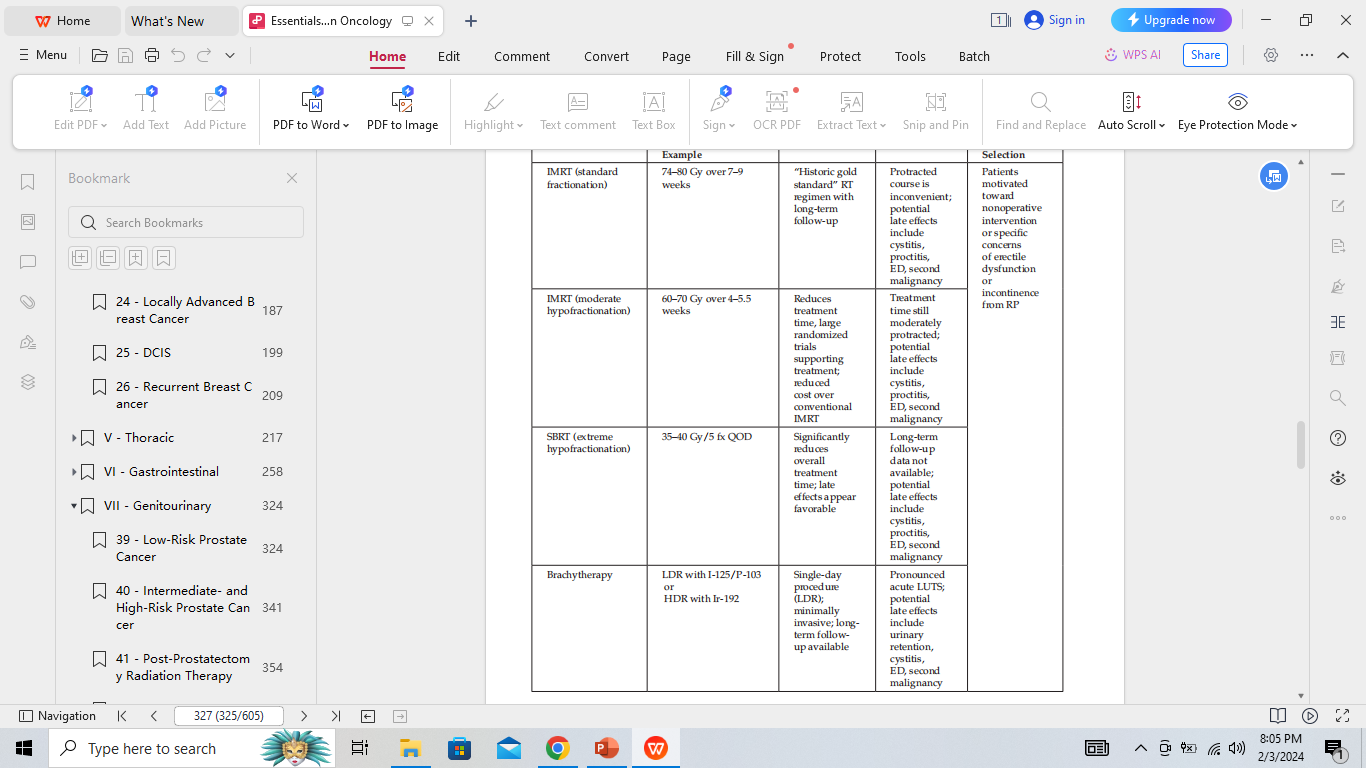 Intermediate/High Risk
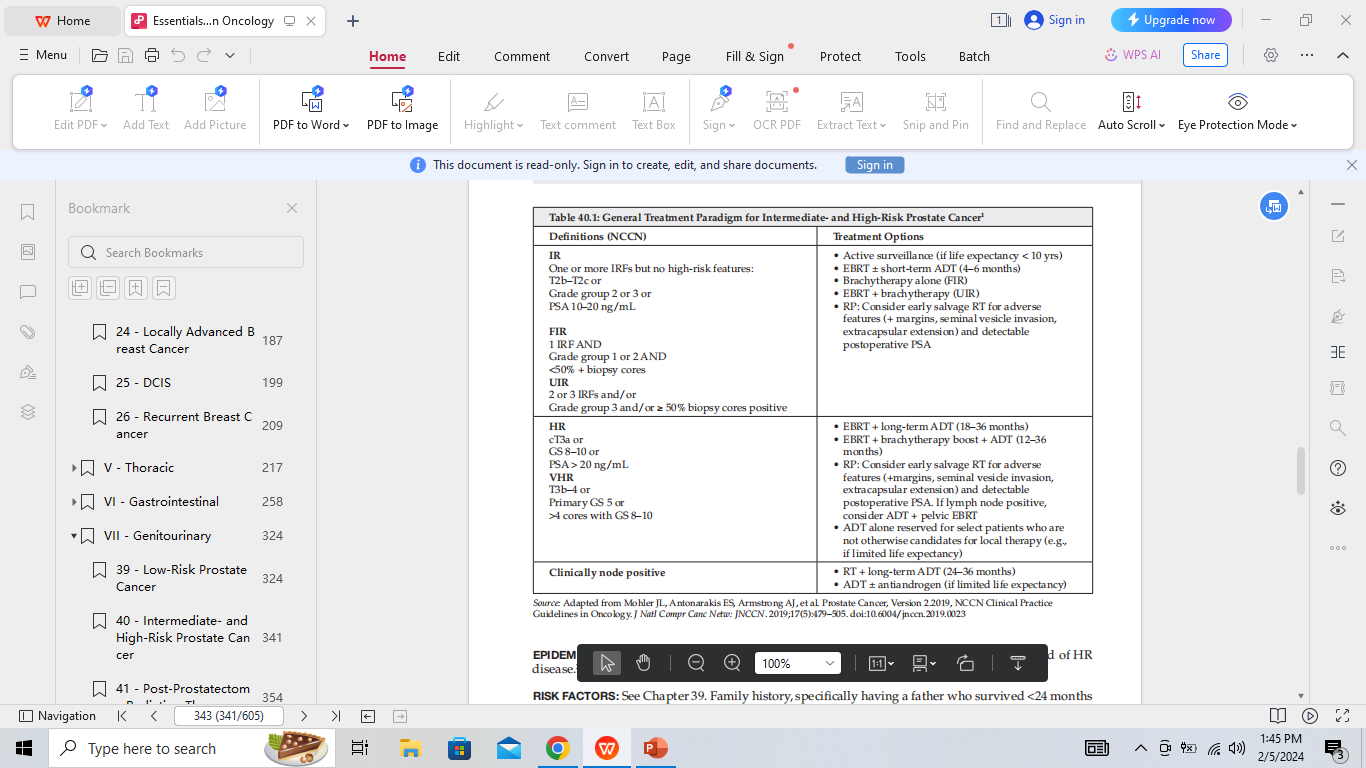 Prostate Radiotherapy
Indications
Localised/Locally advanced Prostate cancer
Low Volume MHSPC
Bleeding/Pain etc
IMRT vs 3D
IMRT/VMAT + IGRT is the SOC
Allows dose escalation
Reduced GI & GU toxicity
Improved PSA RFS
Dose escalation
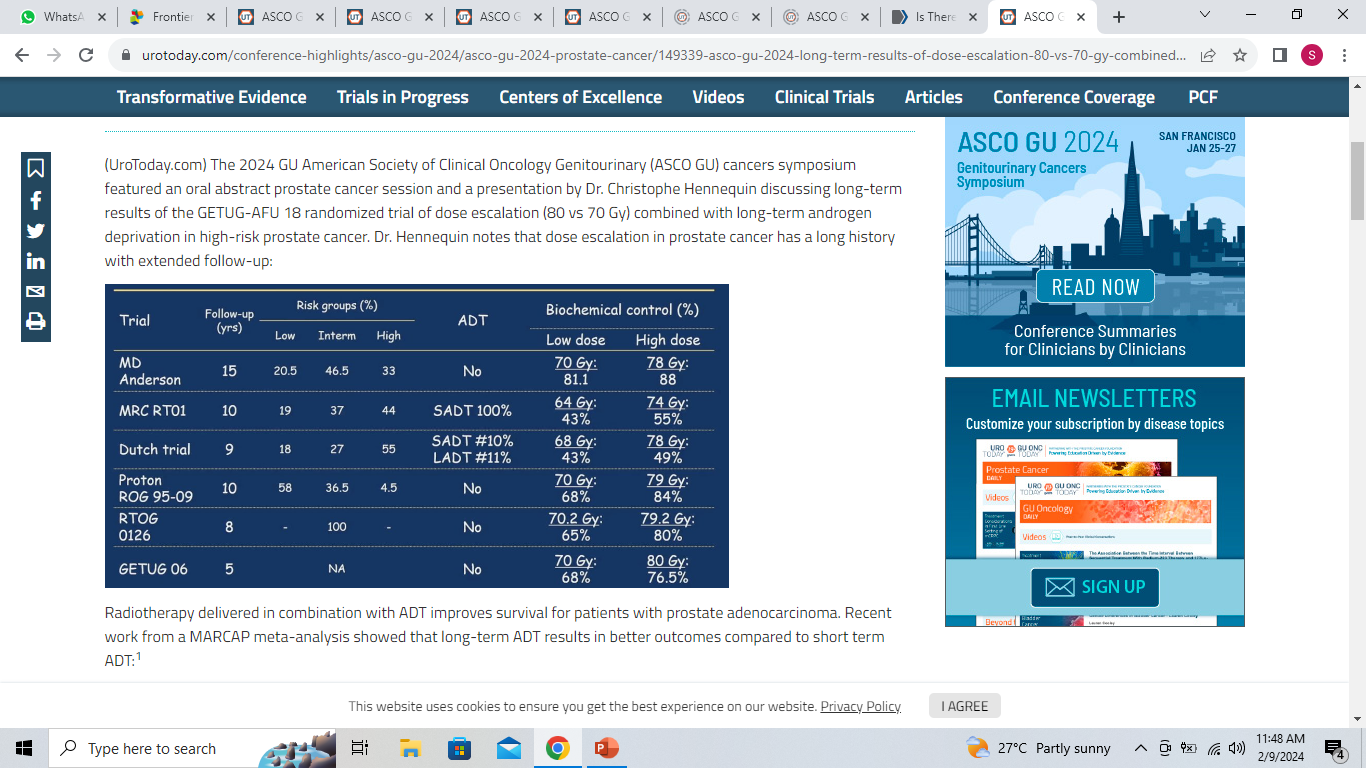 At least 74Gy improves
BCR
DFS
Disease specific mortality
Late toxicities ≥G3
GU 2-5%
GI 2-3%
GETUG AFU 18
Phase 3 RCT
505 patients with high risk PC 2009-2013
cT3-4, or
GS 8-10, or
PSA ≥ 20
Negative LN on CT/MRI
Randomized to RT 80Gy vs 70Gy
All received ADT x 3 years
All received pelvic node irradiation (46Gy)
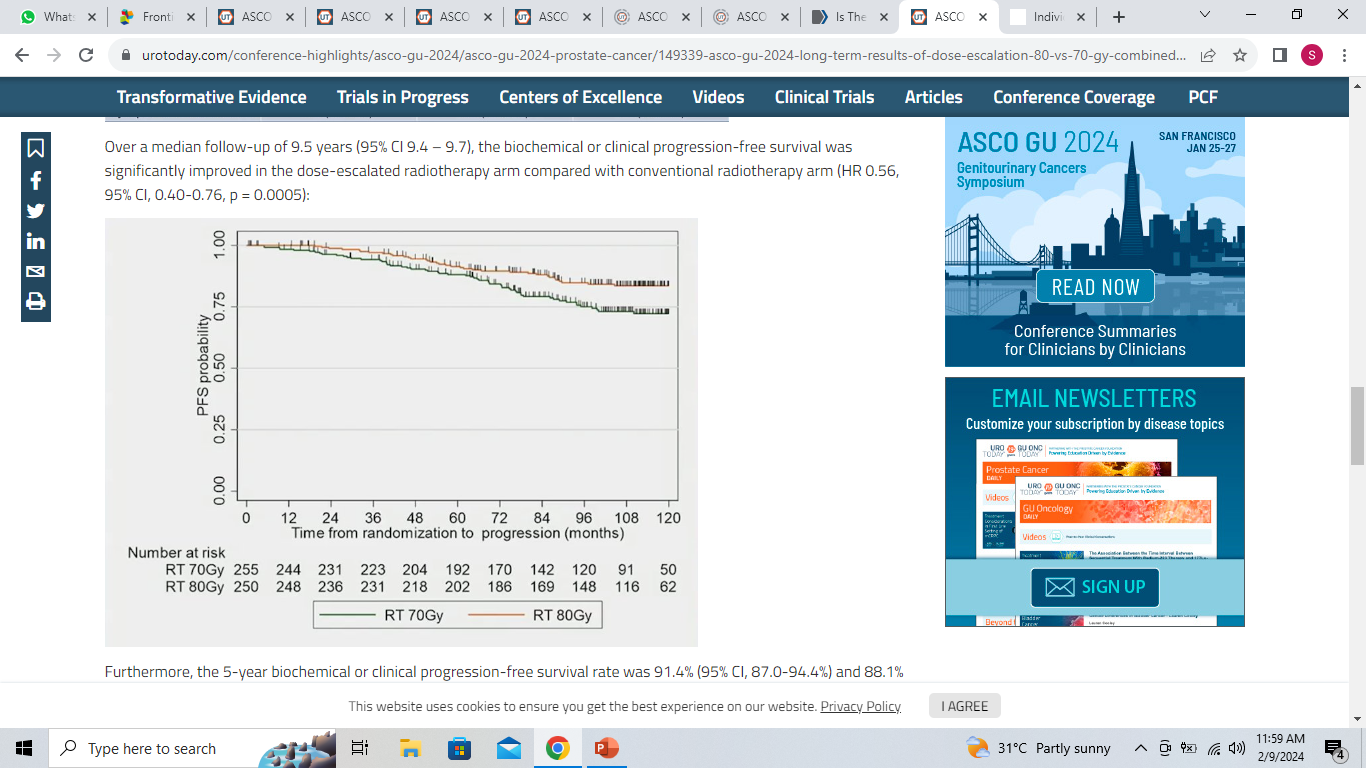 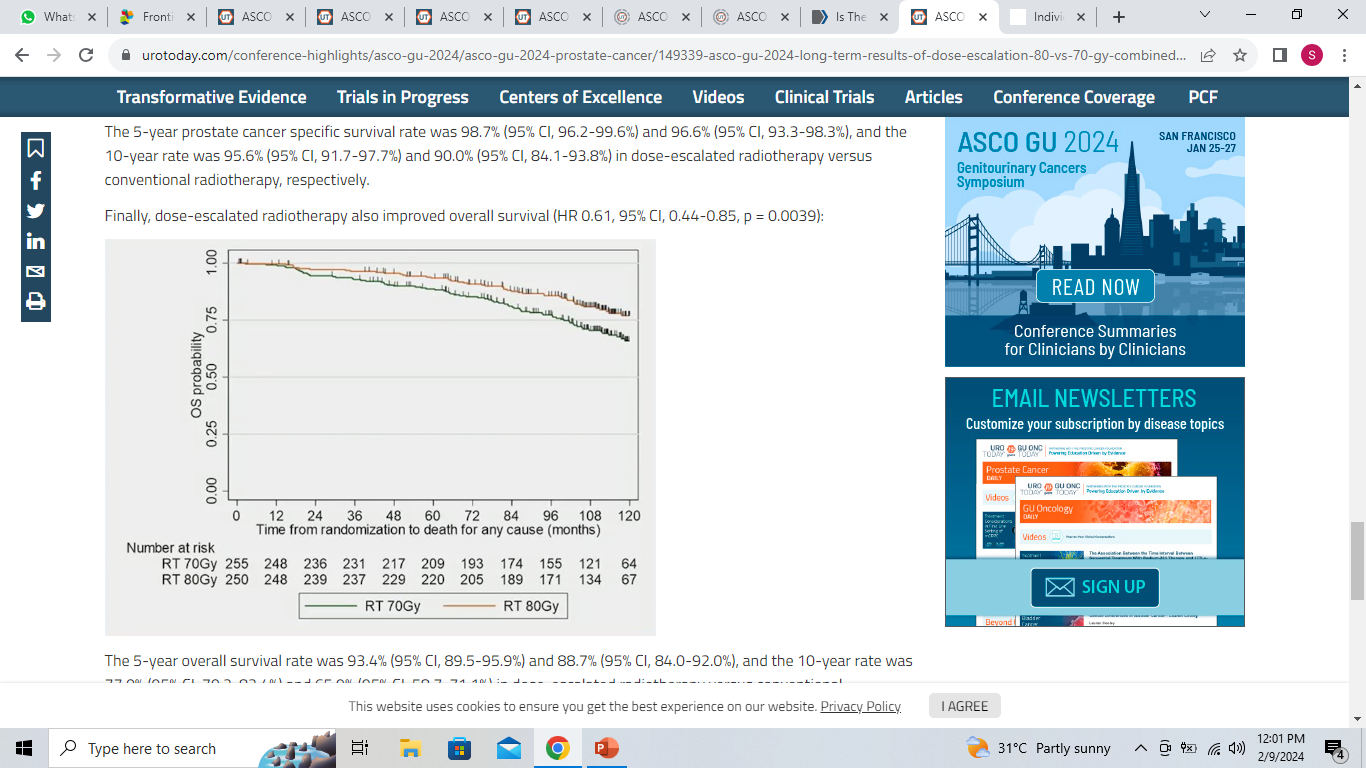 5 year OS 93.4% vs 88.7%, 10 year SS 77% vs 65.9% HR 0.61, CI 0.44-0.85, p= 0.0039
5 year PFS 91.4% vs 88.1%, 10 year PFS 83.6% vs 72.2% HR 0.56, CI 0.4-0.76, p= 0.0005
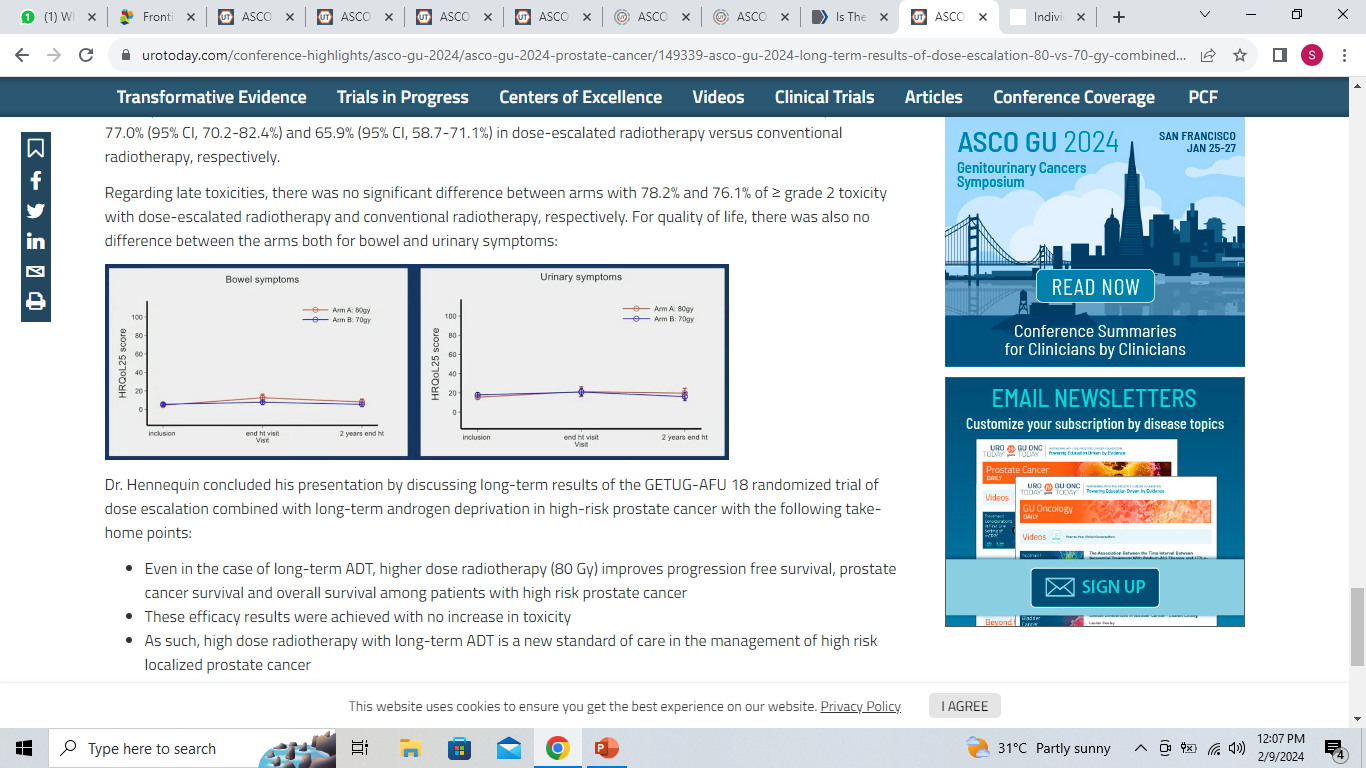 No difference in late toxicities or QoL
Hypofractionation
Rationale – slowly proliferating cells are more susceptible to higher dose per fraction
Moderate hypofractionation – 2.5-3.4 Gy/#
Ultra hypofractionation - >3.4Gy/#
Moderate Hypofractionation
CHHiP
Predominantly intermediate, n=3216
74Gy/37# vs 60Gy/20# vs 57Gy/19#
60Gy/20# not inferior biochemical and clinical failure
PROFIT
Intermediate risk, n=1206
78Gy/39# vs 60Gy/20#
Non inferior biochemical failure
RTOG 0415
Low risk, n=1115
73.8Gy/41# vs 70Gy/28#
Non inferior DFS
HYPRO
Predominantly high risk, n=820
78Gy/39# vs 64.6Gy/19#/6.5 weeks (EOD)
Non inferior RFS
UltraHypoFractionation
HYPO-RT-PC
N=1200
42.7Gy/7# (EOD) vs 78Gy/39#
5 year FFS 84% in both groups
Acute ≥ G2 GU toxicity 28% vs 23%, p 0.057
Late toxicities same
PACE B
N=874
36.25Gy/5# (EOD) vs CRT (78Gy/39# or 62Gy/20#)
Acute ≥G2 
GU 3% vs 2% (p=0.39)
GI 6% vs 3% (p=0.32)
No G4 events
Metaanalysis – Red Journal 2020 (Jackson)
N= 6116 pts across 38 trials
92% included low risk, 78% int risk, 38% high risk
Median follow up 39 months
5 year BRFS 95.3%
Late >G3 toxicities:
GU 2%
GI 1.1%
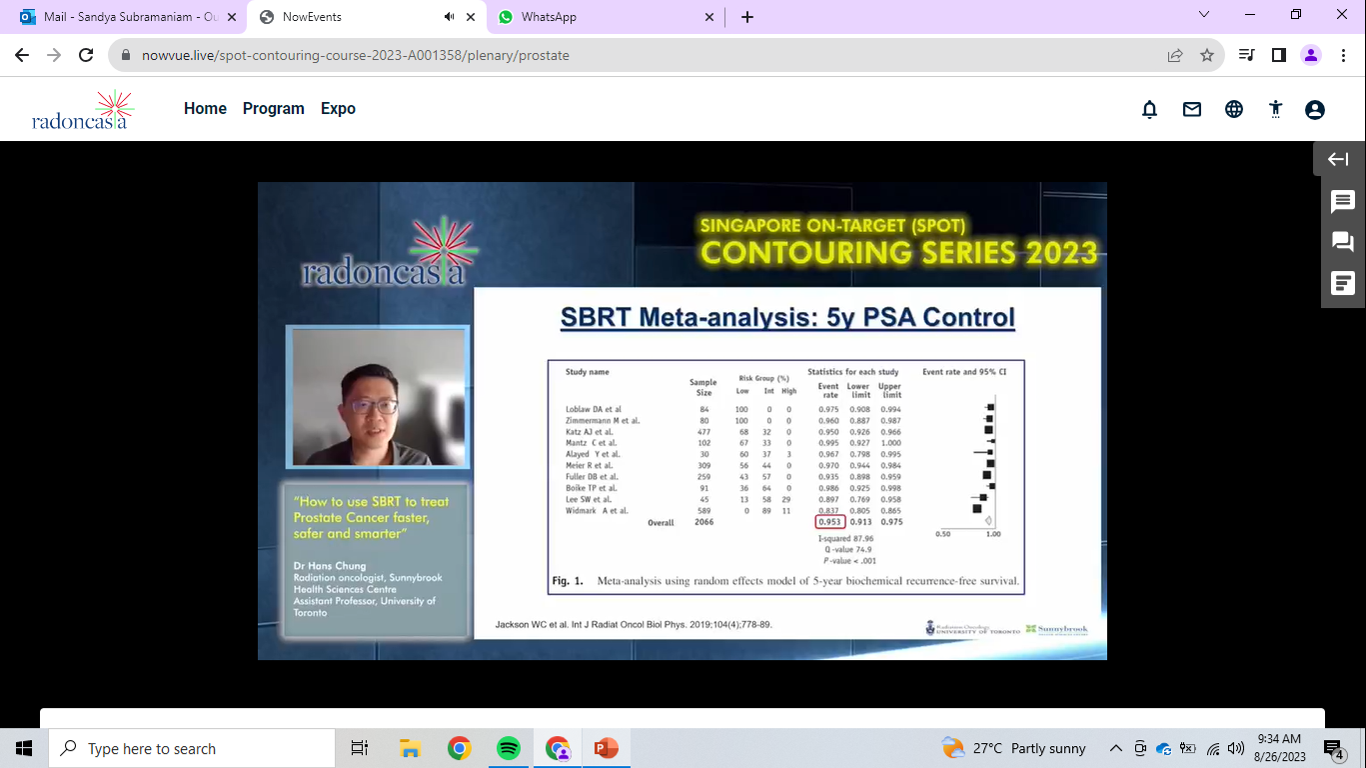 Intact Prostate
Simulation
Supine
Arms on chest
Hipfix/Vaclok, Knee rest, ankle part
No contrast (use contrast if treating Pelvic LN)
Pelvic Protocol

Fuse with planning MRI (ensure no endorectal coil used)
Bladder 
250-300cc water 30 mins prior (comfortably full)

Rectum 
Empty 
Supp Dulcolax x 5 days prior and/or enema 2 days prior to sim and RT
Low residue diet
Aim for max AP diameter 4cm, measured at mid point of prostate
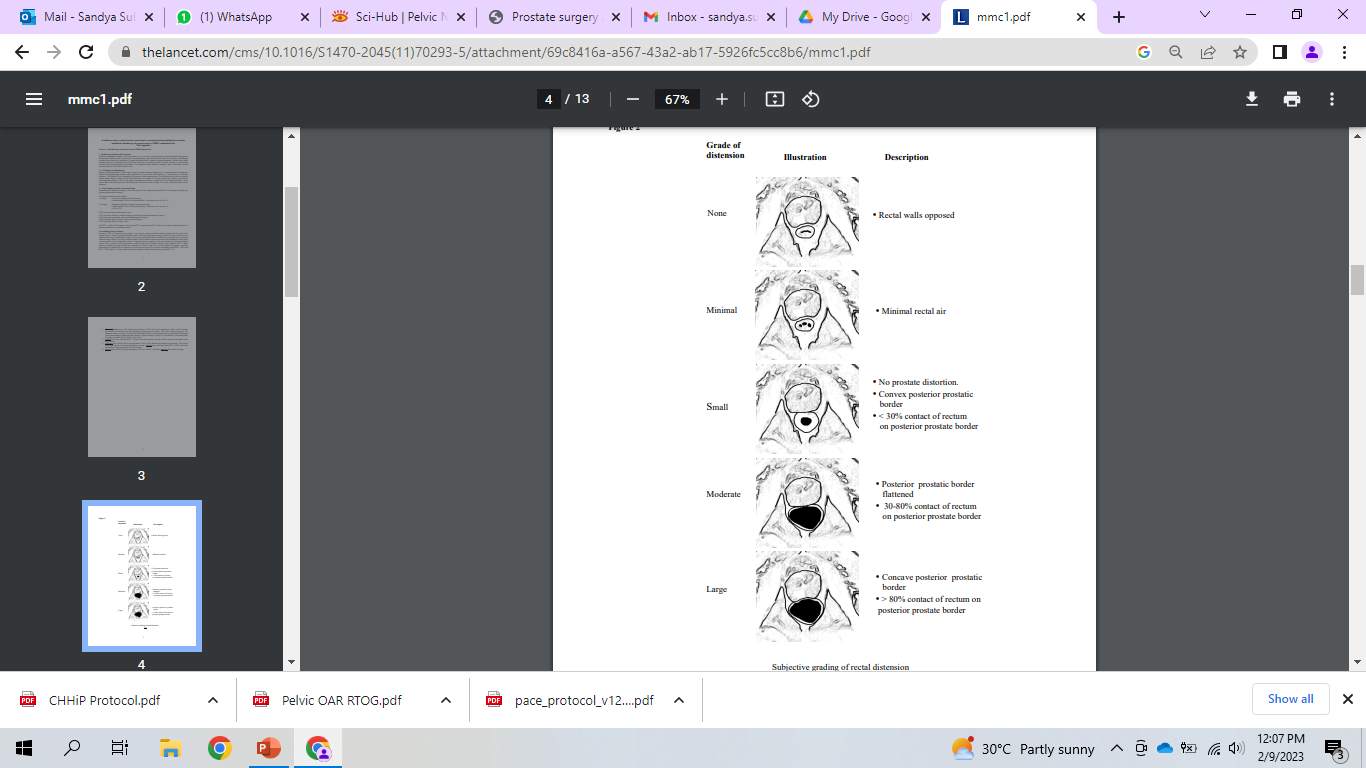 Assessment of Rectum for Prostate RT
Low Fibre, Low Residue Diet
Foods that will limit (not eliminate) the residue in the colon
Smooth in texture
Mechanically and chemically non irritating
Includes adequate fluids
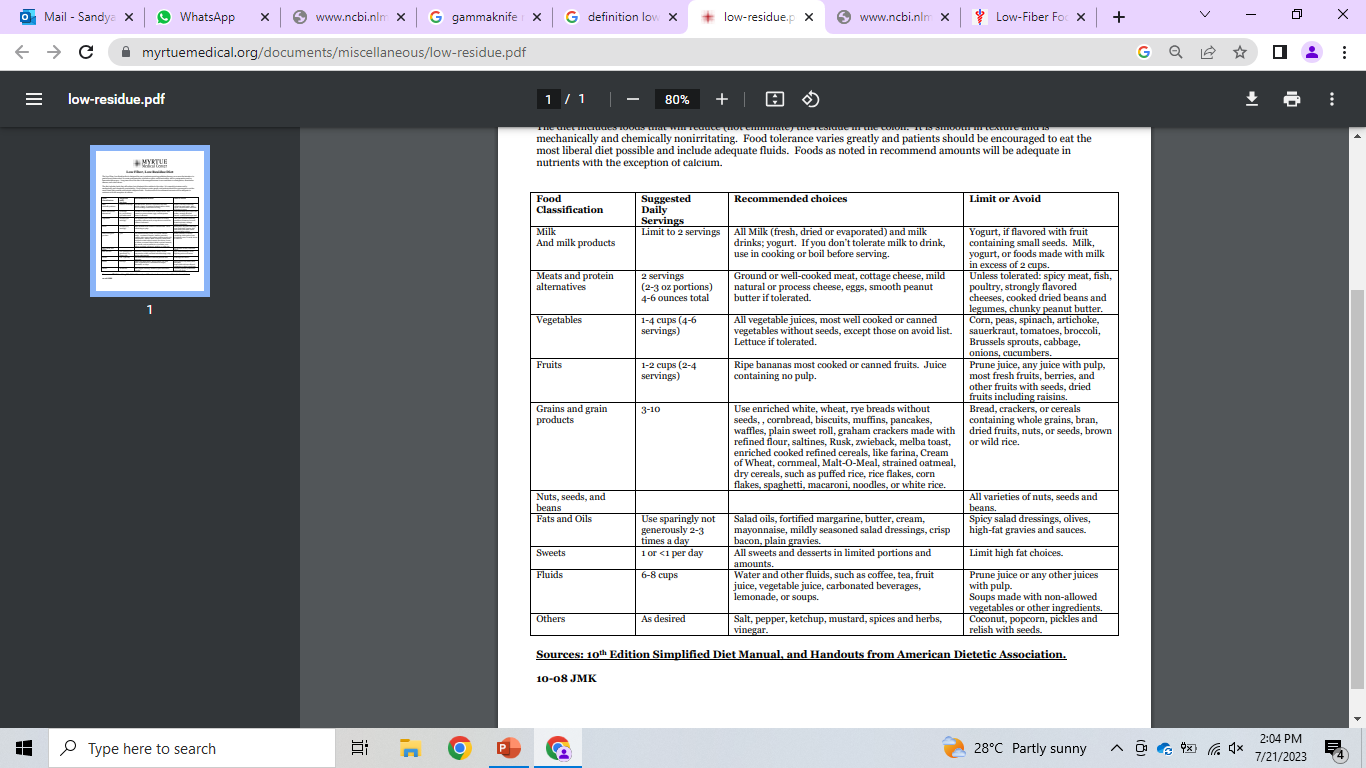 HKL Rectal/Bladder Protocol
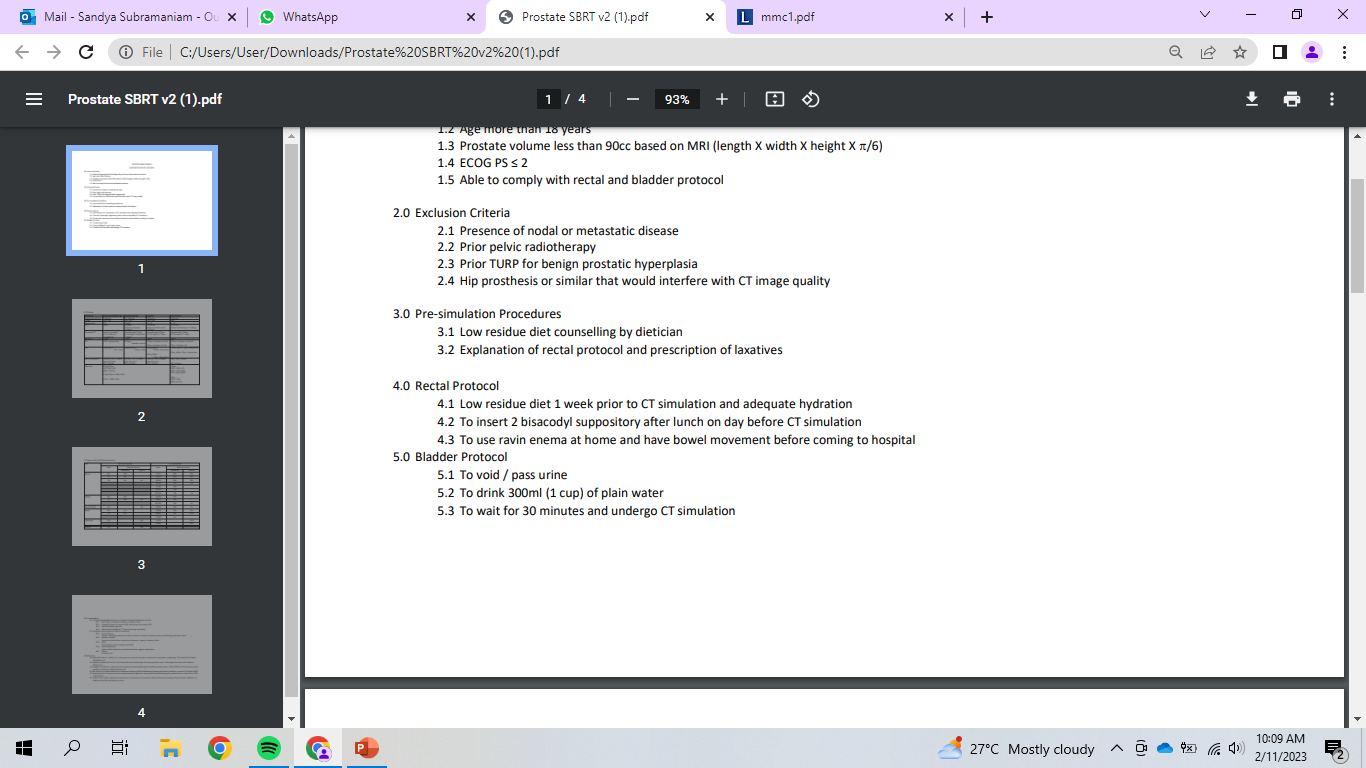 Organs At Risk
Bladder
Rectum
Femoral Heads
Penile Bulb
Bowel
Urethra
Bladder
Solid structure including the bladder wall and lumen
Rectum
From anus (at the level of ischial tuberosities) to rectosigmoid flexure/junction, includes lumen and rectal wall
Femoral Heads
-Proximal Femur

Lower level of ischial tuberosities to top of the ball of femur, including trochanters
Penile Bulb
Portion of bulbous spongiosum that lies inferior to urogenital diaphragm
Usually at the level of base of penis
Do not include shaft/pendulous portion of penis
Bowel
Above rectum, within 2-5cm of PTV
May be contoured as bowel bag
Target Volumes
Prostate
Start 1 slice above urogenital diaphragm or penile bulb (easier to visualize on CT/MRI)
Avoid obturator internus and levator ani muscles
Contour up to base of prostate
Seminal Vesicles
In continuity with base of prostate
Node Negative PCa
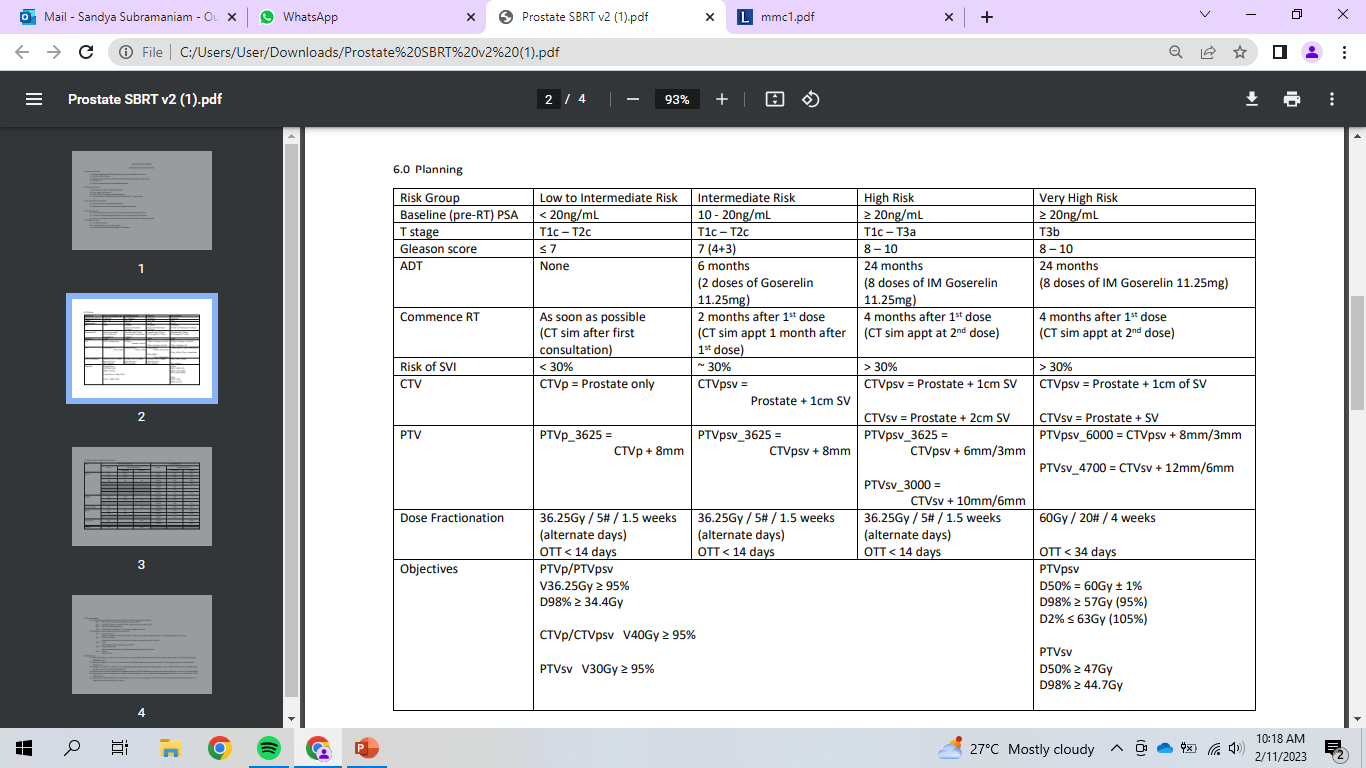 PTV3625
CTVpsv= Prostate + 1cm of SV

1cm SV
1. Grow Prostate by 1cm, isotropically
2. Boolean Prostate + SV
3. Crop  2 that is extending out of 1
Plan Evaluation
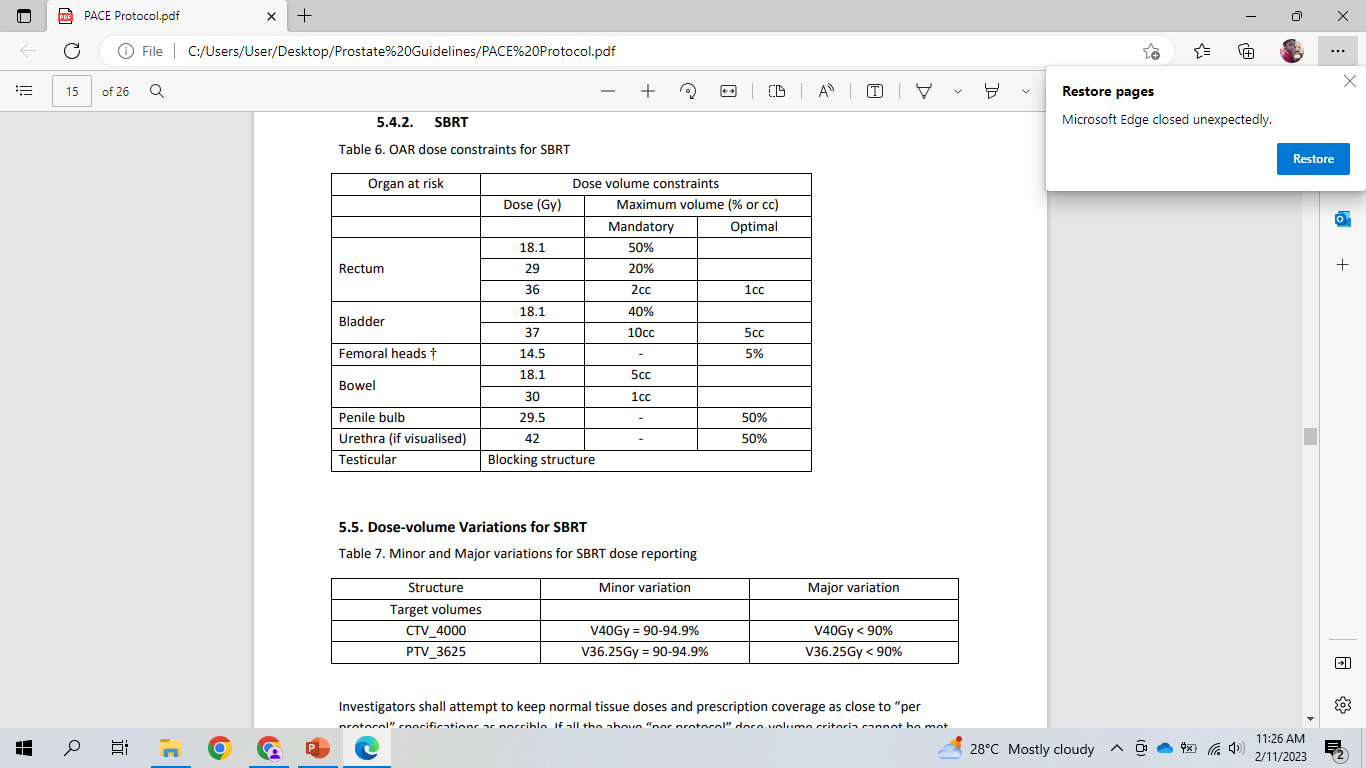 CTV4000
OAR Constraints
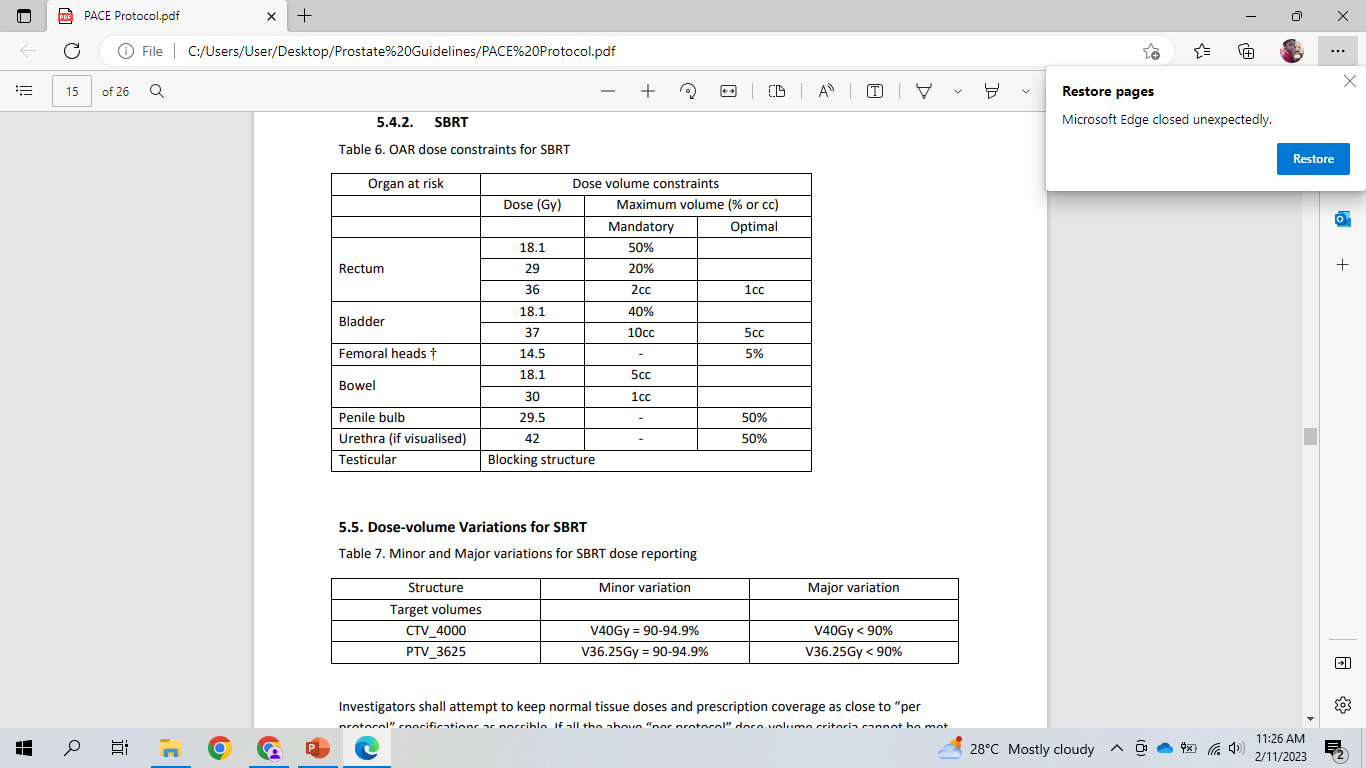 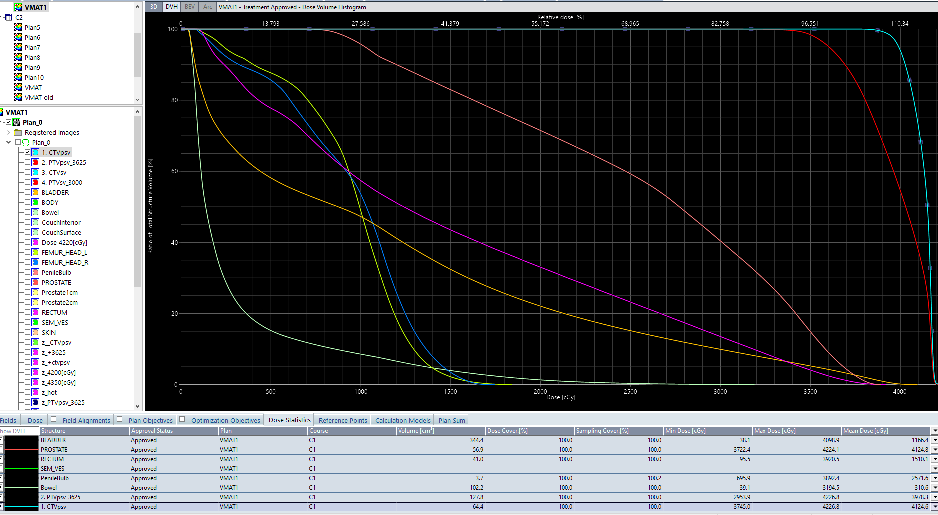 Node positive PCa
Moderate Hypo# 60Gy/20#
CTVp= Prostate + SV (whole or 1cm base)
PTVp6000= CTVp + margin
CTVn= Elective Pelvic LN (Contour as per PIVOTAL)
PTVn4400= CTVn + margin
CTVboost= gross LN (after 3-6 months ADT)
PTVboost5200-5400 (EQD2 60Gy) = CTVboost + margin
PIVOTAL LN Contouring
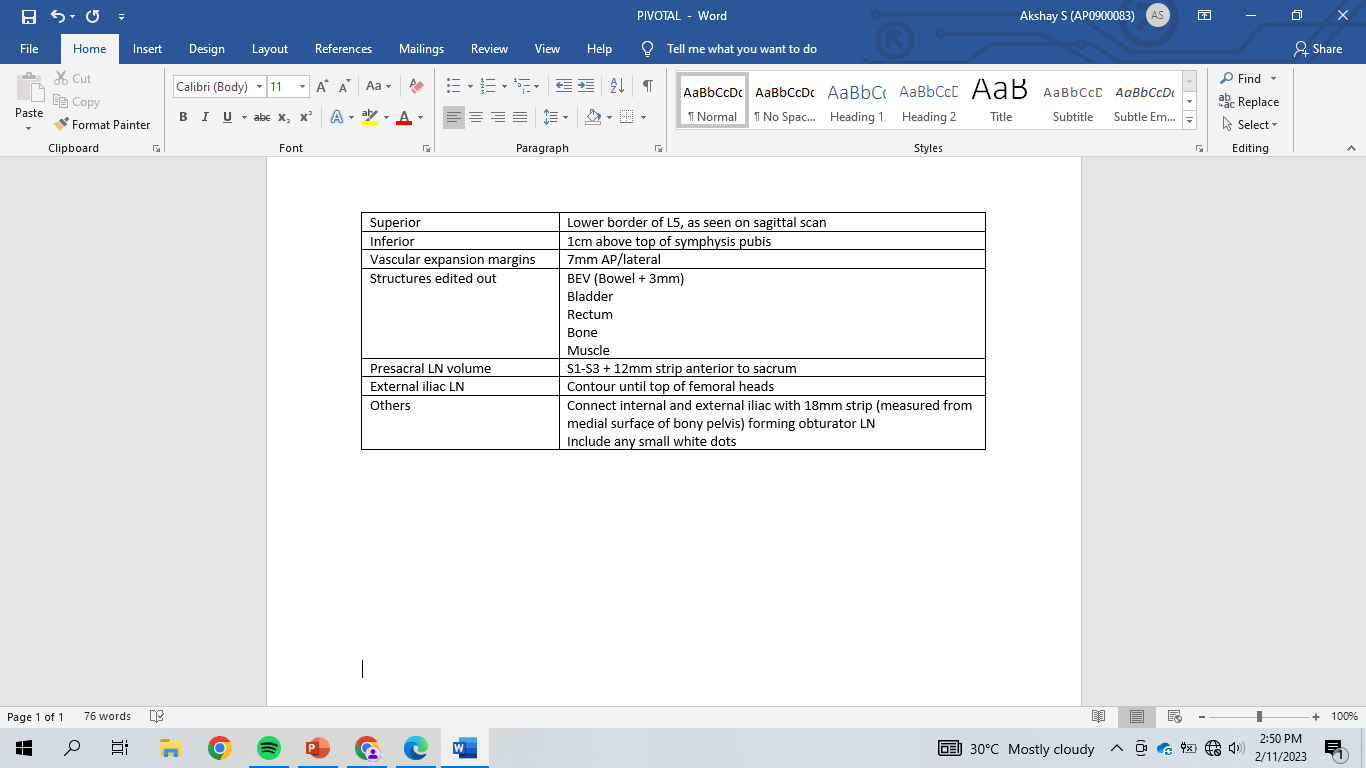 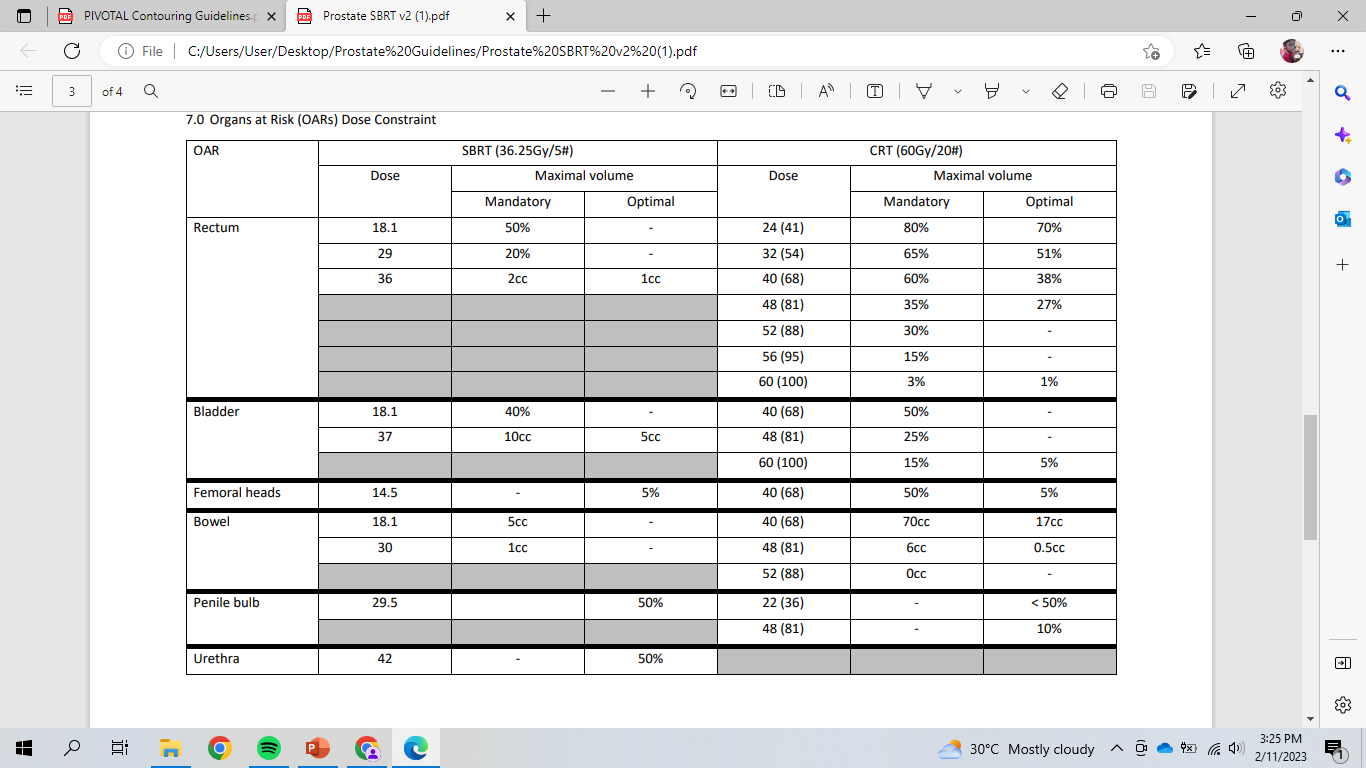 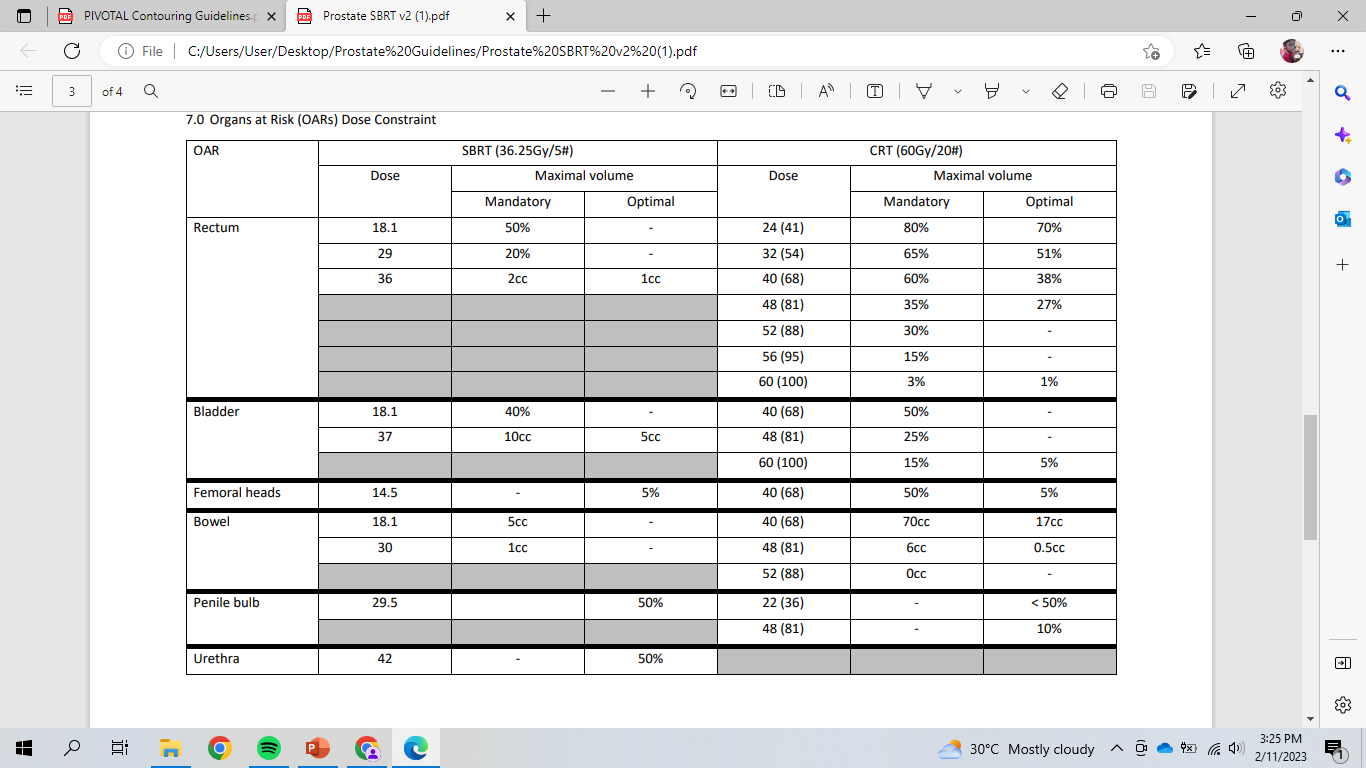 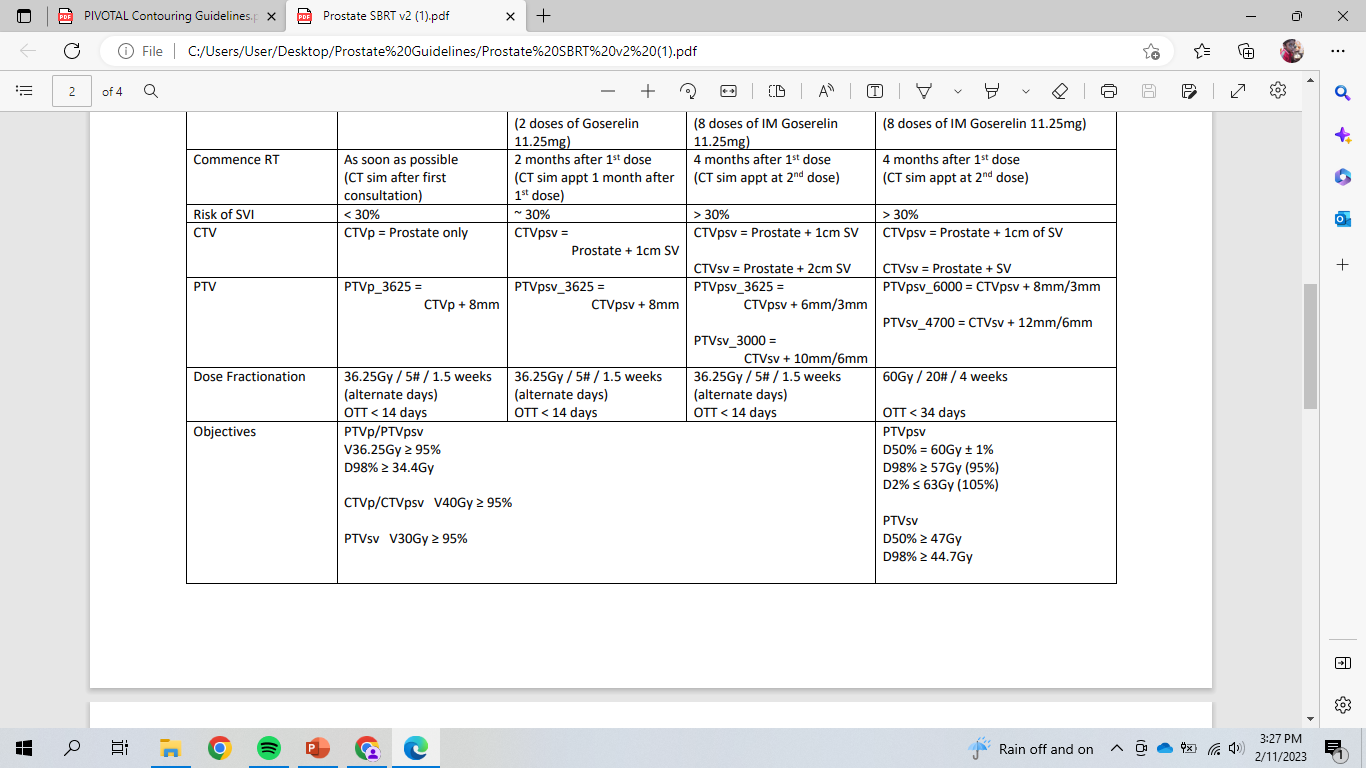 NRG Oncology Contouring Guidelines for PLN
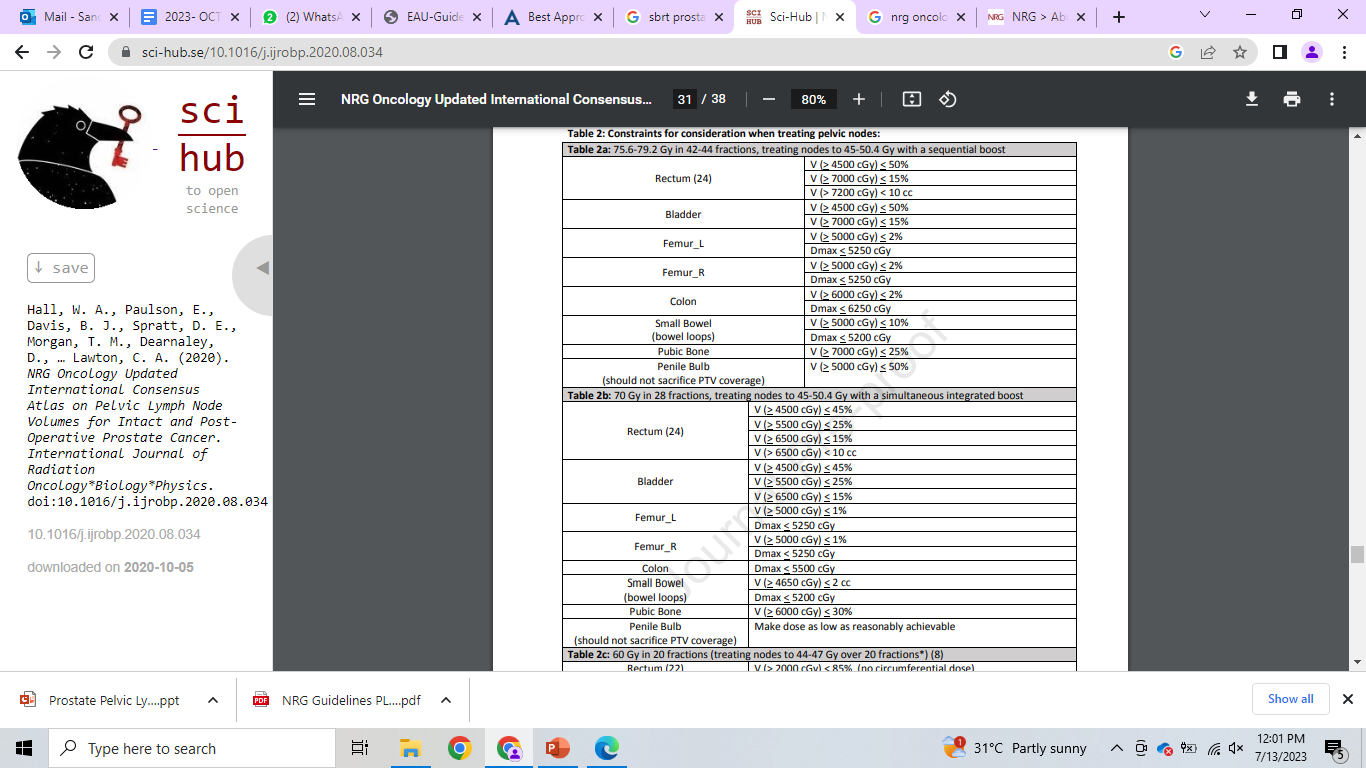 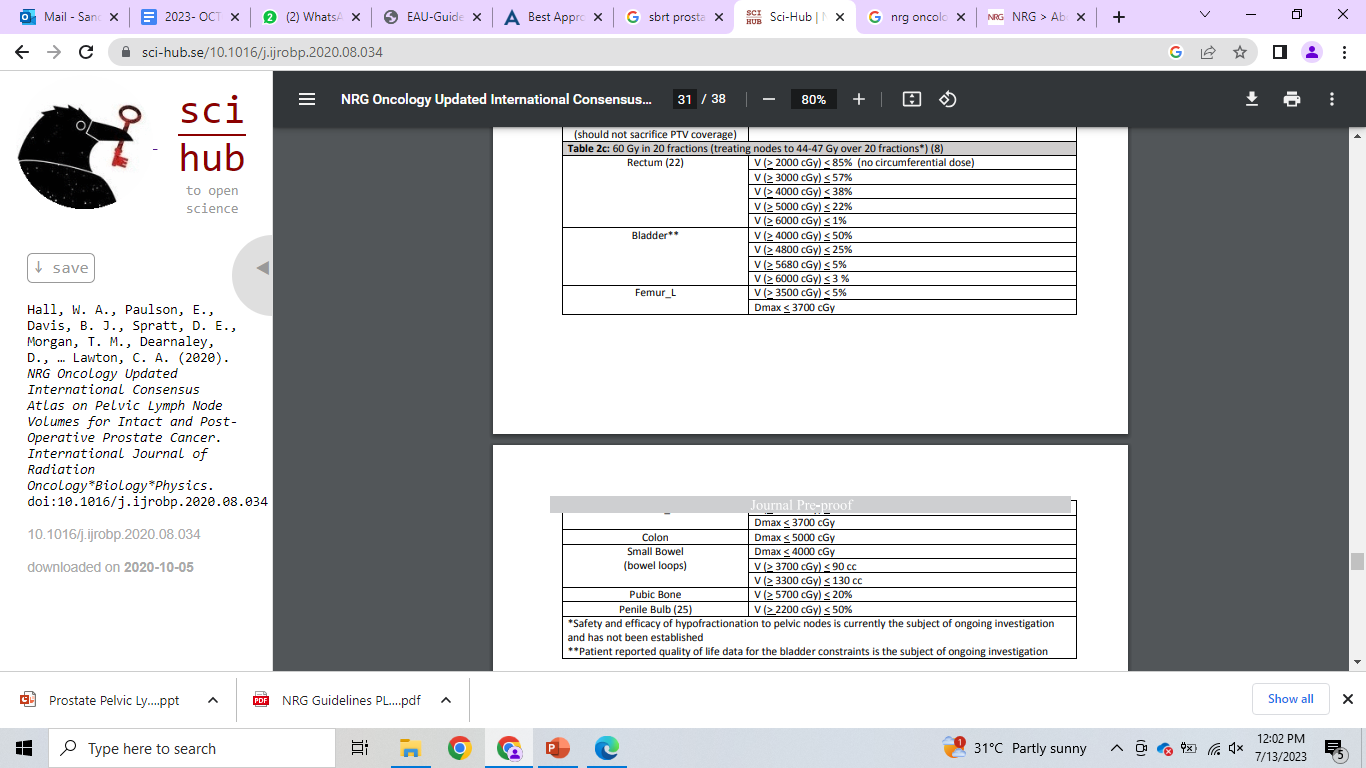 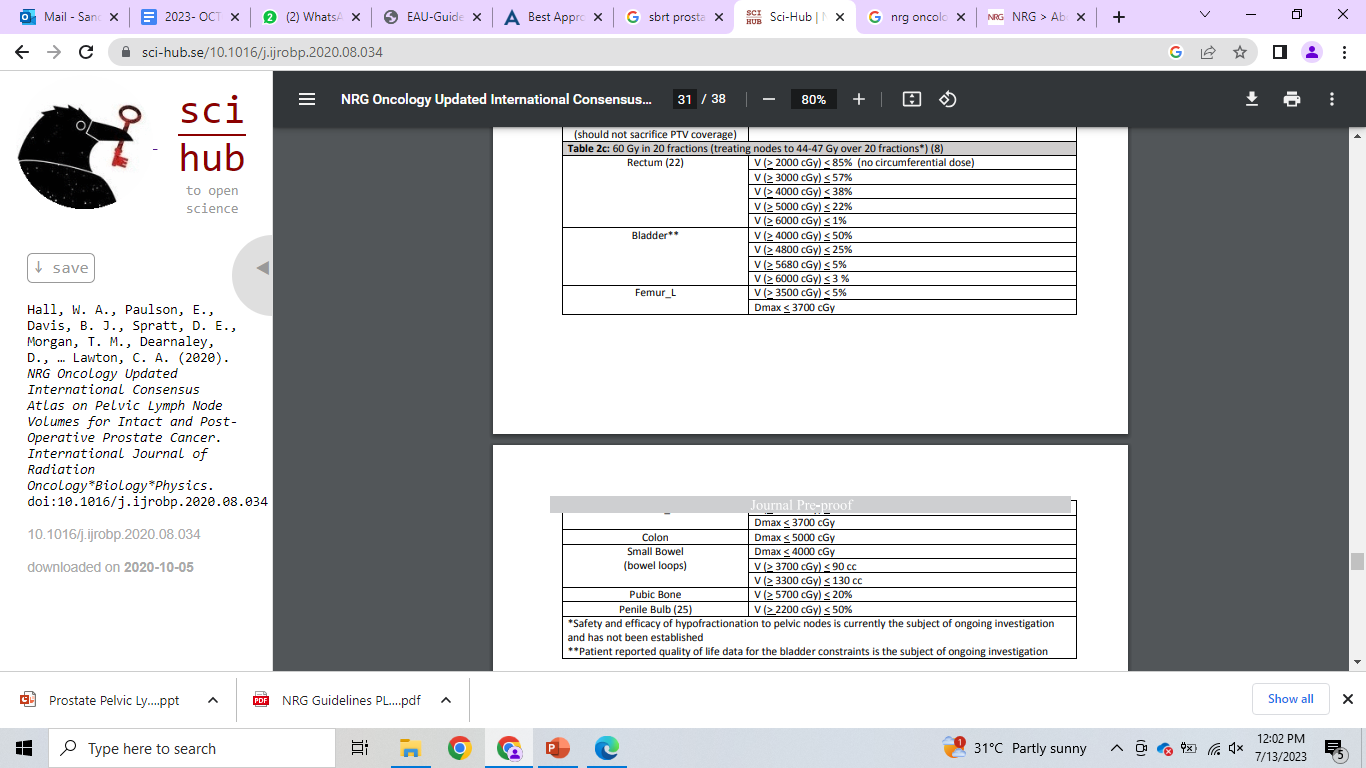 Prostate Bed Radiotherapy
Artistic Metaanalysis
N=2153 – RADICALS-RT, GETUG AFU17, RAVES
Inclusion –
T3/4
R1
Adjuvant vs Early Salvage RT
EFS 88% vs 89%
In SRT arm, only 30% received treatment

N+?
Adjuvant RT
pN+
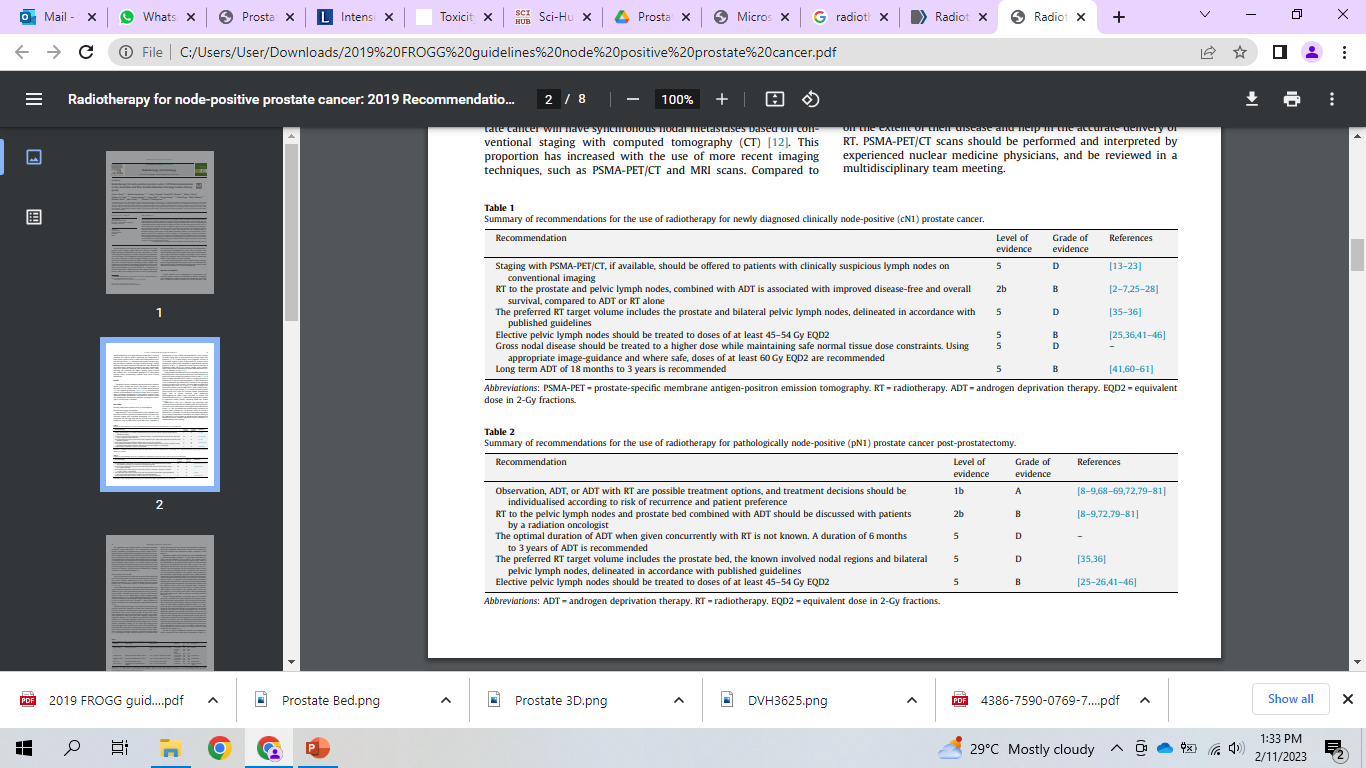 Early Salvage RT – Risk Stratification BCR
Low risk
PSADT >1 year
ISUP <4

High Risk
PSADT <1 year
ISUP 4-5
SRT + ADT
RTOG 9601
Bicalutamide 150mg OD x 2 years
OS 76.3% vs 71.3%, HR 0.77, p=0.04
GETUG-AFU 16
Goserelin 10.8mg 3 monthly x 2 (total duration 6 months)
5 yr BPFS 80% vs 62%, HR 0.5, p<0.001
SPPORT
PBRT alone vs PBRT + ADT x 6 months vs PBRT + PLNRT + ADT x 6 months
FFP 70.9% vs 81.3% vs 87.4%
DADSPORT Metaanalysis
4 trials, 4452 patients
No improvement in OS with hormonal therapy
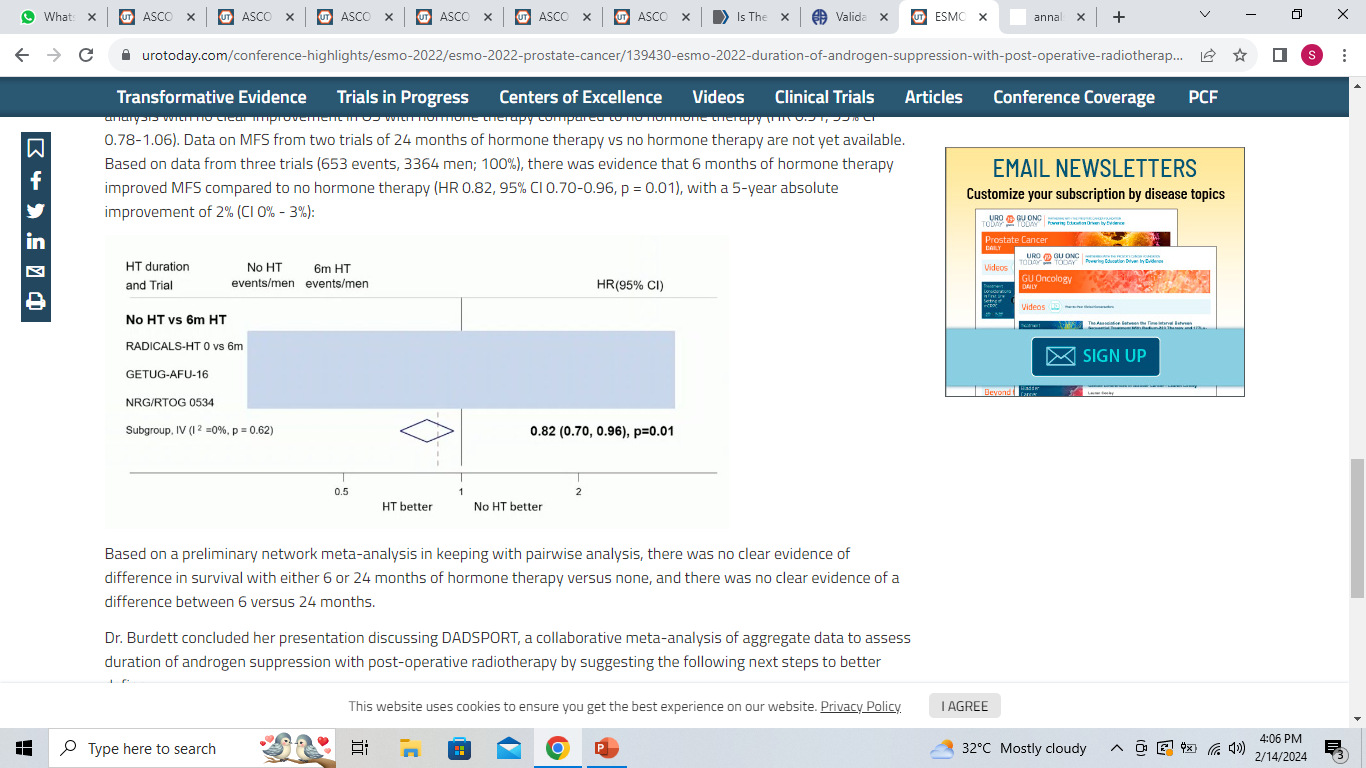 Salvage RT
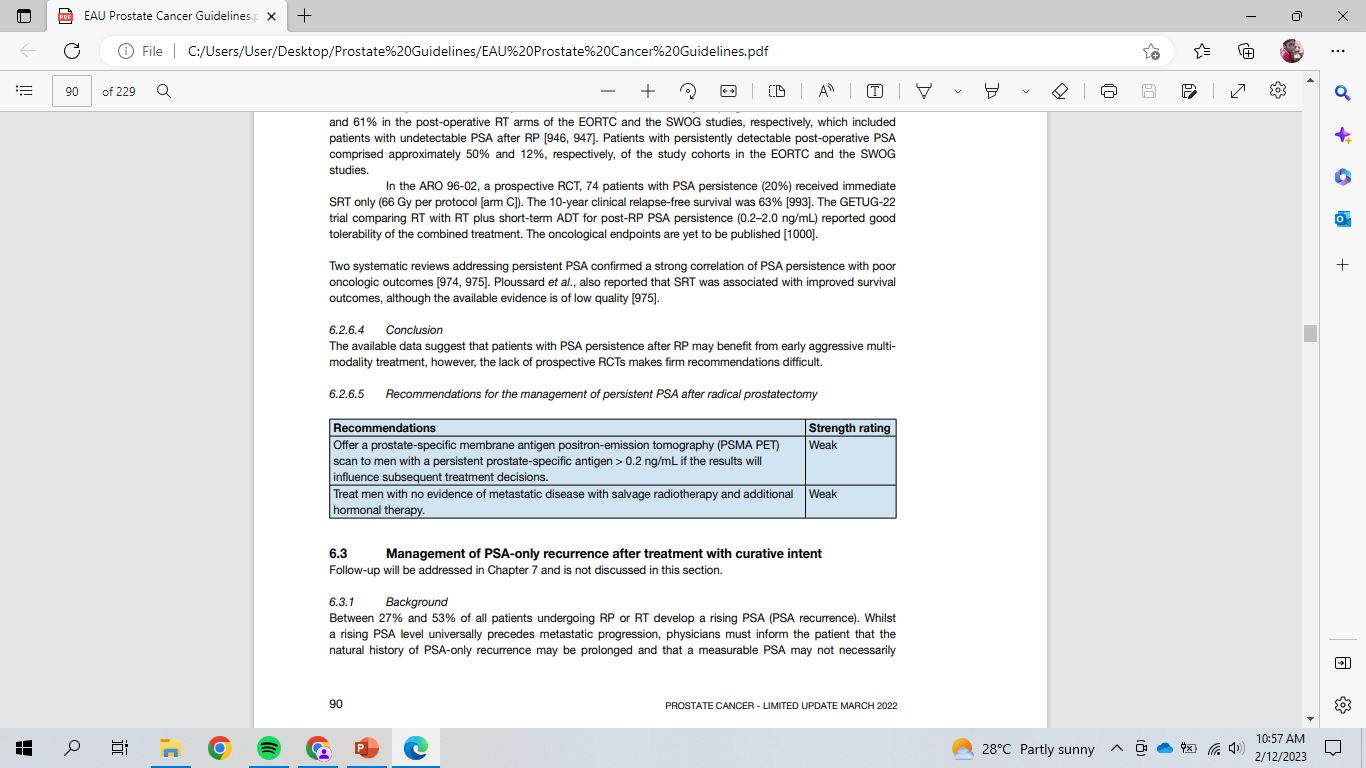 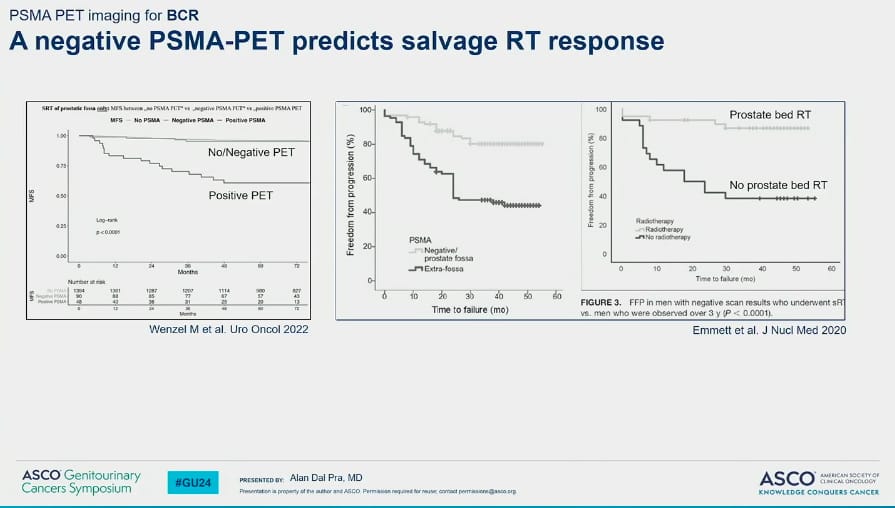 EAU Guidelines 2023
A negative PET/CT scan should not delay salvage radiotherapy (SRT), if otherwise indicated.
Strong
Contouring of CTV (Prostate Bed)
EORTC
FROGG-RANZCR
Princess Margaret Hospital
RTOG
GFRU
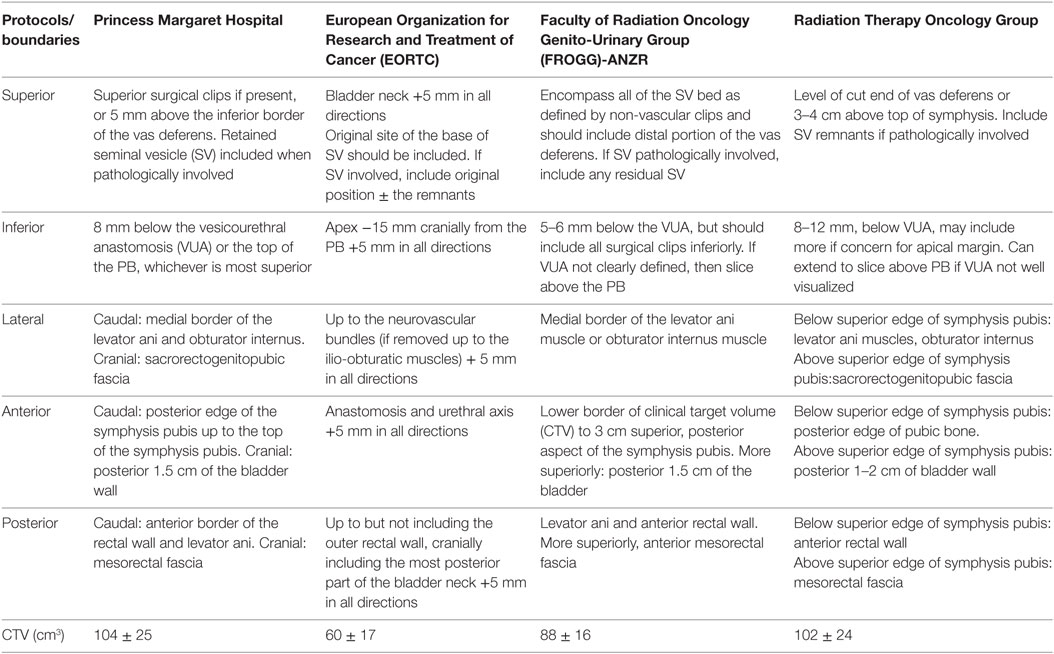 RTOG Contouring of Prostate Bed
GFRU Contouring of Prostate Bed
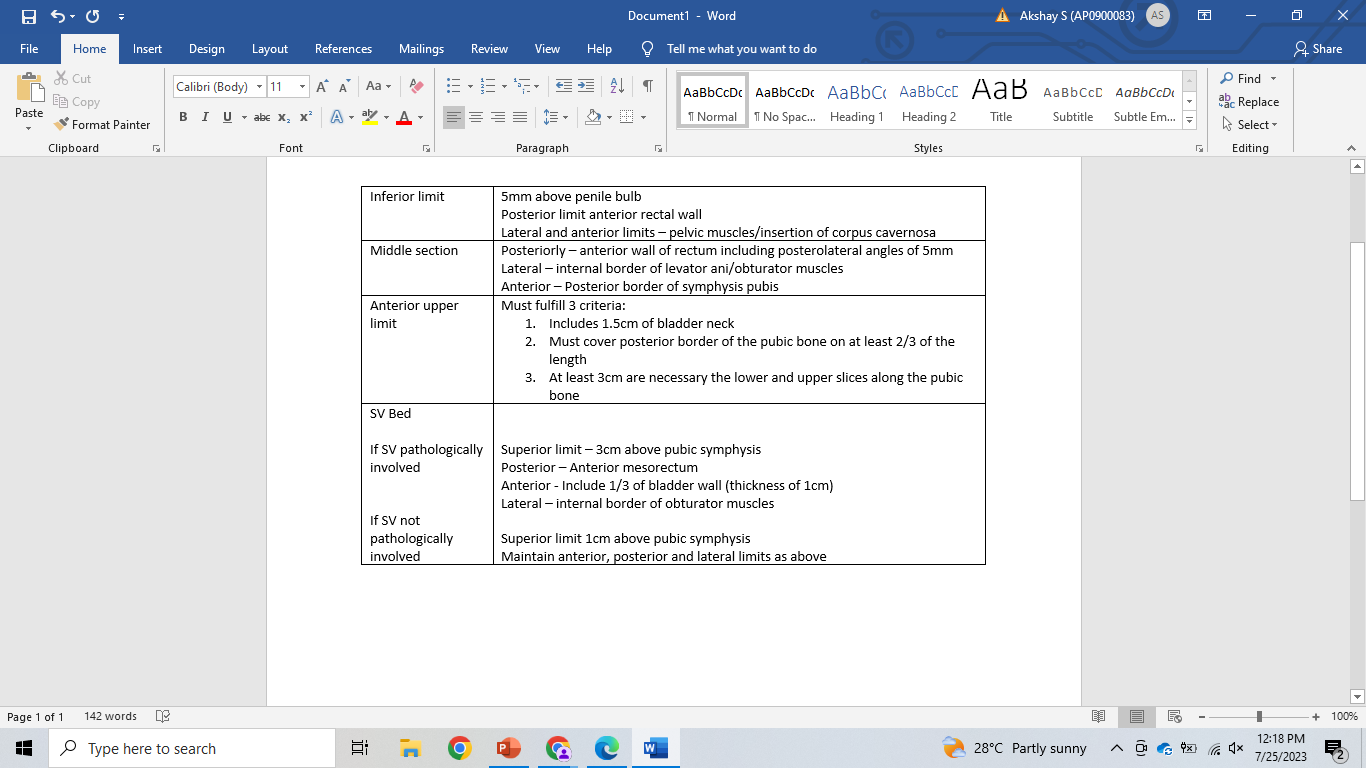 EORTC/ACROP 2023
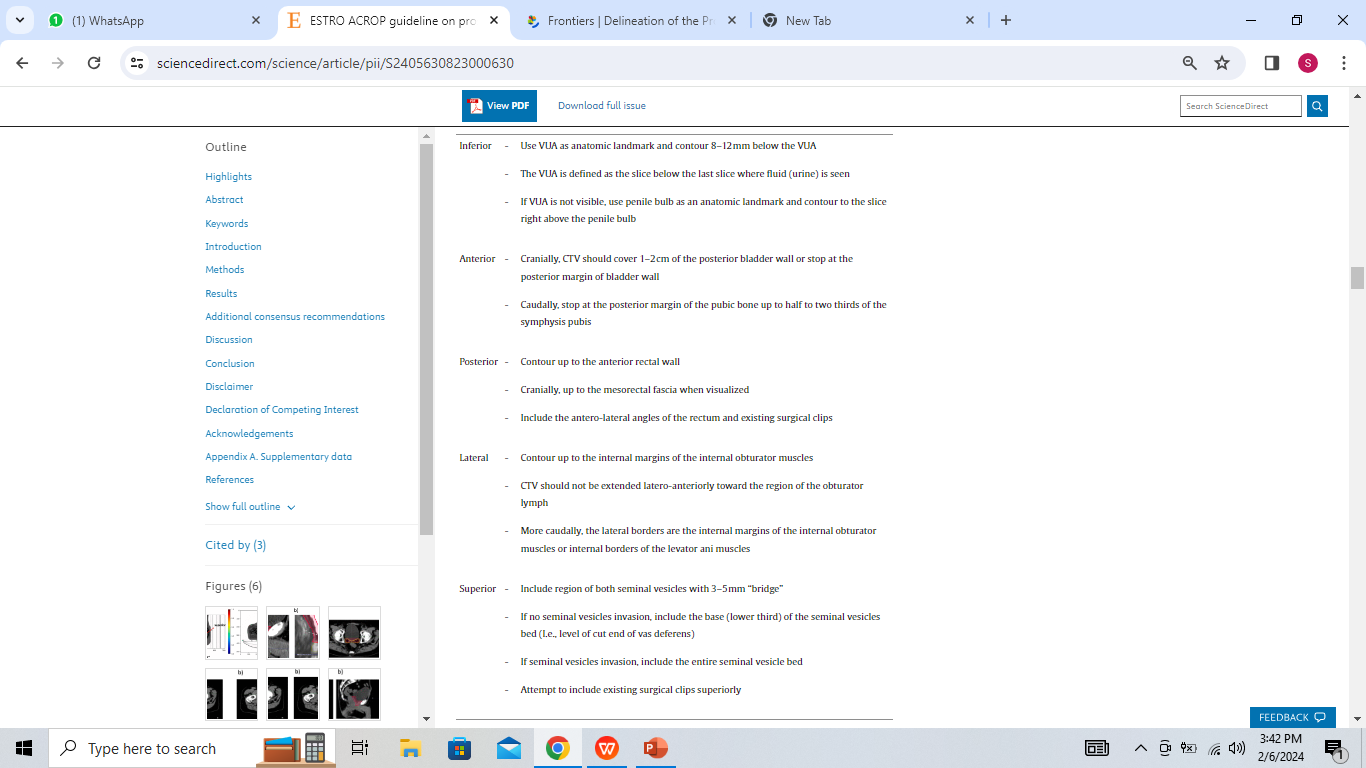 Prostate Bed
Inferior border
VUA = slice below last slice where urine is seen in bladder
CTV starts 8-12mm below VUA
If VUA not identifiable, CTV starts on slice above penile bulb
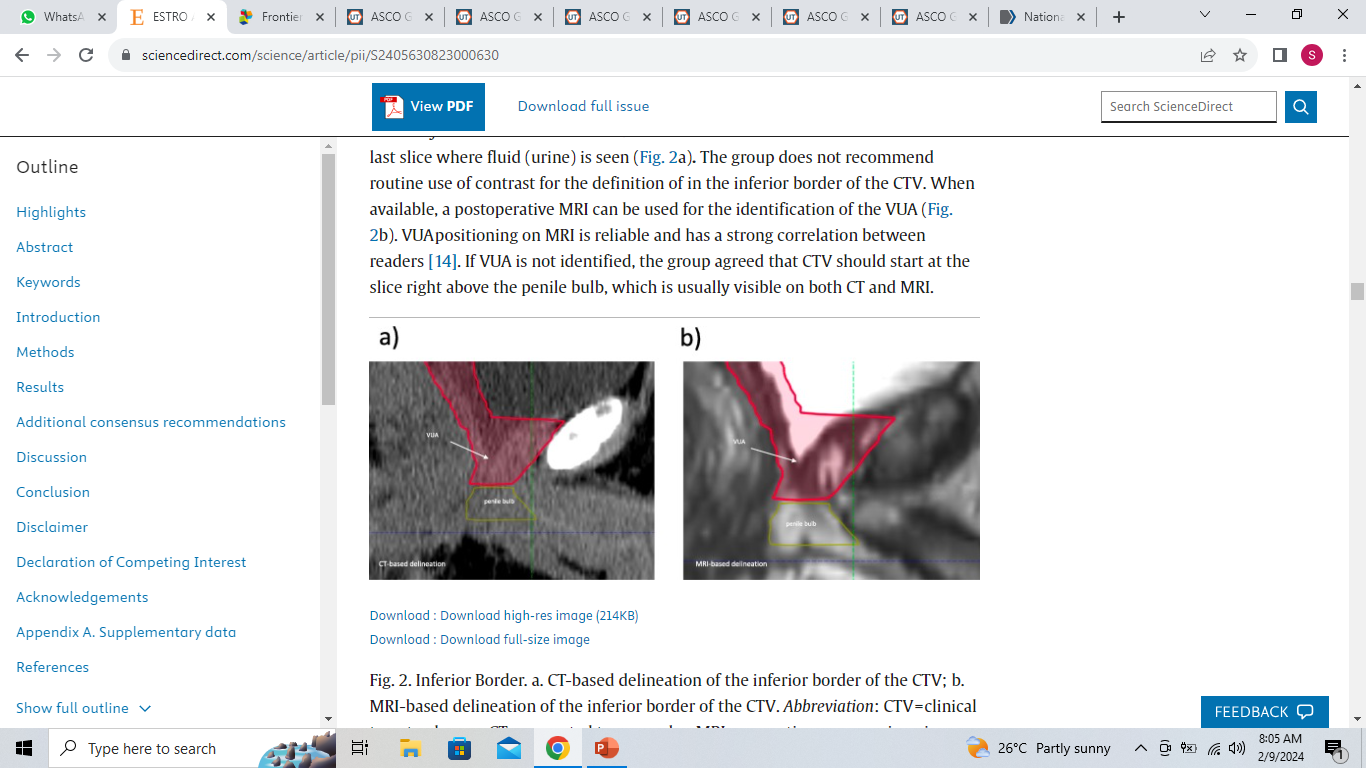 Anterior border
Cranially:
-at level of SV bed, cover posterior 1-2cm bladder

Caudally: 
-stop at posterior margin of pubic bone up to ½ or 2/3 of symphysis pubis
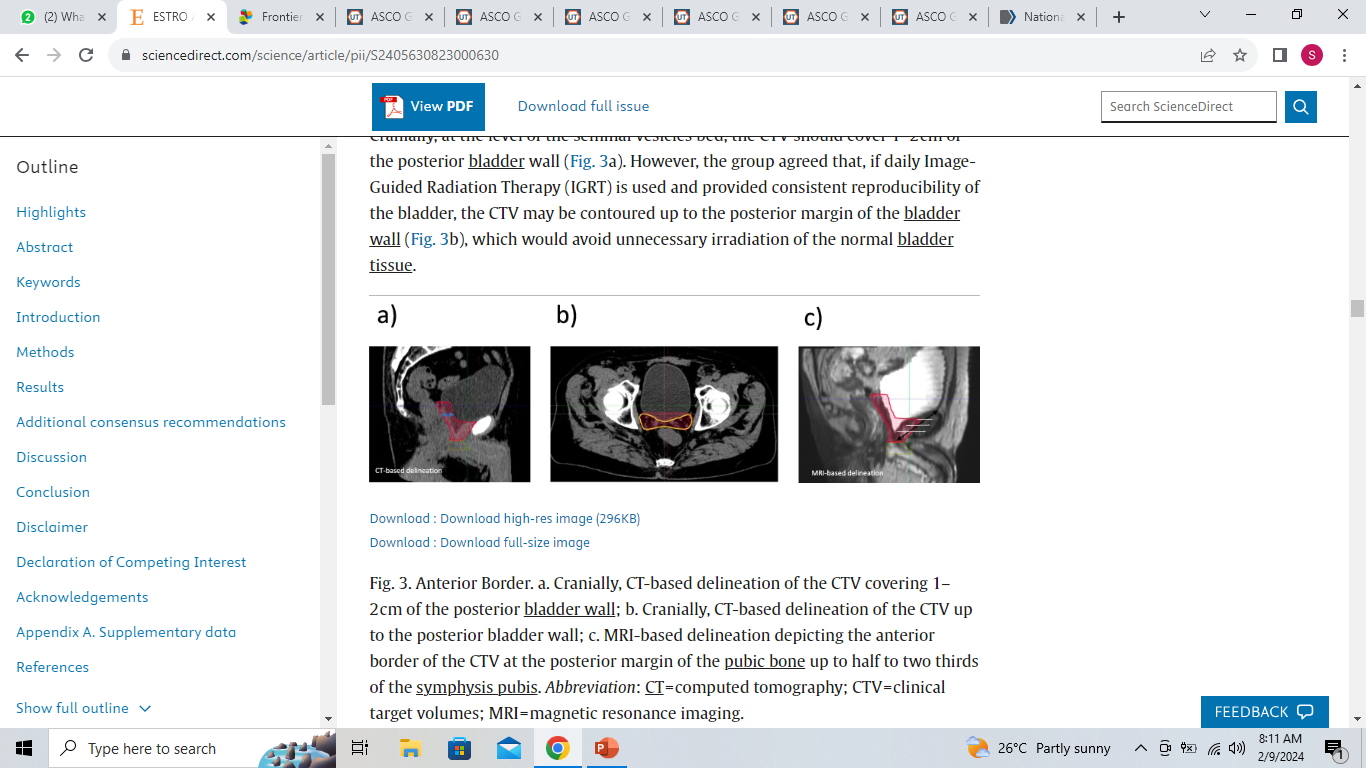 Posterior border
Stop at anterior rectal wall/mesorectal fascia if clearly visualized
Include surgical clips
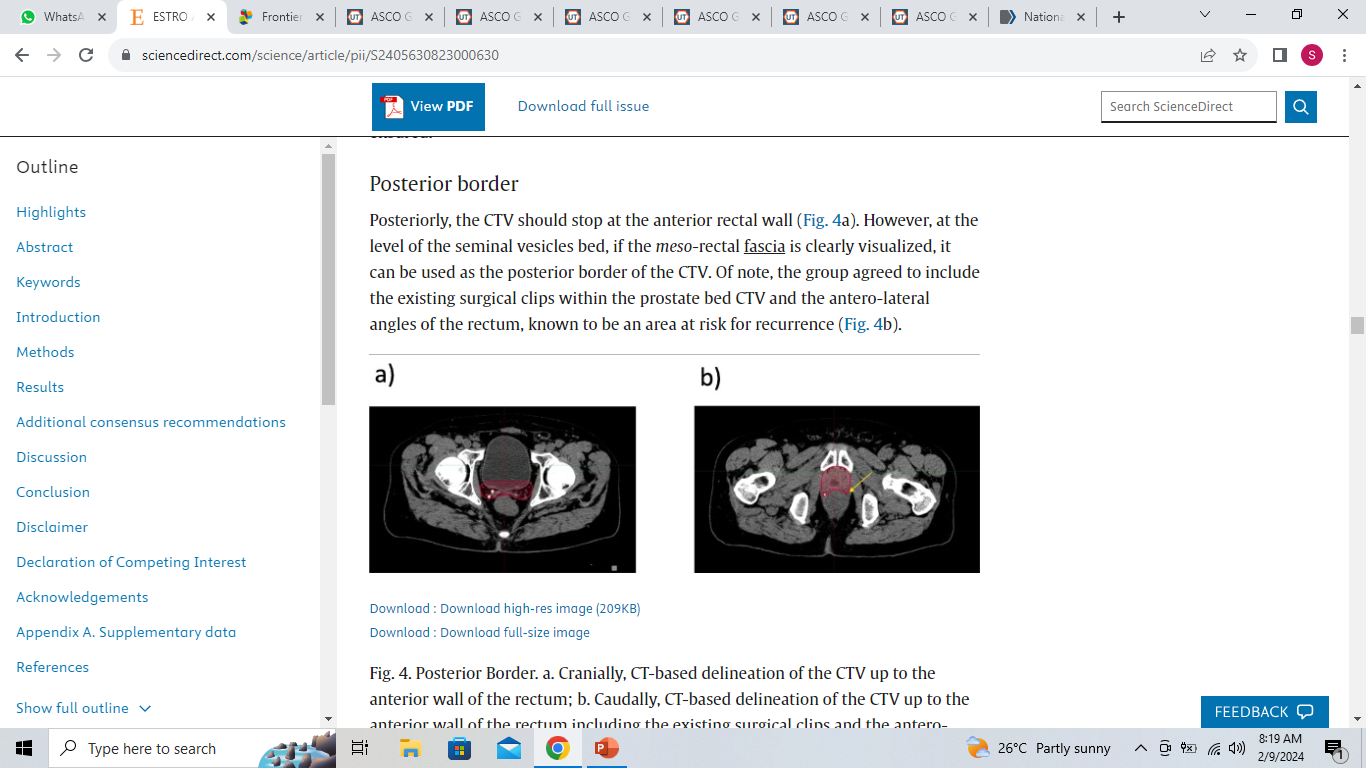 Lateral border
Internal margin of internal obturator muscle (cranially) and levator ani muscle (caudally)
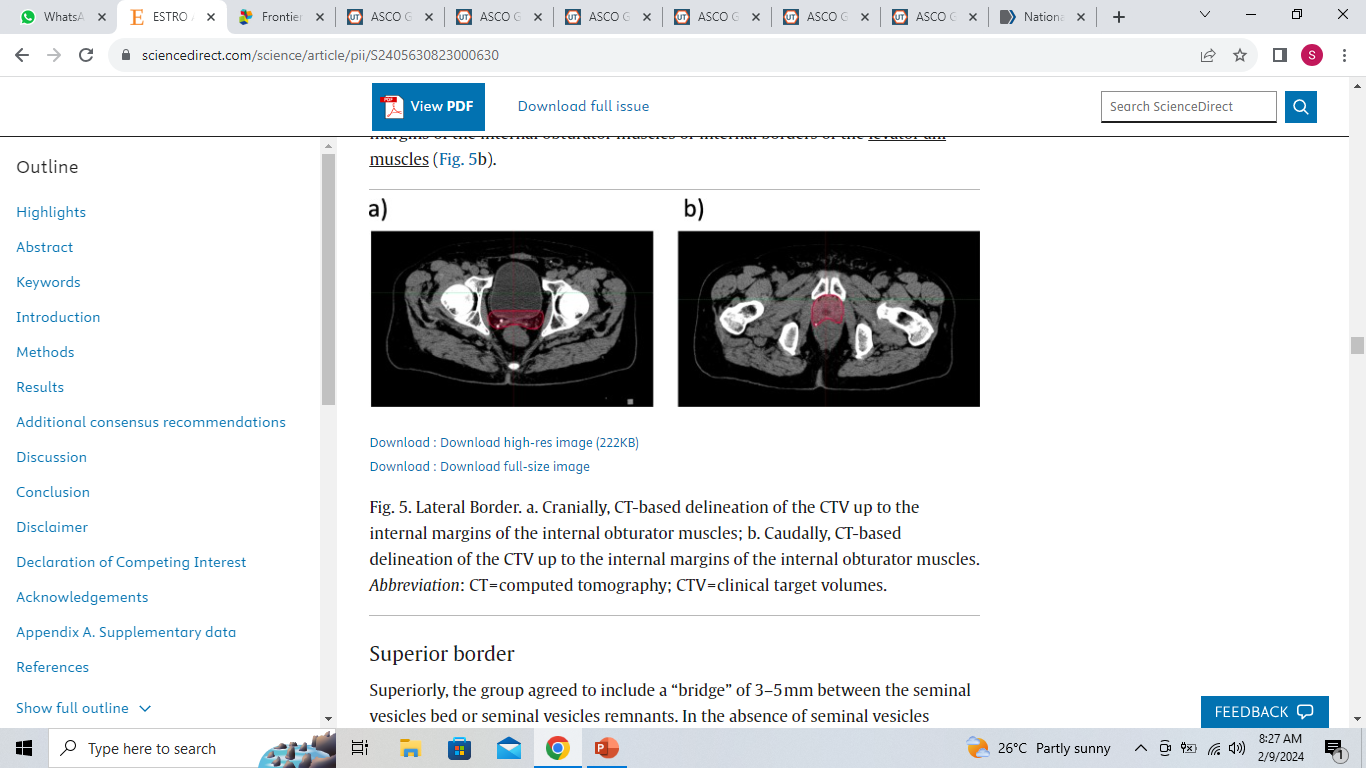 Superior border
Include a bridge of 3-5mm between SV bed
Include surgical clips
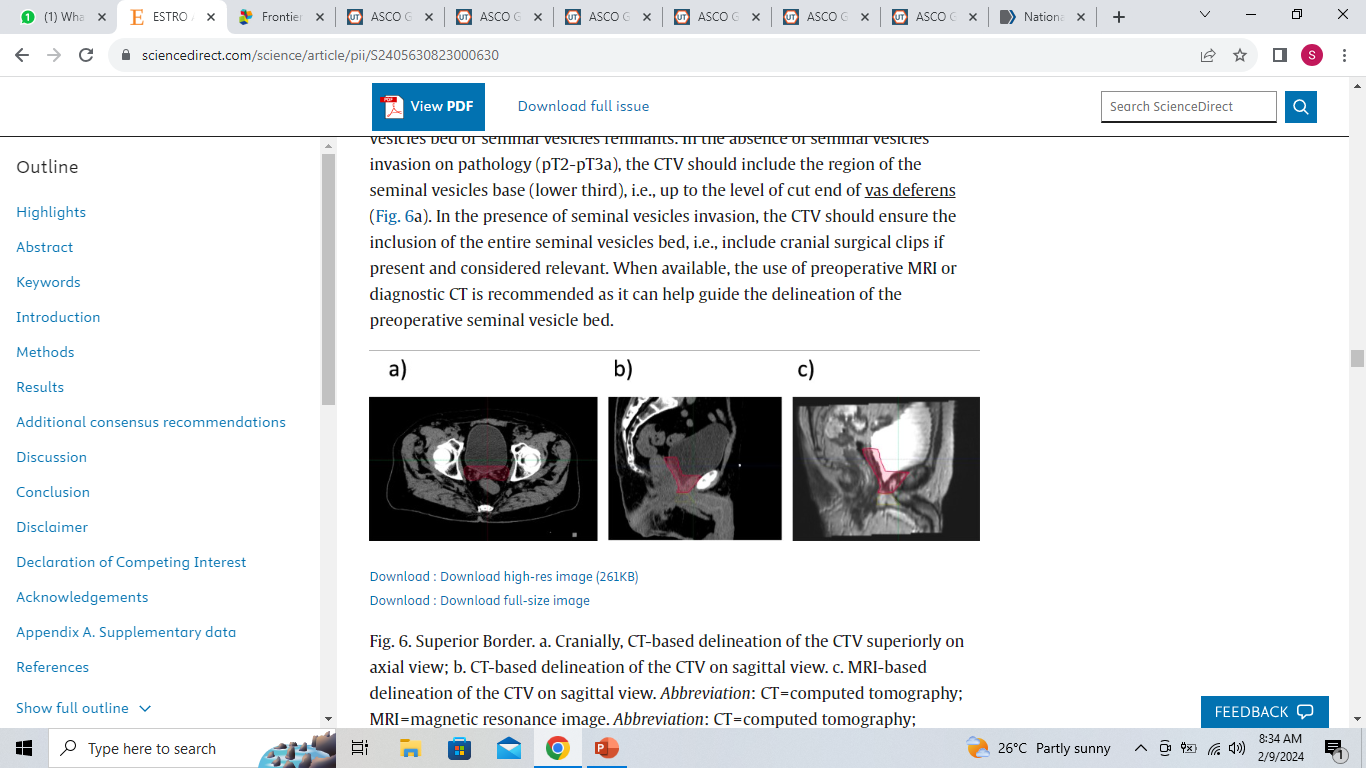 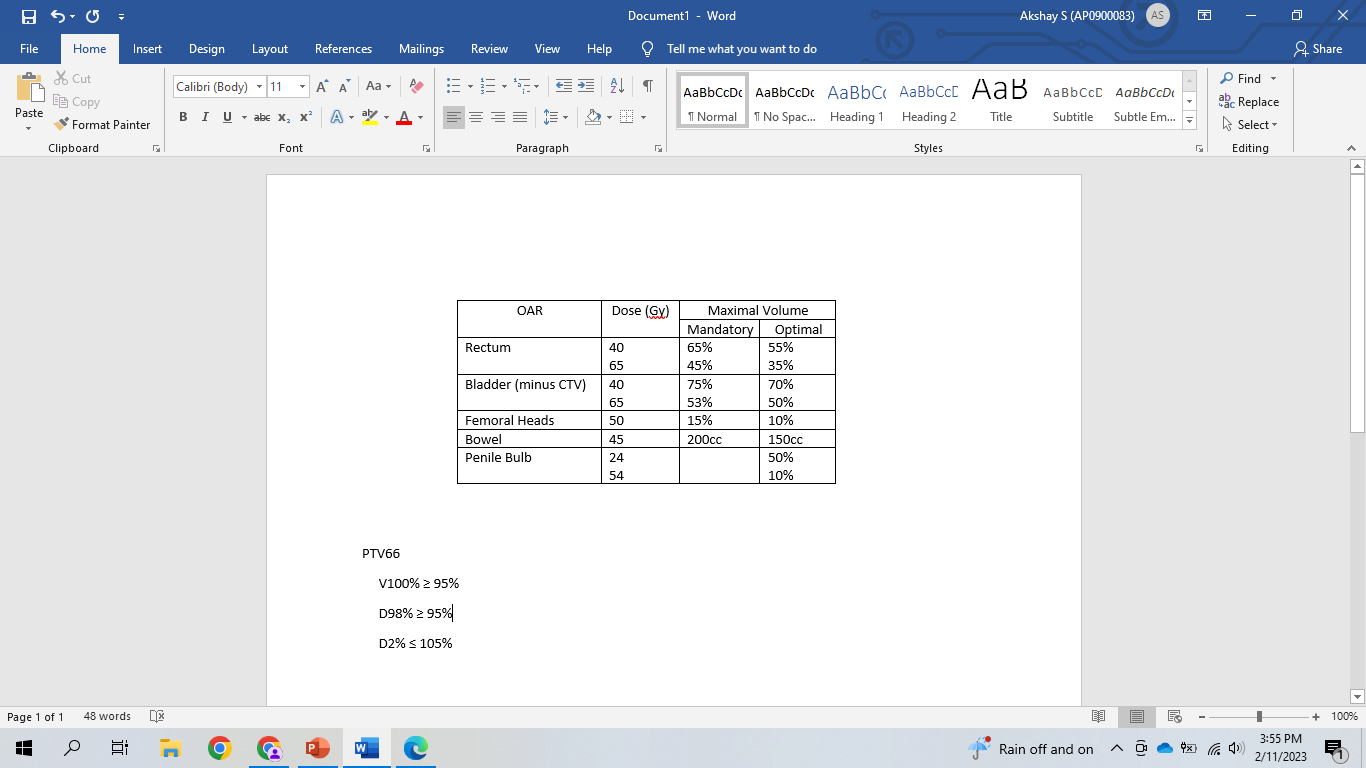 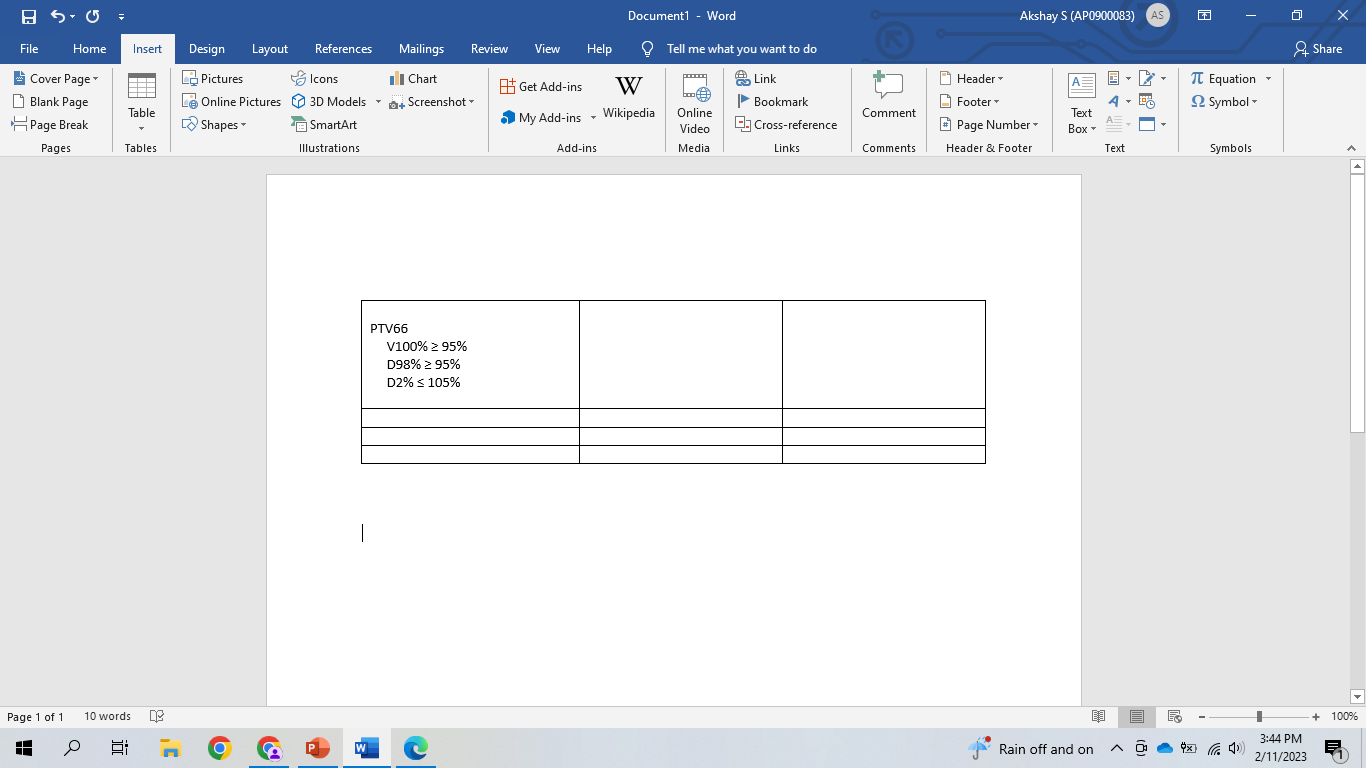 Metastatic Pca – Low Volume
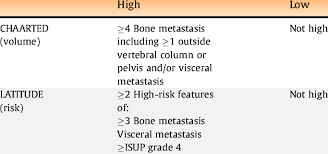 STAMPEDE – Synchronous Low Volume Mets
N=2061
SOC +/- RT
55Gy/20#/4 weeks (52%)
36Gy/6#/6 weeks (48%)
42% LV, 58% HV
N+ 64%
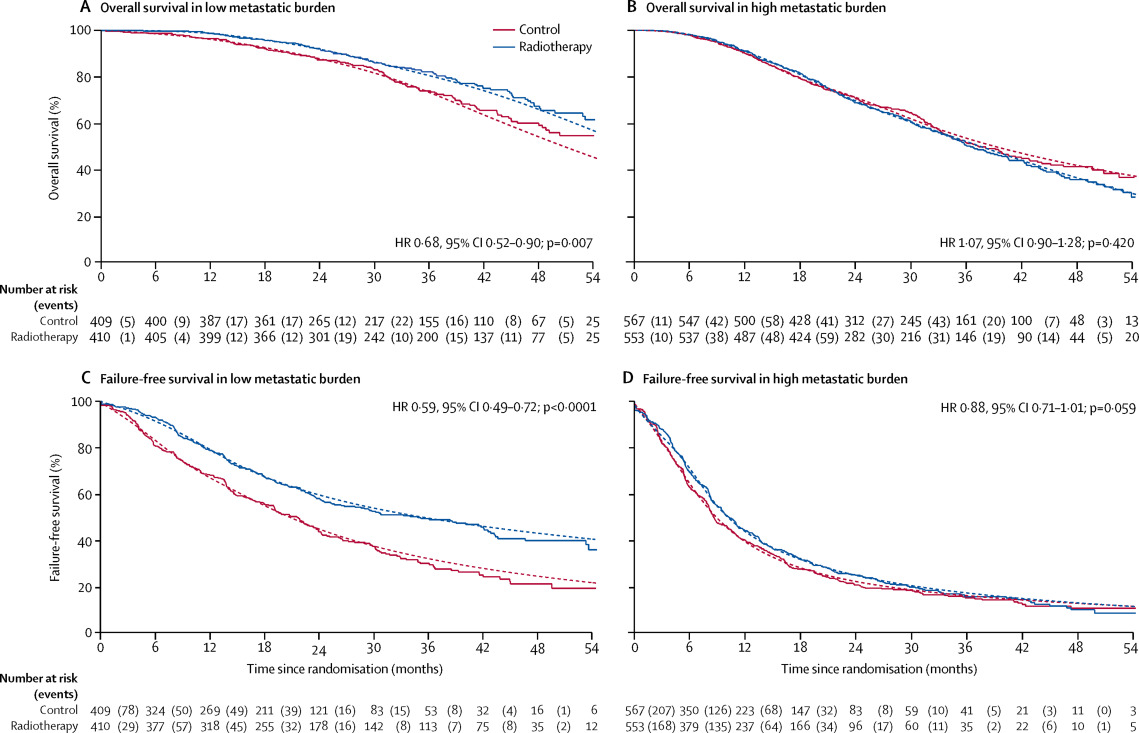 PEACE-1
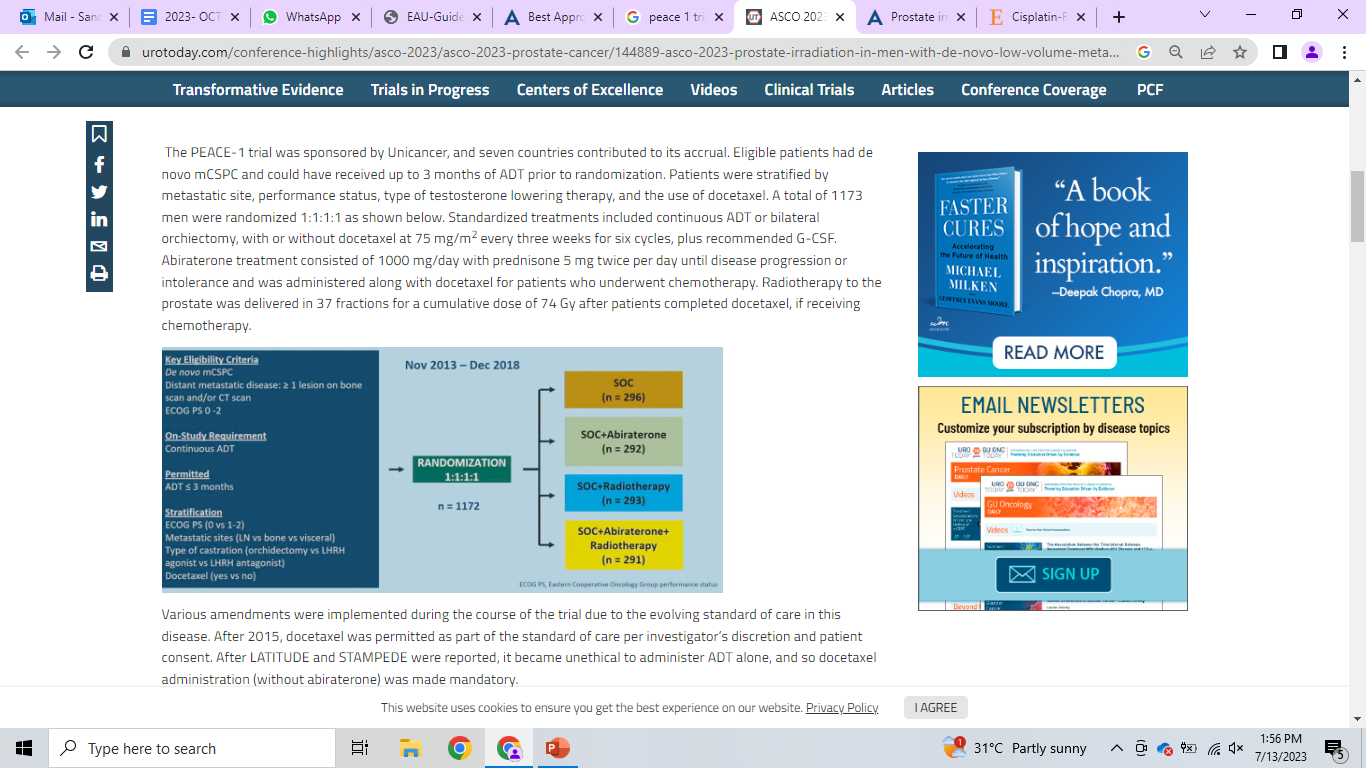 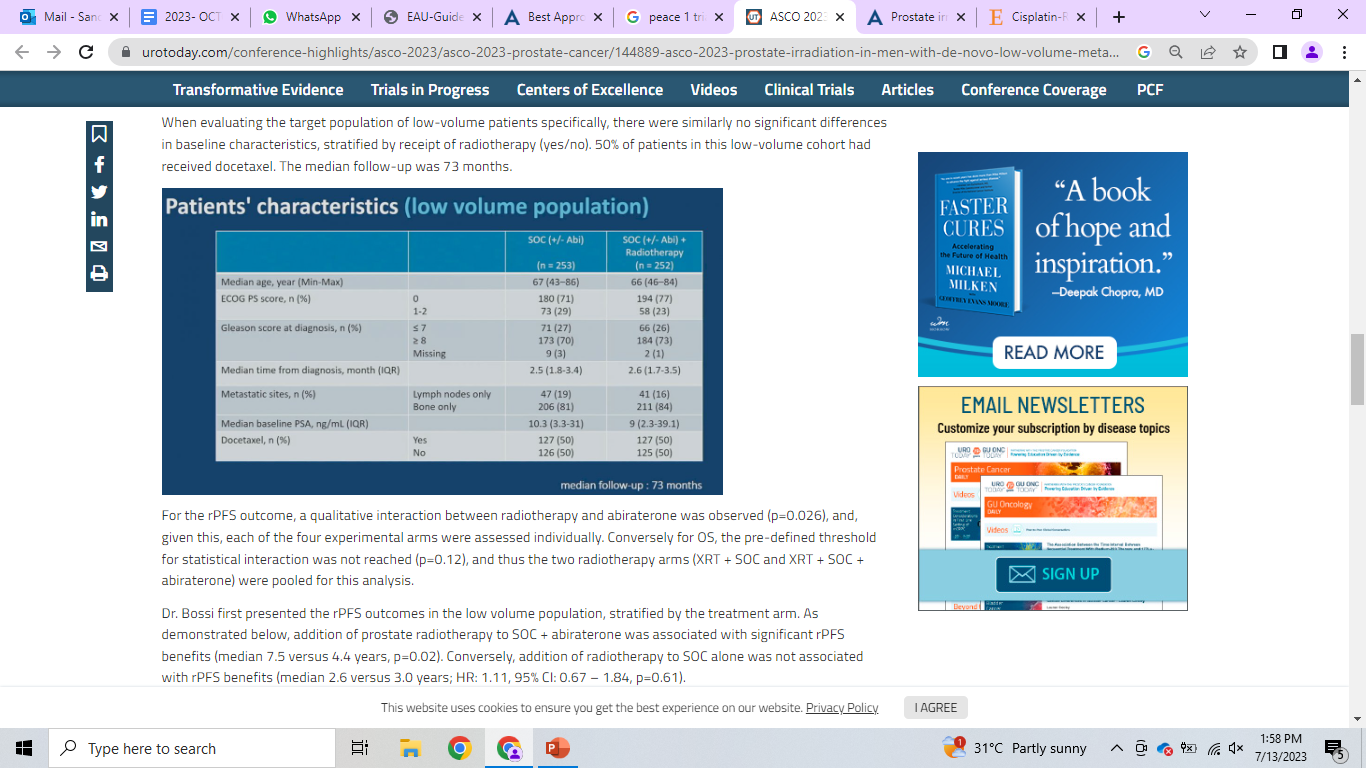 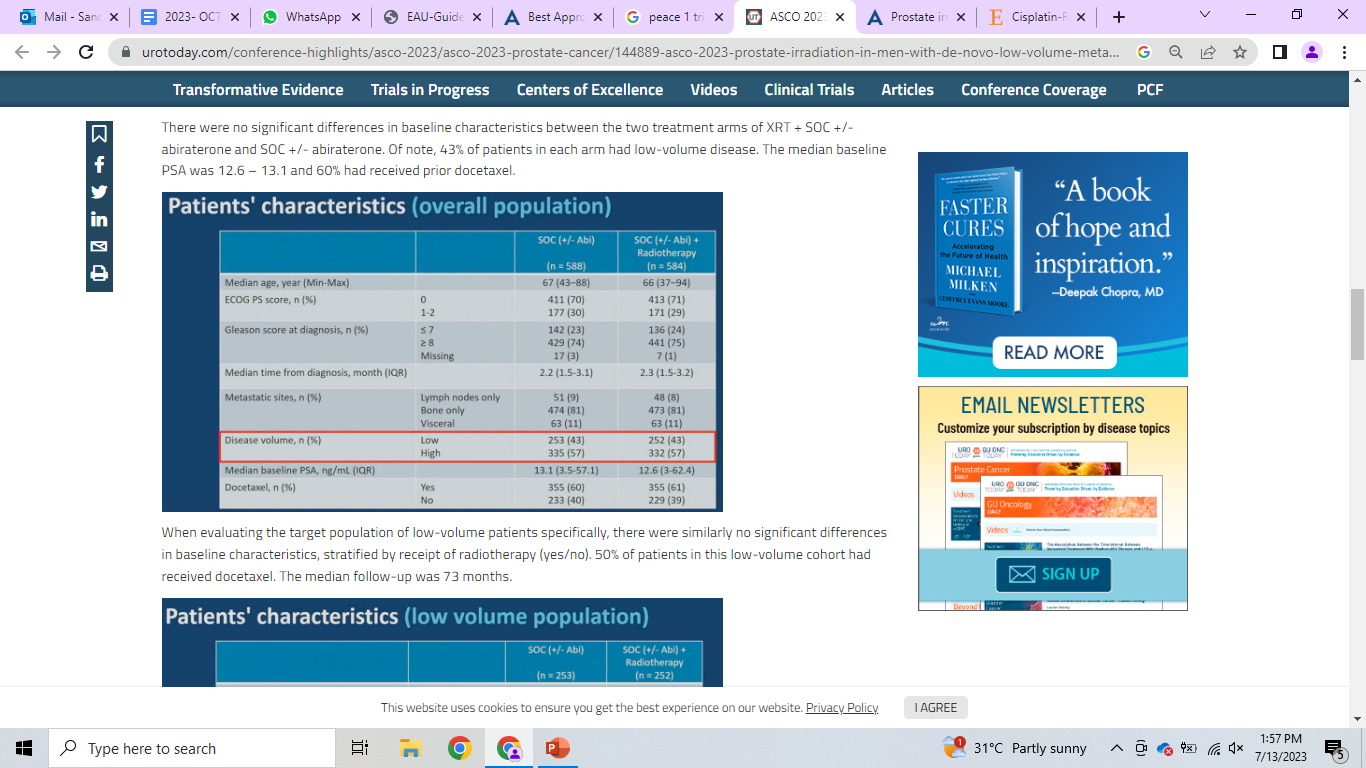 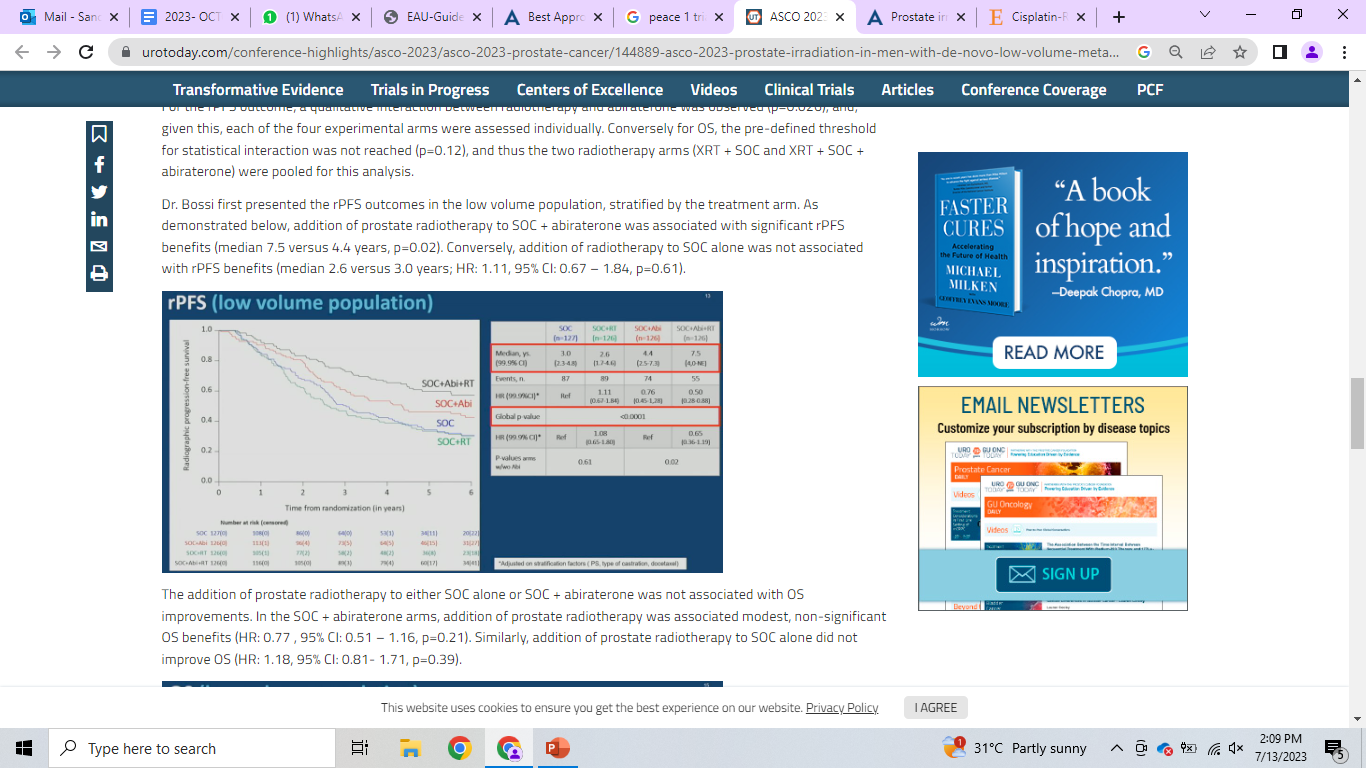 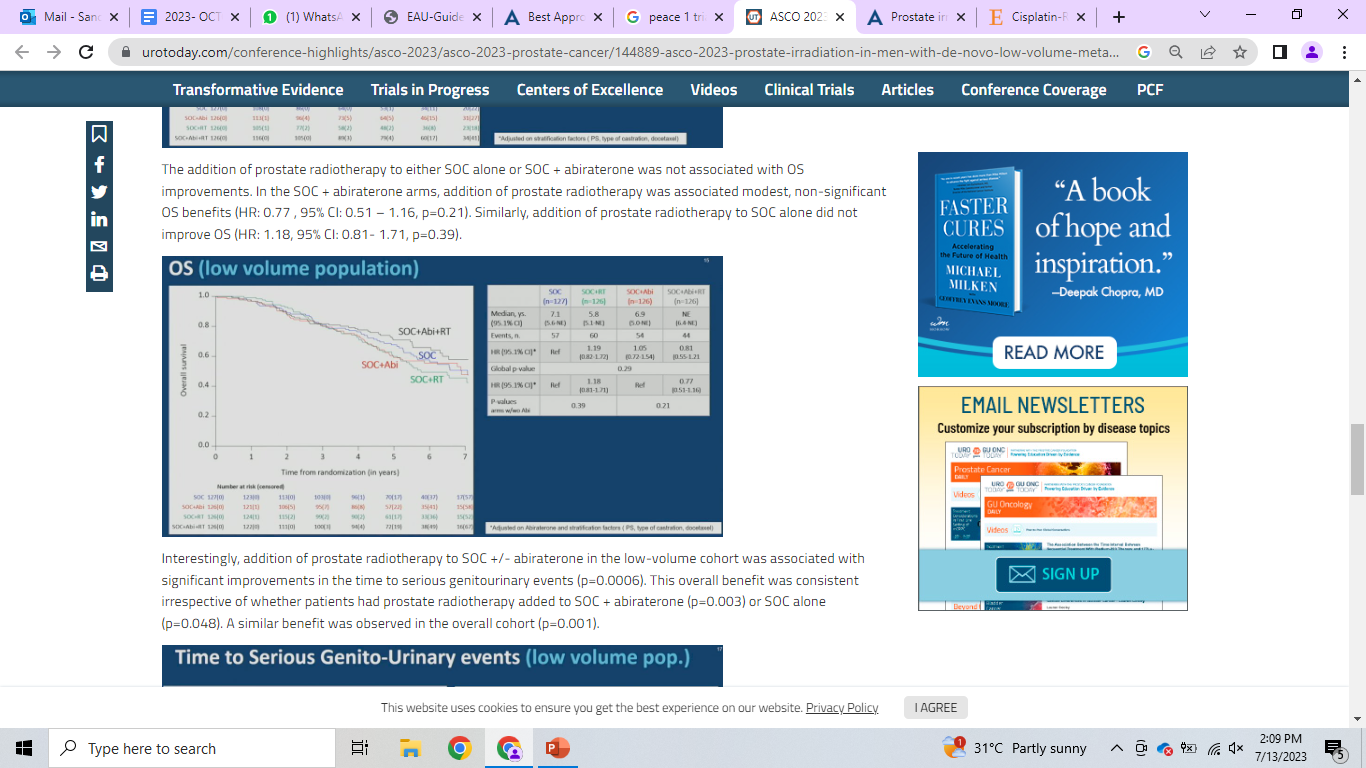 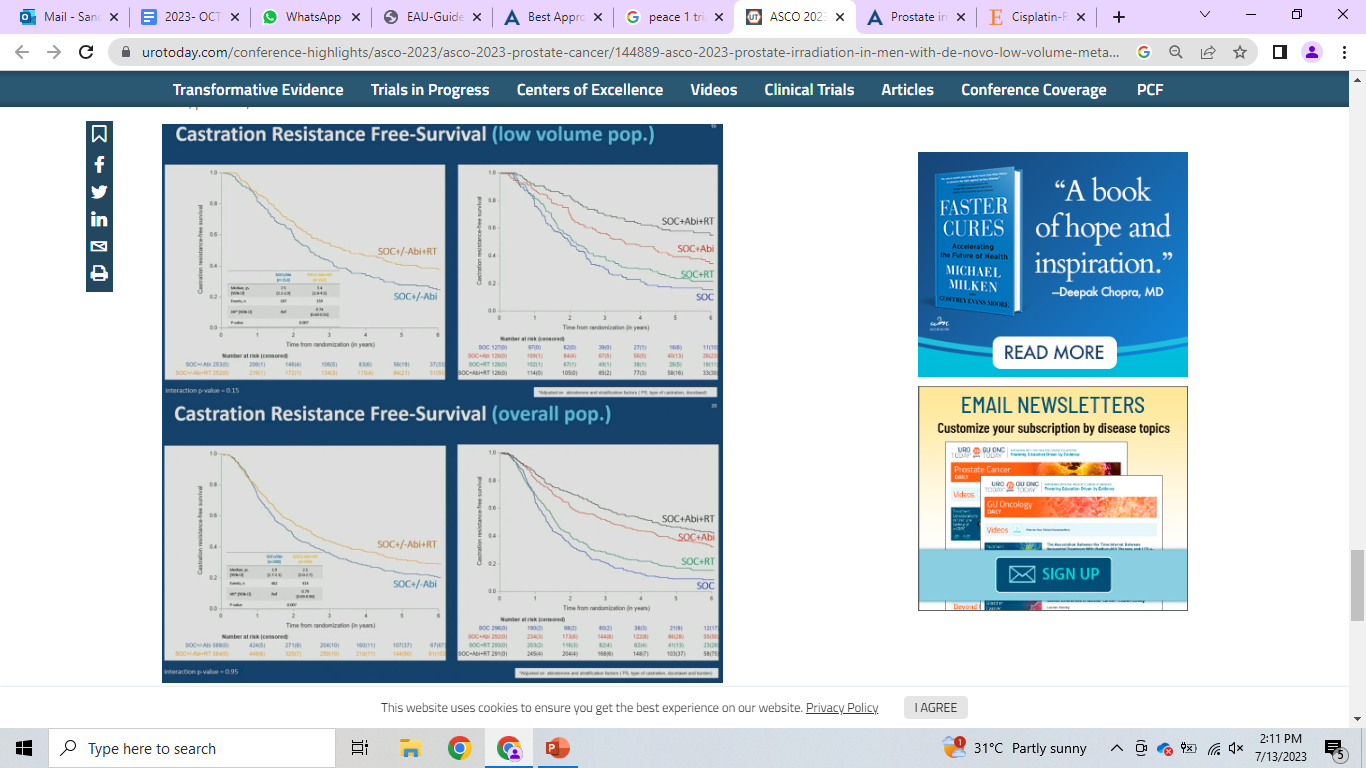 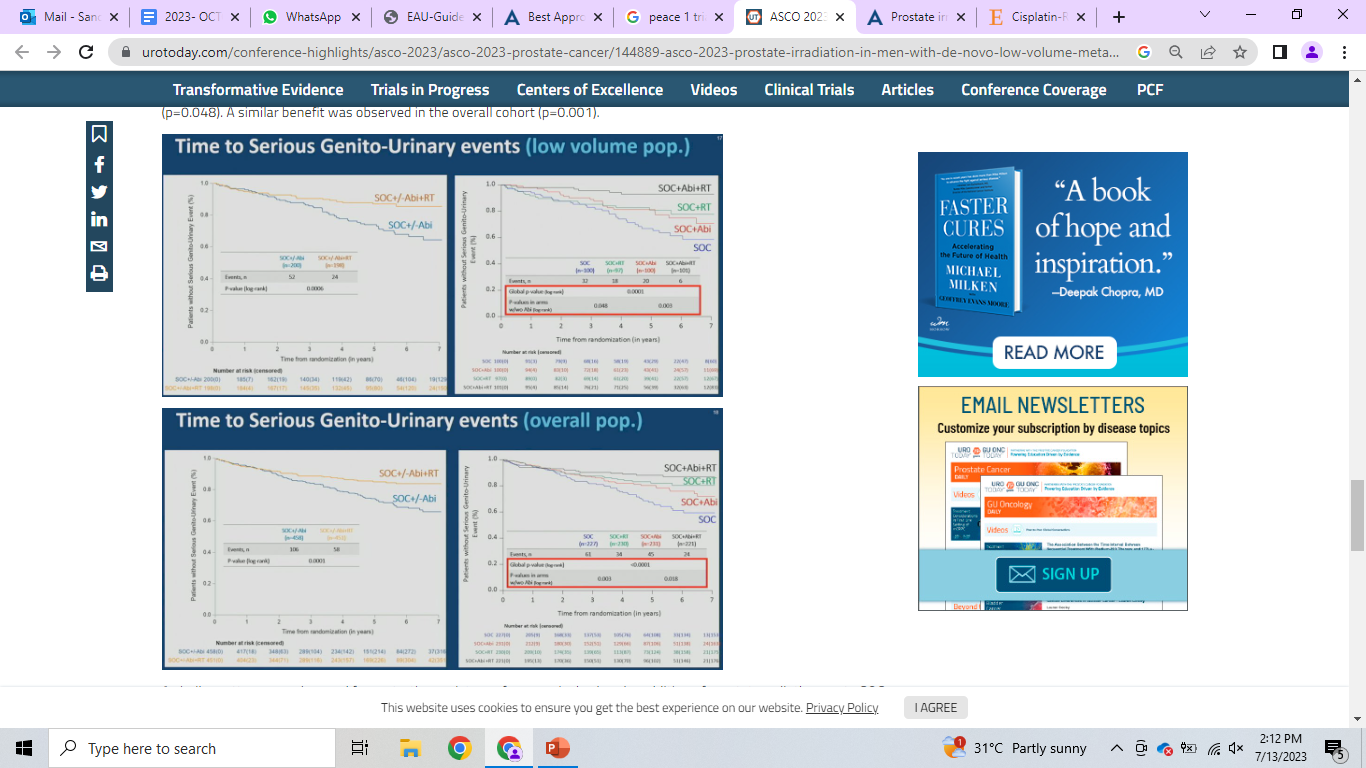 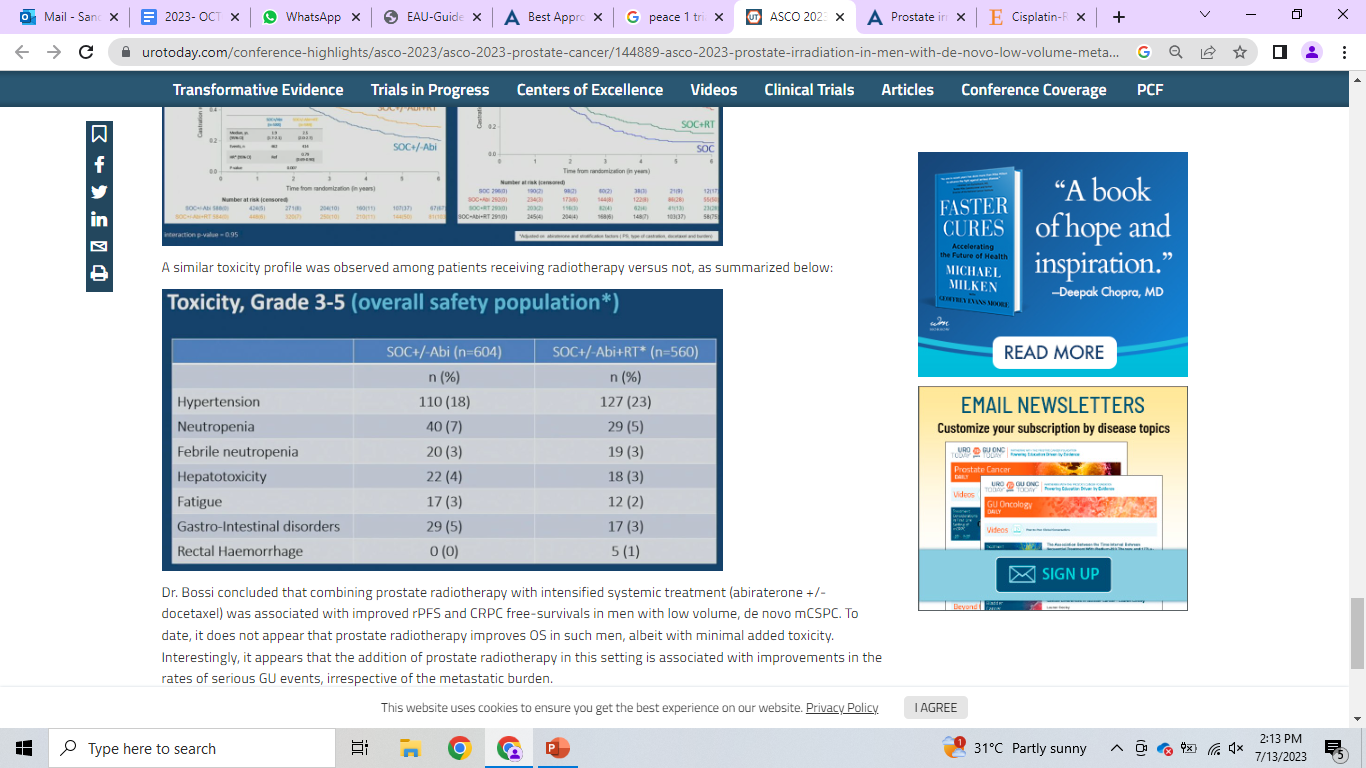 3D (3-6F) or IMRT/VMAT

CTV = Prostate alone
PTV = 0.8cm post, others 1cm
Prostate RT
PTV V100% >95%
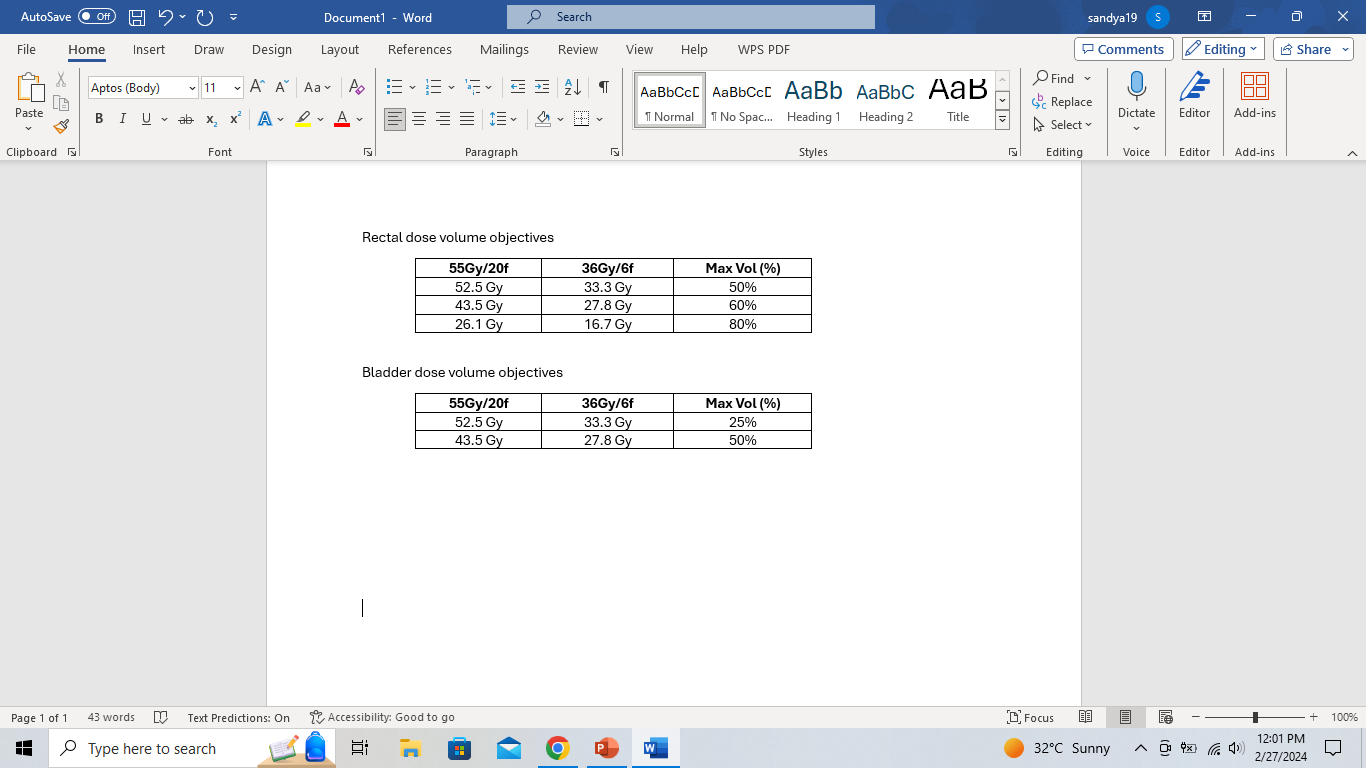 Verification
Why do we need geometric verification
Target delineation error
Setup uncertainty
Target position variation/organ motion
Interfraction
Intrafraction
Setup inaccuracies or errors can be divided into two categories:
Systemic set up error: a deviation that occurs in the same direction and is of similar magnitude for each fraction throughout the treatment time
Random set up error: a deviation that can vary in direction and magnitude for each delivered treatment fraction
Definition
X: Right-Left
Positive: Right
Negative: Left
Y: Superior-Inferior
Positive: Superior
Negative: Inferior
Z: Anterior-Posterior
Positive: Anterior
Negative: Posterior
OBI
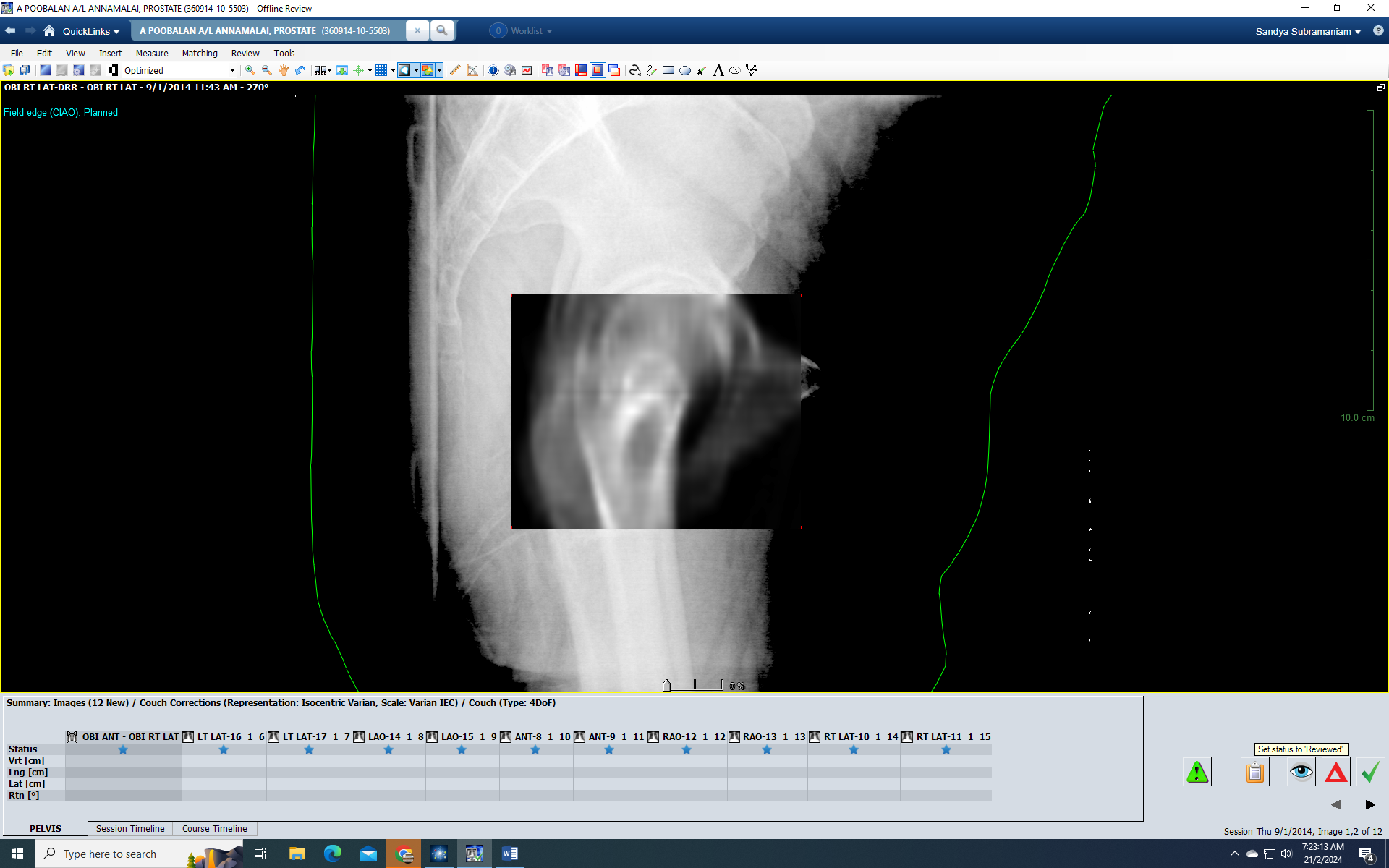 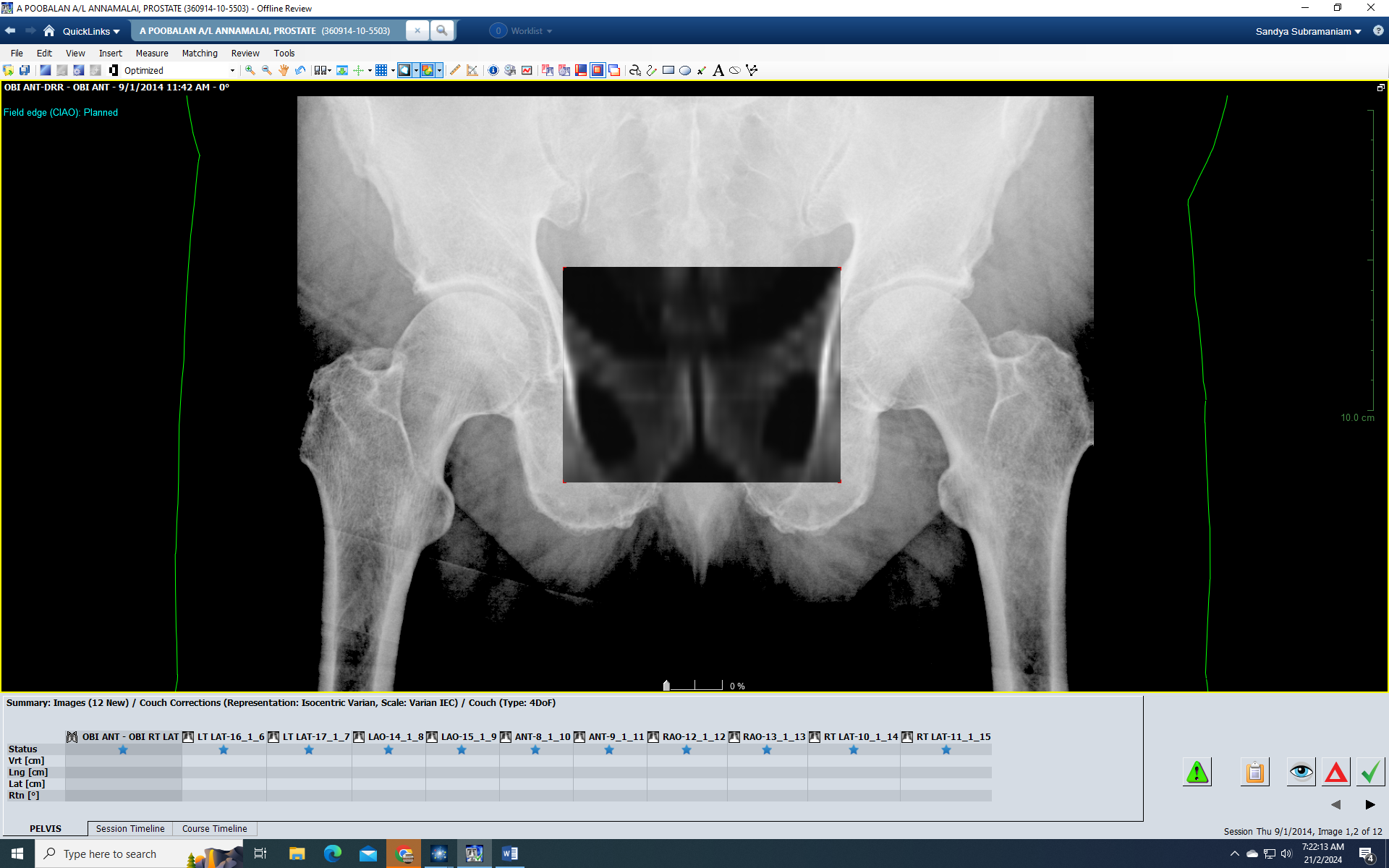 CBCT
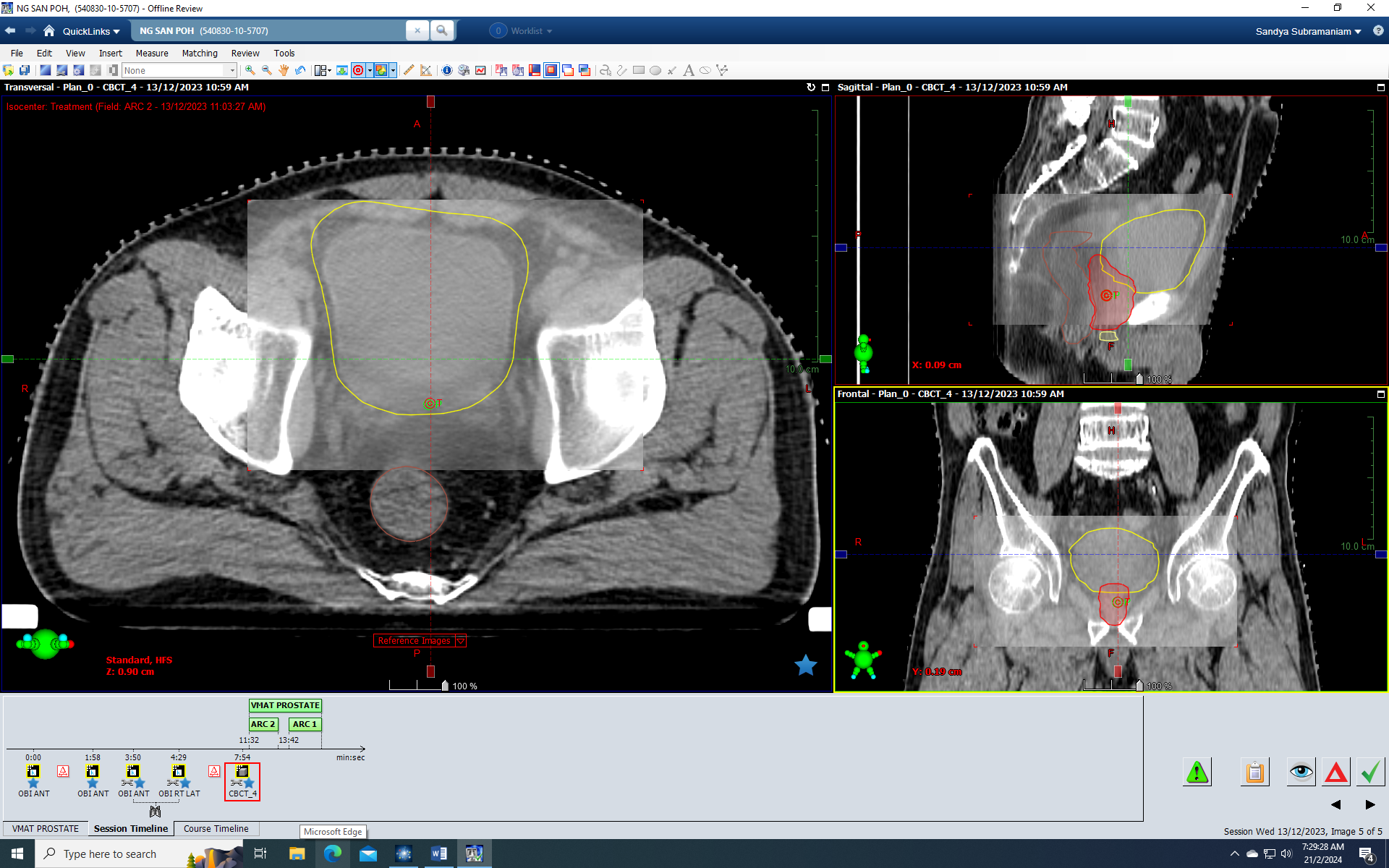 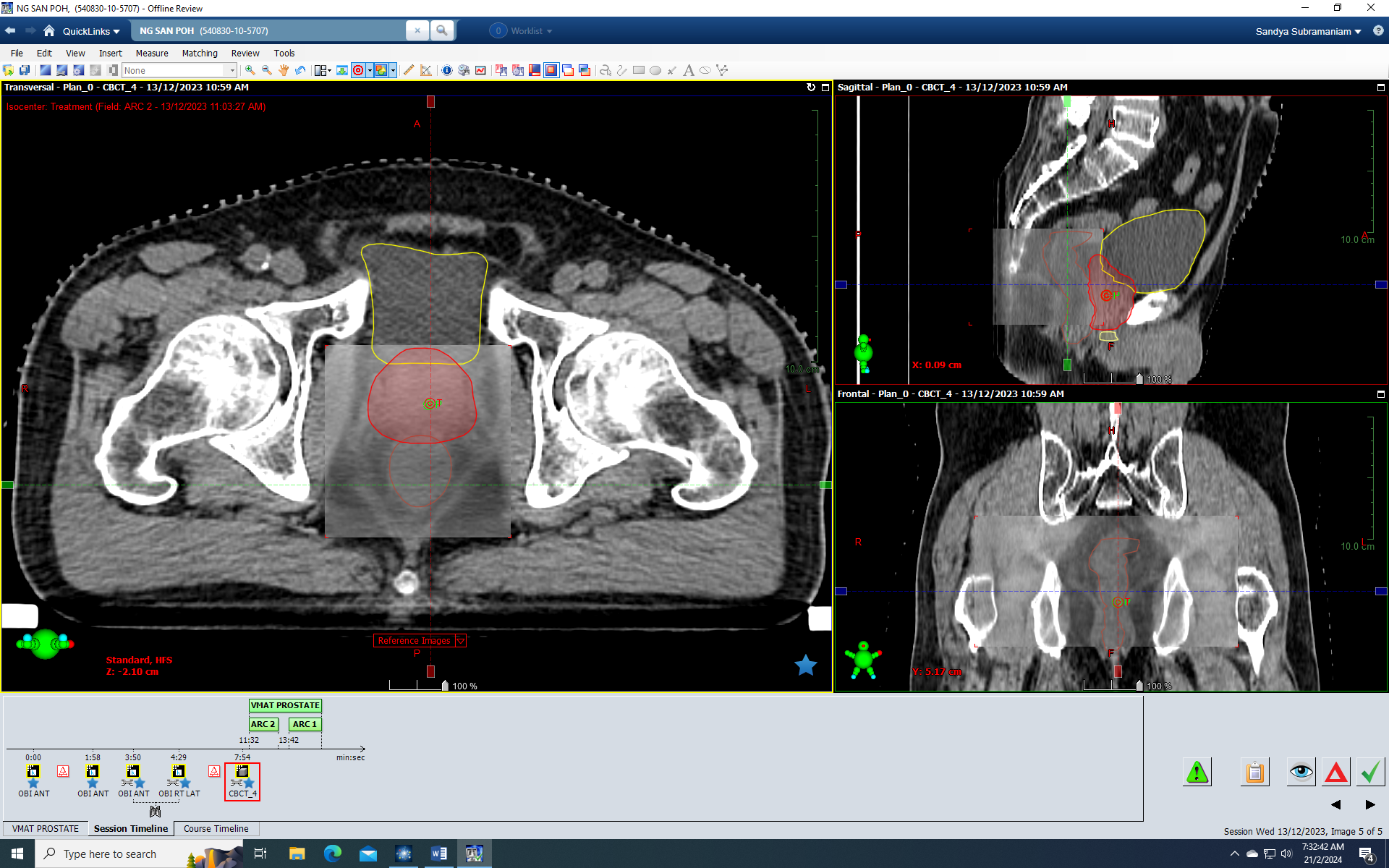 For all Prostate VMAT/IMRT – Daily OBI and CBCT

Aim
Match bony landmarks (OBI)
Match soft tissue:
Prostate – size, volume, location
Bladder filling
Empty rectum


Remember, aim is not to achieve the best but the same as simulation
Acknowledgement
Dr Muthukkumaran Thiagarajan
SBRT Protocol for HKL
Thank you